ECN9 AMMONIA sprays and combustion
Ammonia agenda
GDI Spray simulations and experiments 
Combustion in SI engines
Diesel-like sprays
Open discussion 


Topic LEADS

M Battistoni, UNIPG		
J M García-Oliver, CMT
NAPLES, September 8, 2023
1
Contributors – experiments
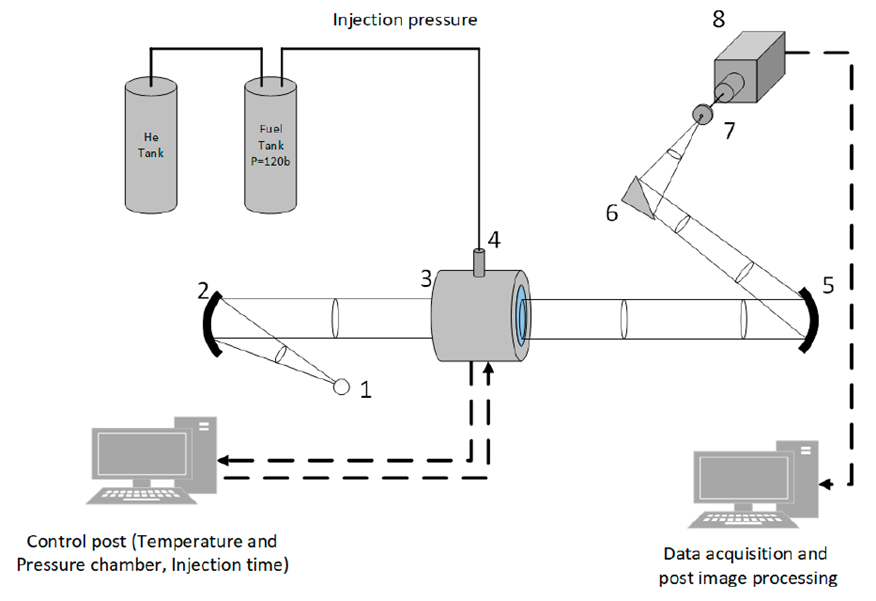 constant volume 2.5 l chamber
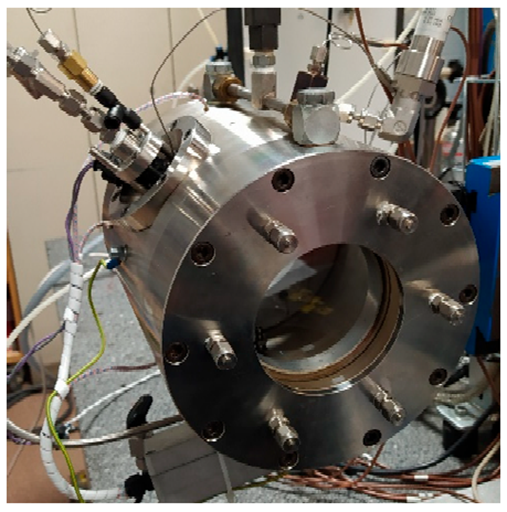 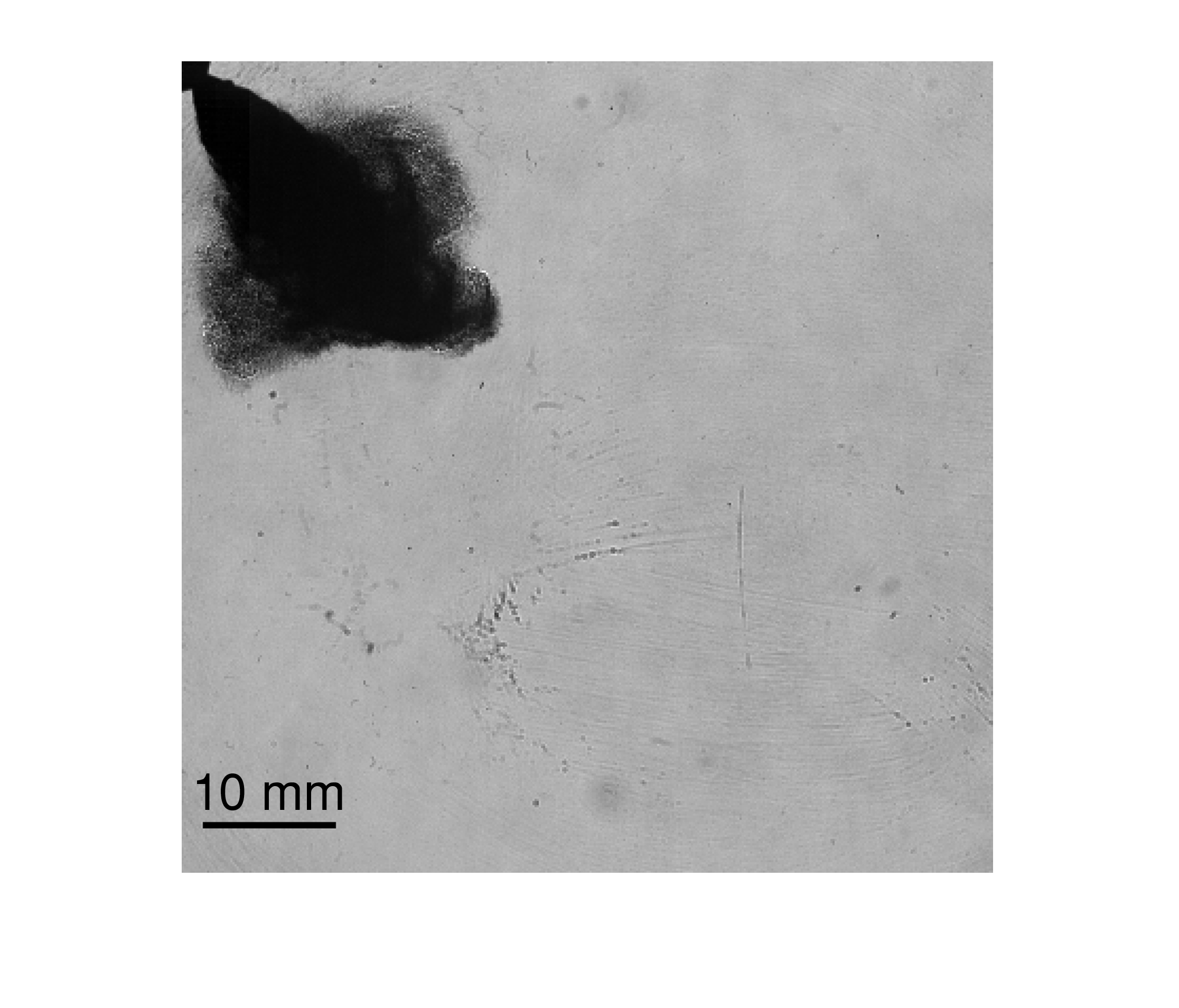 Pele, R.; Mounaïm-Rousselle, C.; Bréquigny, P.; Hespel, C.; Bellettre, J.; First Study on Ammonia Spray Characteristics with a Current GDI Engine Injector. Fuels, 2021, 2, 253–271
2
proposed operating conditions for ammonia
Operating conditions






Reference Nozzles
Spray M, single-hole & multi-hole
Spray G, multi-hole
Bosch 7-hole
Spray D, Single-hole
From ECN3-8:
Spray G, operating up to 200 bar injection pressure for SI engines
Spray D of interest for combustion systems based on diesel hardware 

Highlights for ECN9:
New GDI type injector: spray M, capable of up to 350 bar injection pressure
Single-hole & 8-hole nozzles
Extra: GDI Bosch 7-hole injector
Contributors – CFD Modelers
4
Model description												1/3
5
[Speaker Notes: Eulerian HMR vs RFM
Lagrangian: RANS, fbBreakup, correlations, 
OpenFOAM, CONVERGE
all RANS, one LES]
Model description												2/3
6
[Speaker Notes: Eulerian with internal flow
Lagrangian]
Model description												3/3
7
[Speaker Notes: Just for reference
2nd space, 1st order in time, except Crank Nicholson  IFPEN]
Spray views
IFP-EN (Converge, LES)
POLIMI
(OpenFOAM+LibICE, RANS)
U-MASS/U-STUTTGART
(OpenFOAM, HRMFoam)
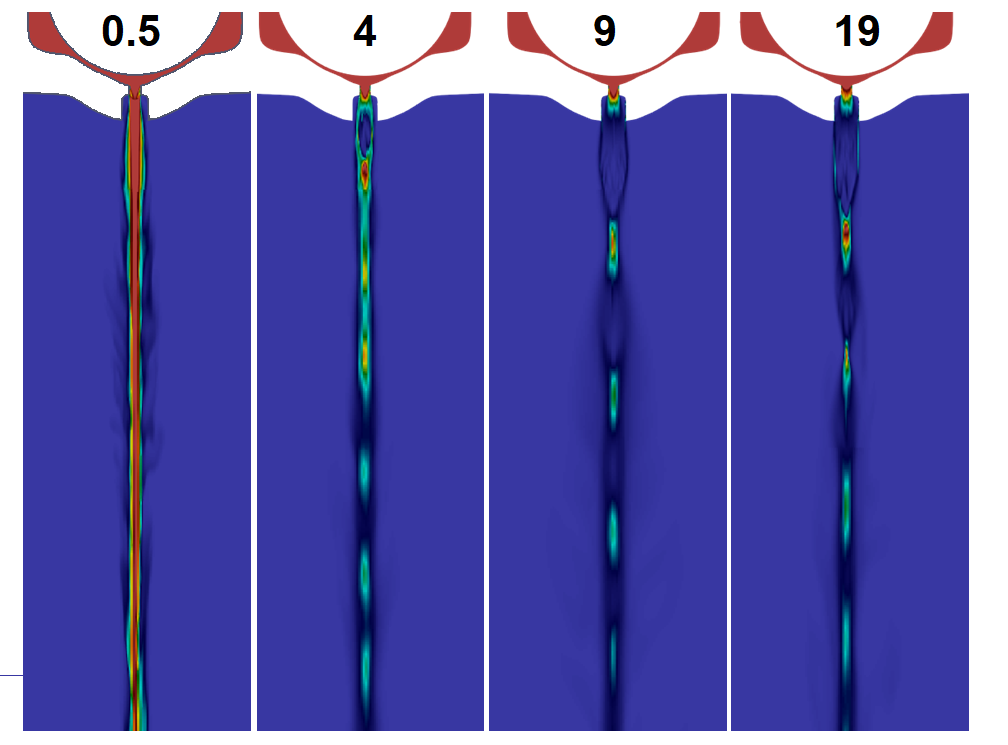 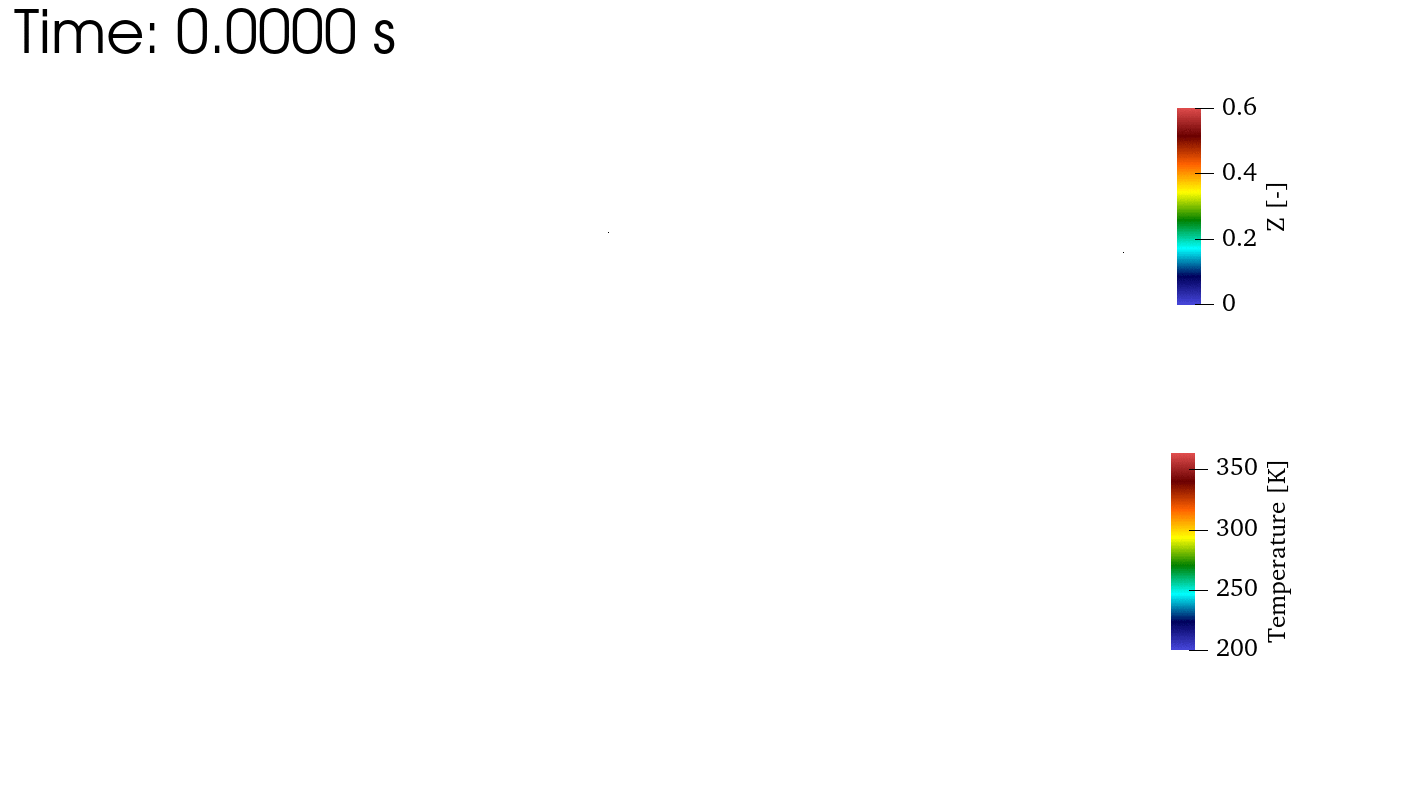 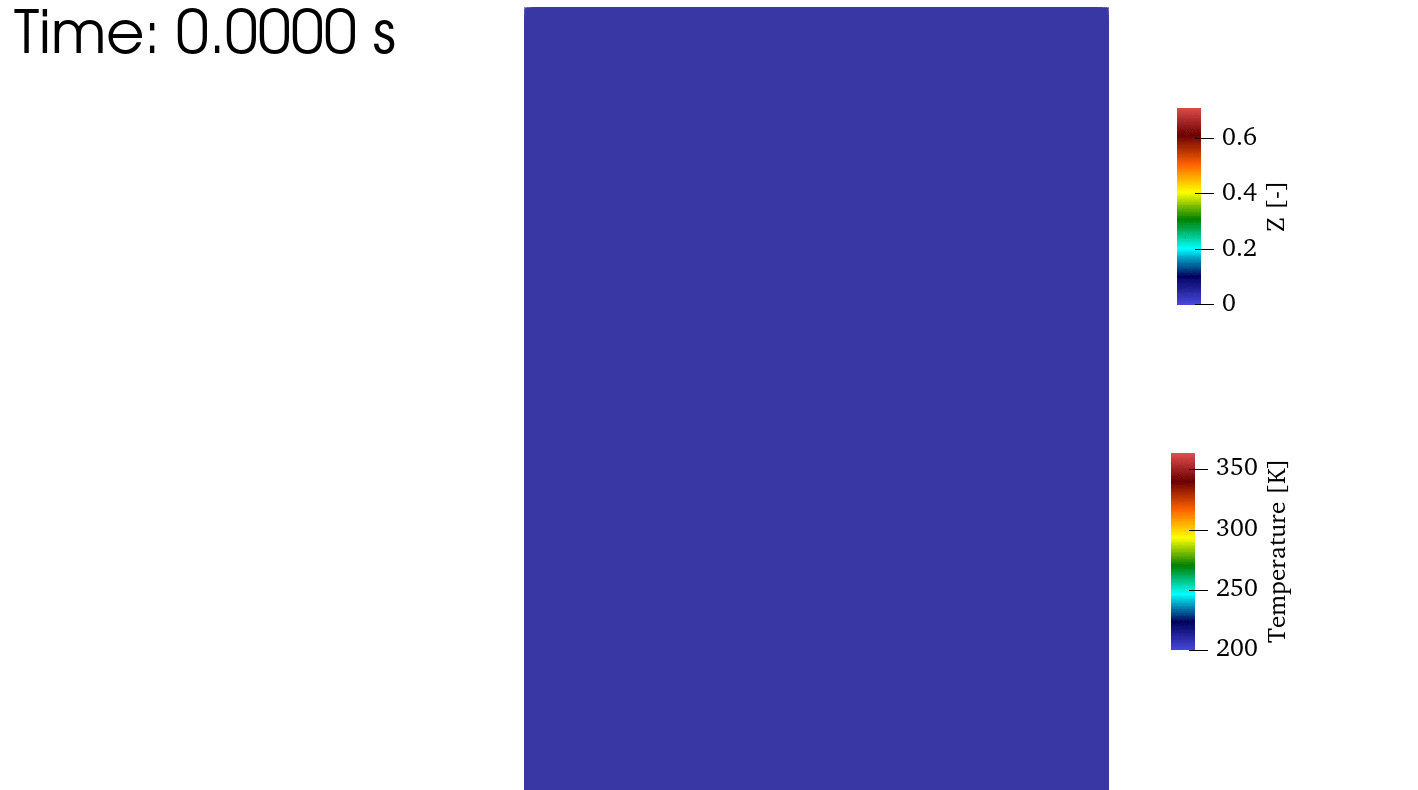 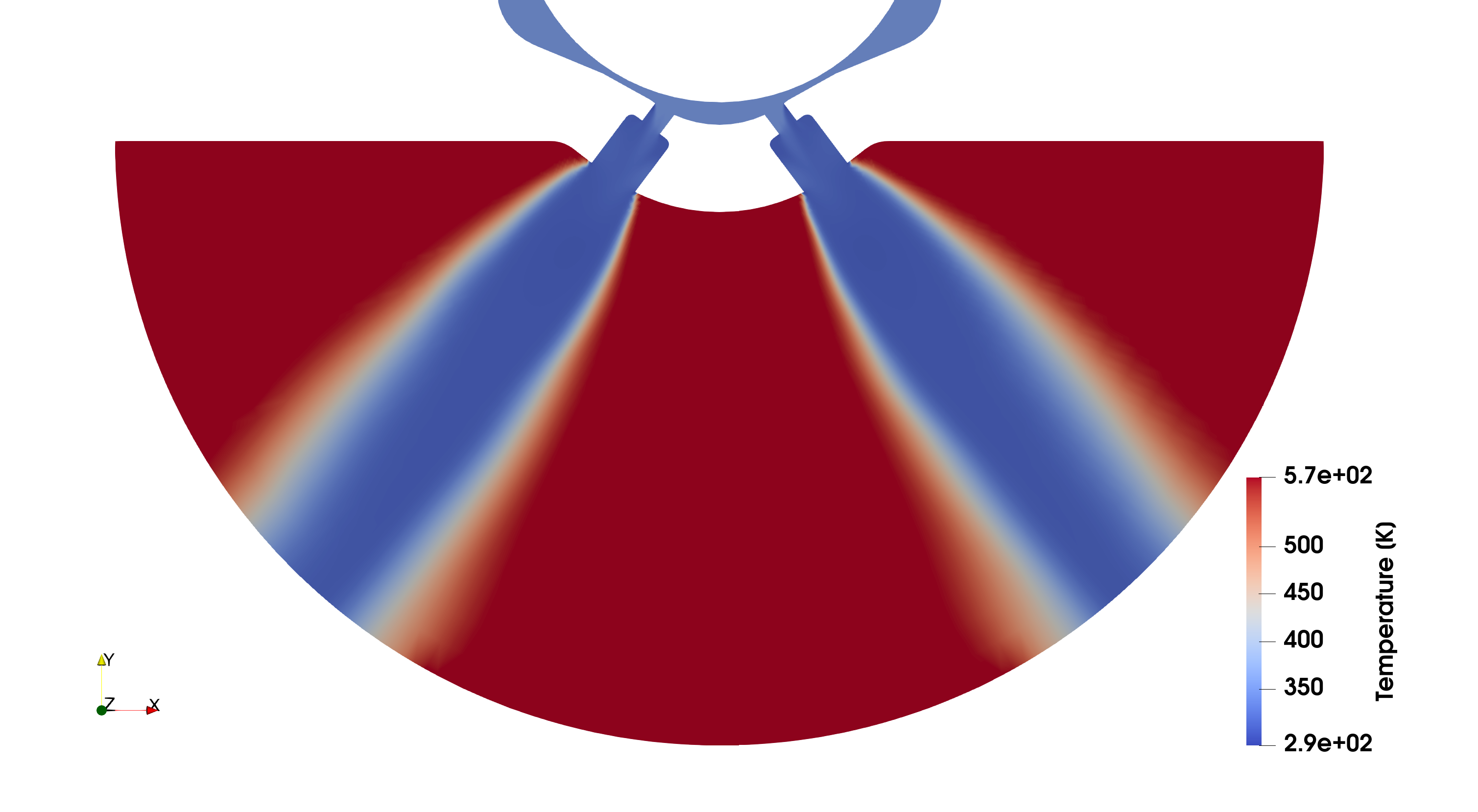 U-L’AQUILA
(Converge)
U-OVIEDO
(OpenFOAM, RANS)
U-PERUGIA (Converge)
Lagrangian, RANS
Eulerian, RANS
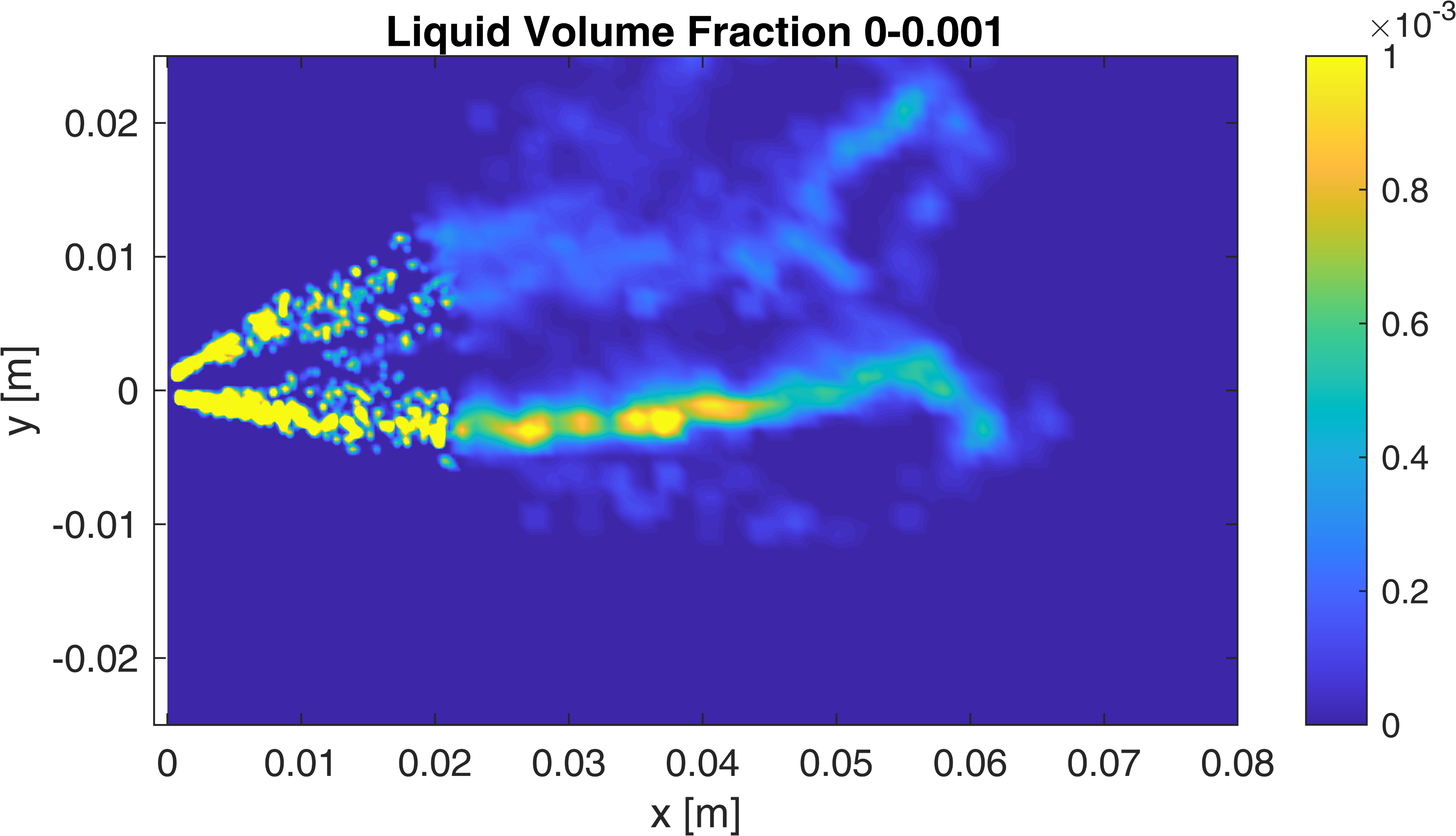 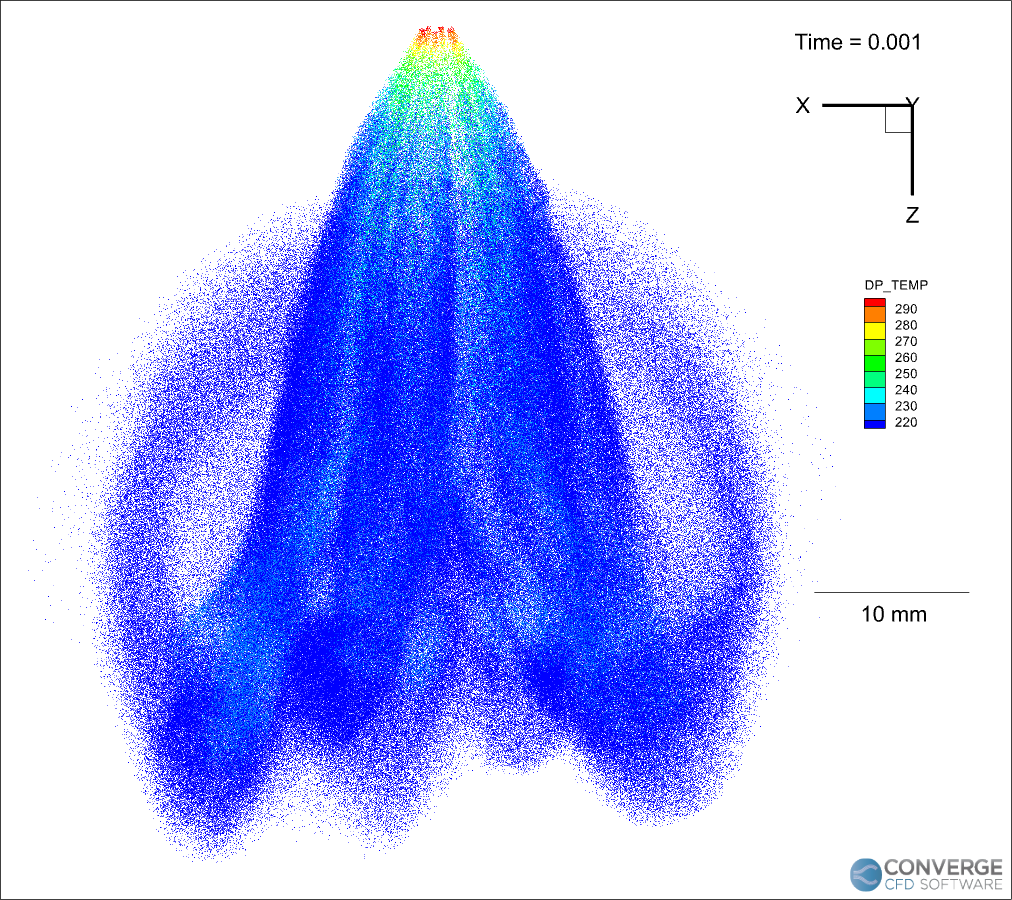 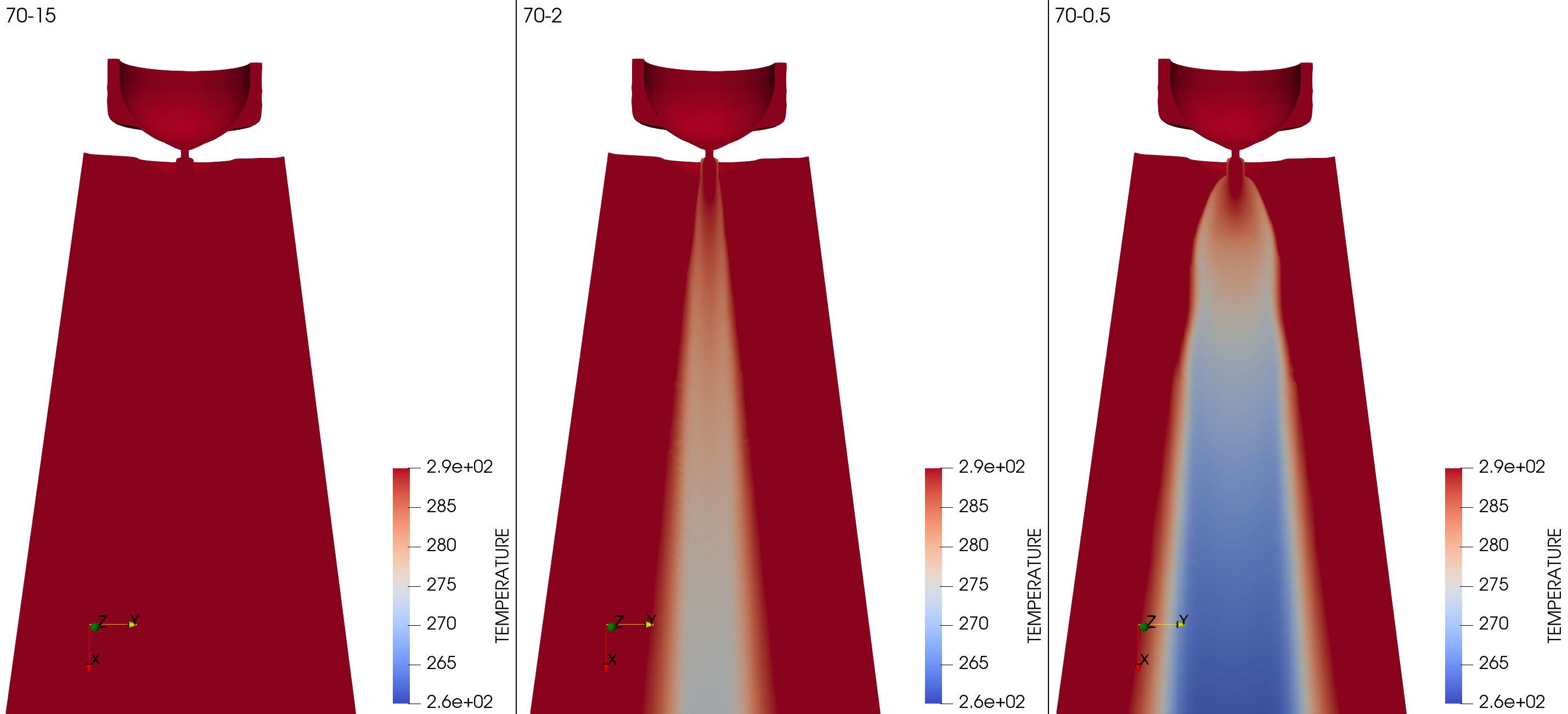 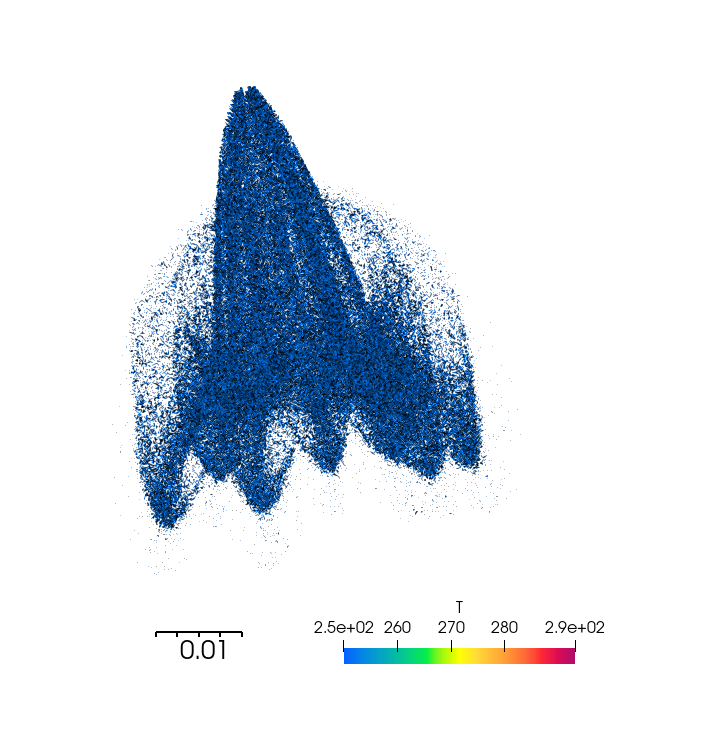 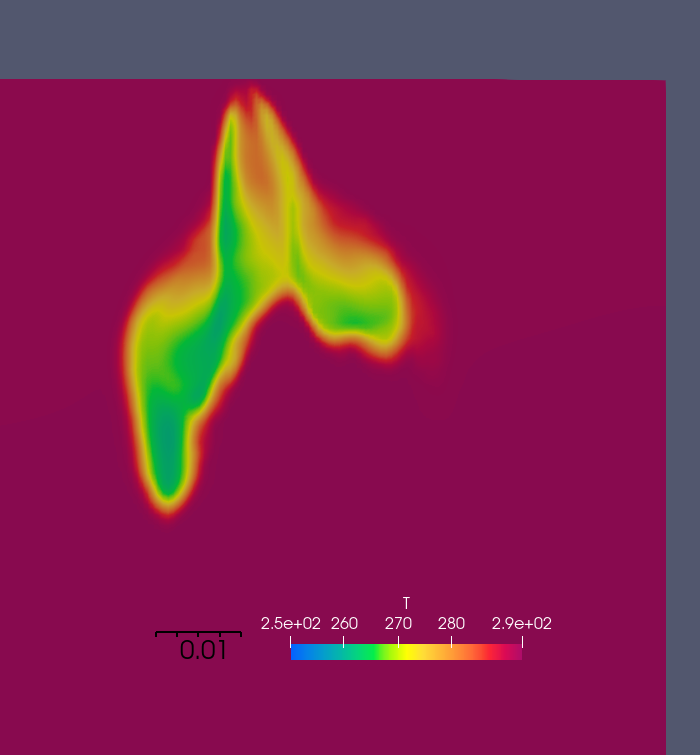 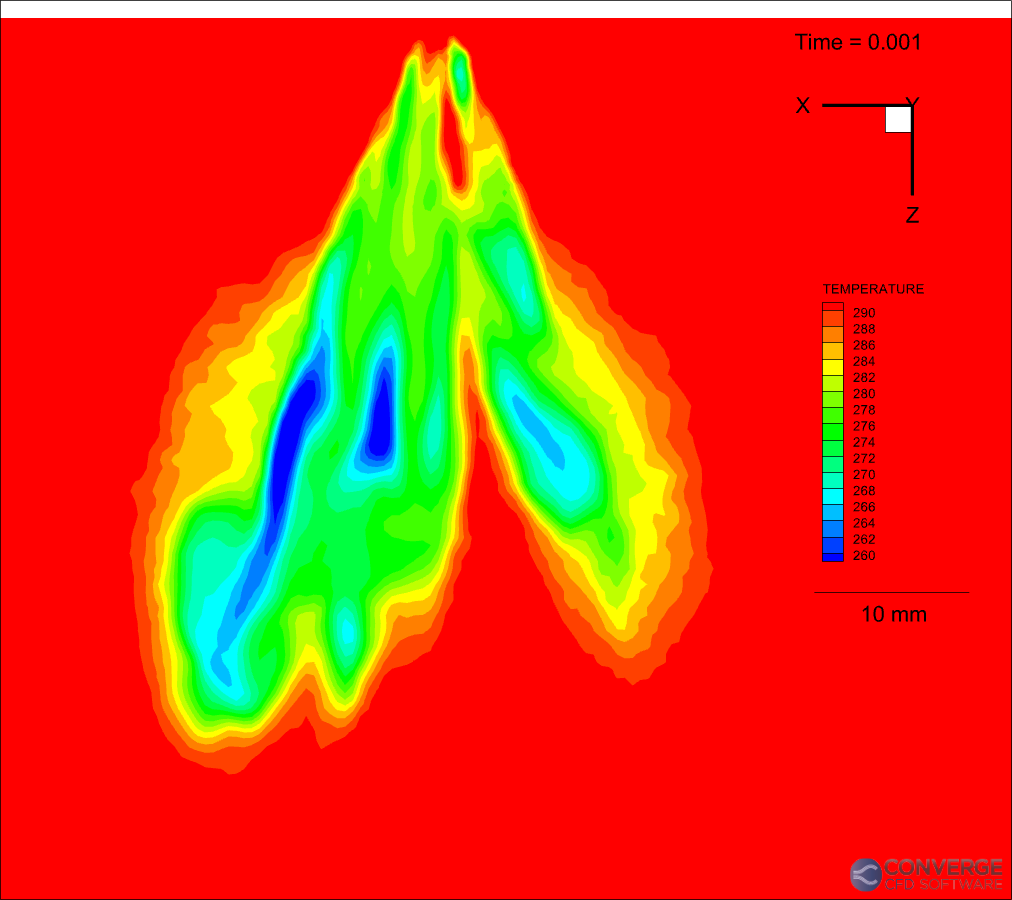 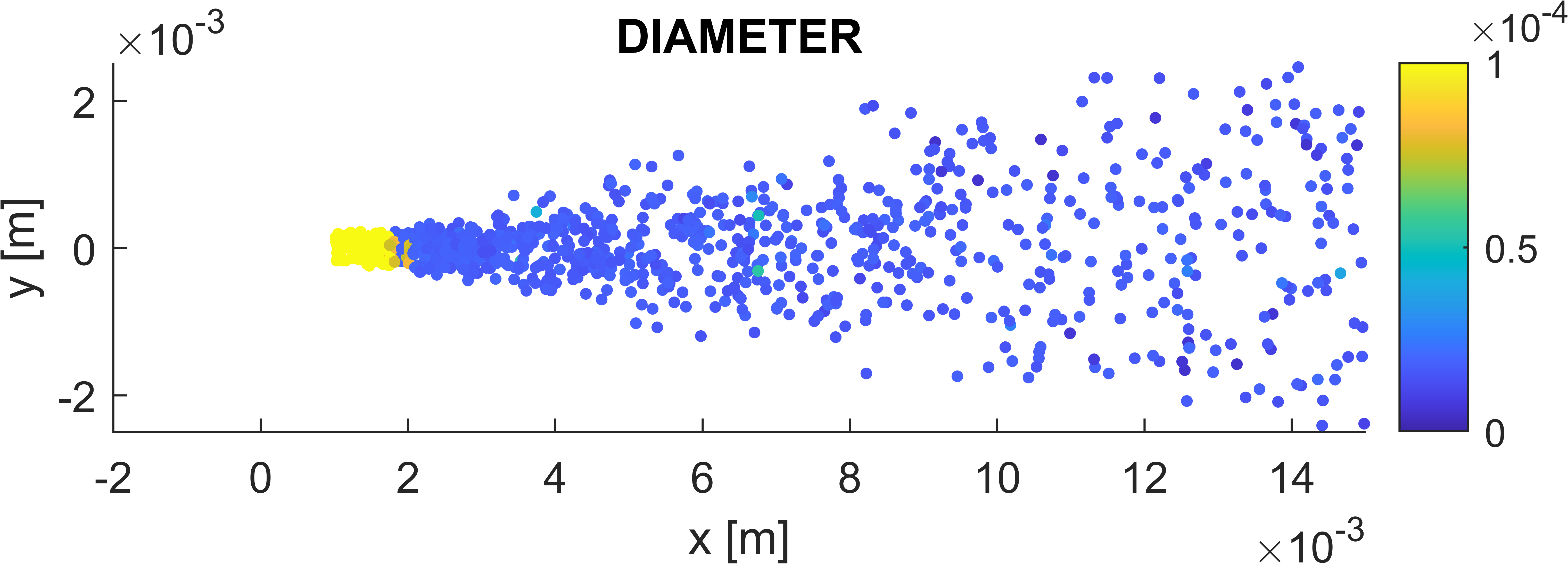 8
Result types
Internal-flow and Near nozzle
Hydraulics: mass flow rates
Near-exit flow structure (flash boiling) vs Rp
Global results
Penetration (L and V) 
S1/2 cone-angle
2D maps
Liquid volume and mass fraction		Vapor mass fraction
Liquid temperature					Gas phase temperature
Liquid velocity						gas phase velocity
Droplet diameters
Projected fuel mass (liquid+volume)
Droplet PDFs and SMD
9
70-2 bar 
Ambient fuel
M SH – 2D SLICES: NEAR NOZZLE
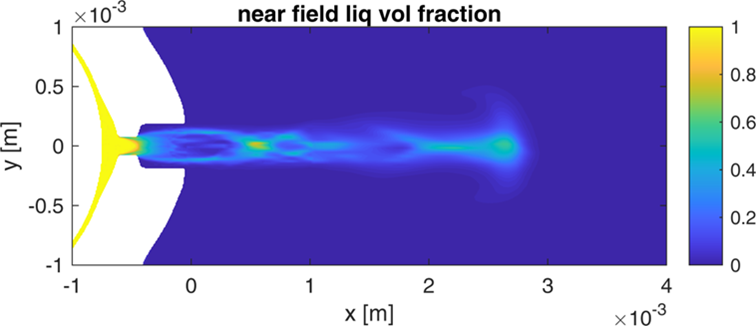 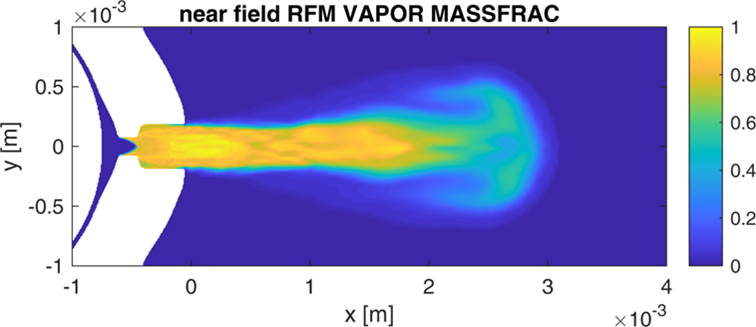 50 us
IFP-EN – REAL FLUID MODEL
(Eulerian, LES)
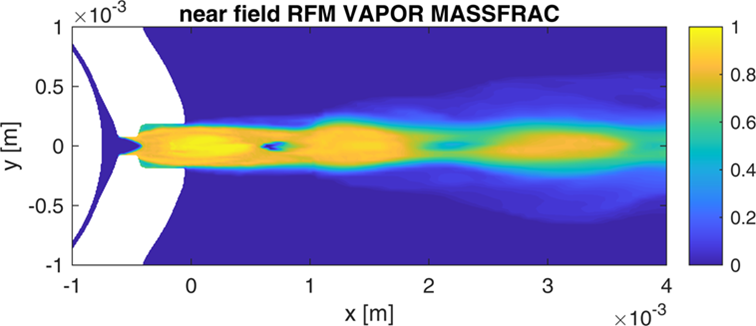 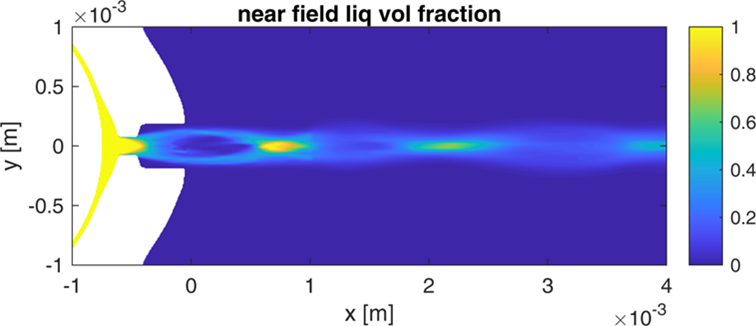 200 us
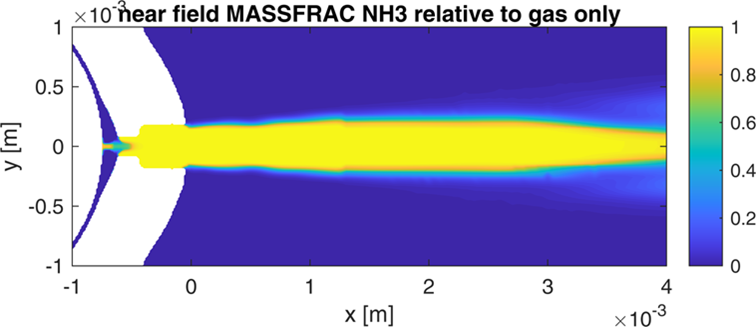 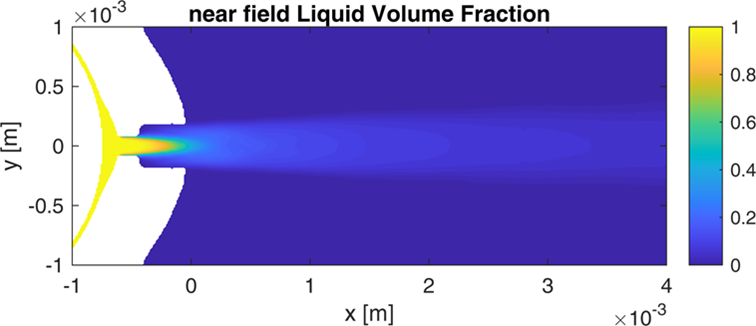 50 us
U-PERUGIA – HRM MODEL
(Eulerian, RANS)
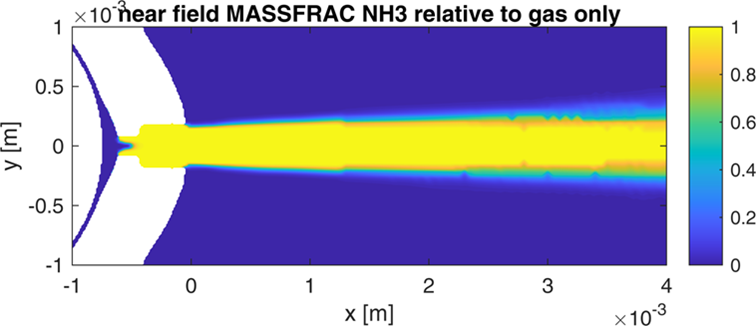 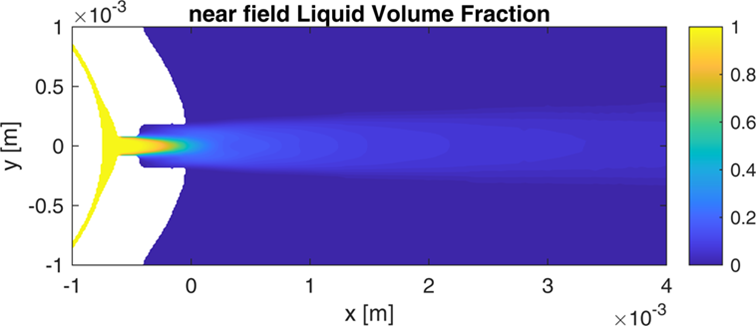 200 us
10
[Speaker Notes: LES vs RANS
RFM vs HRM
Two timesteps. Perugia ahead for fixed BC

Cavitation inside the nozzle, then (FRM) transition to supersonic two-phase flow]
70-2 bar 
Ambient fuel
M SH – 2D SLICES: NEAR NOZZLE
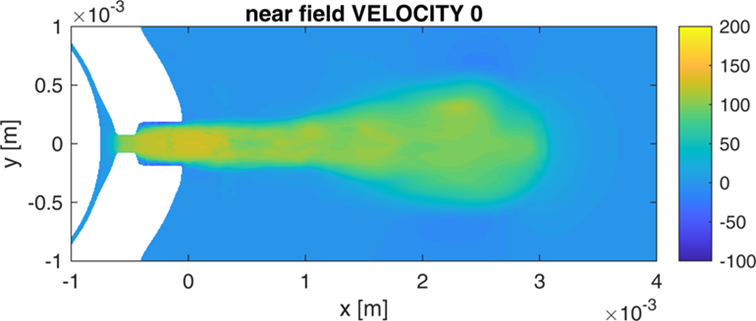 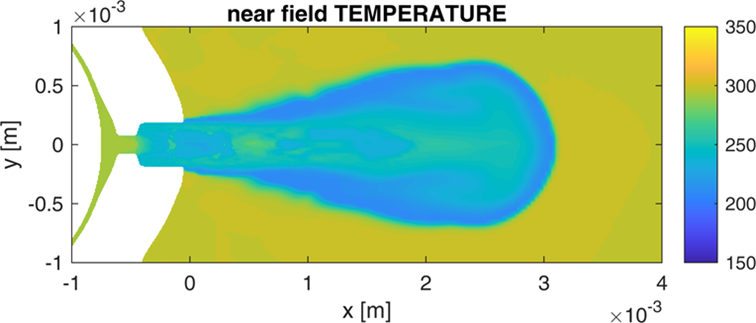 50 us
IFP-EN – REAL FLUID MODEL
(Eulerian, LES)
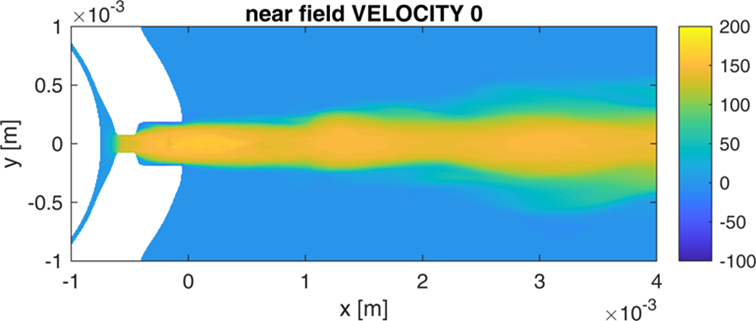 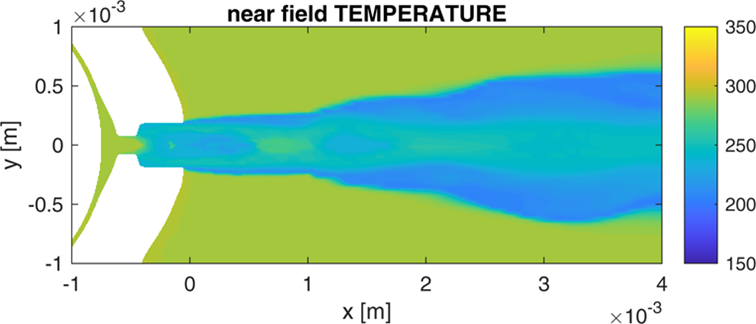 200 us
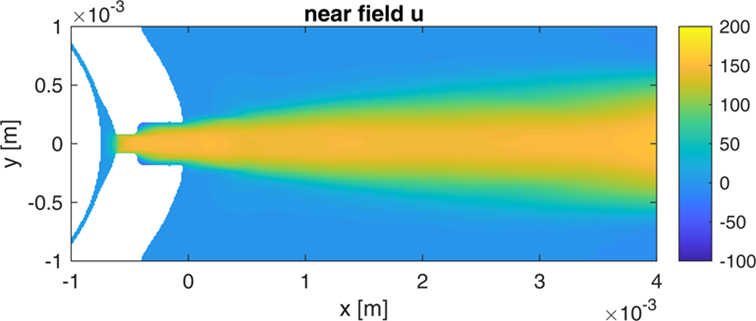 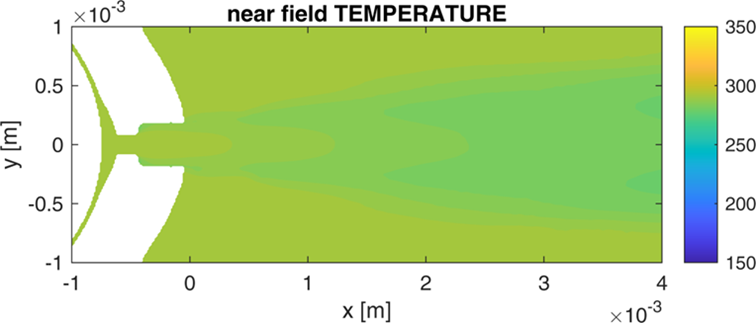 50 us
U-PERUGIA – HRM MODEL
(Eulerian, RANS)
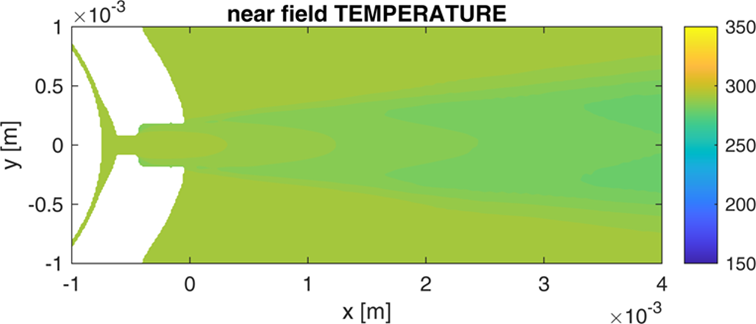 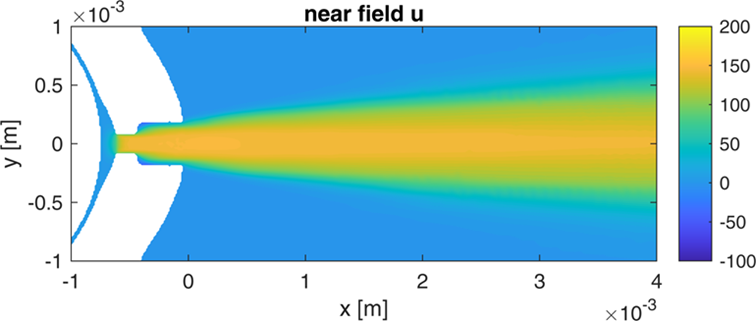 200 us
11
70-15 bar 
Ambient fuel
M SH – 2D SLICES: NEAR NOZZLE
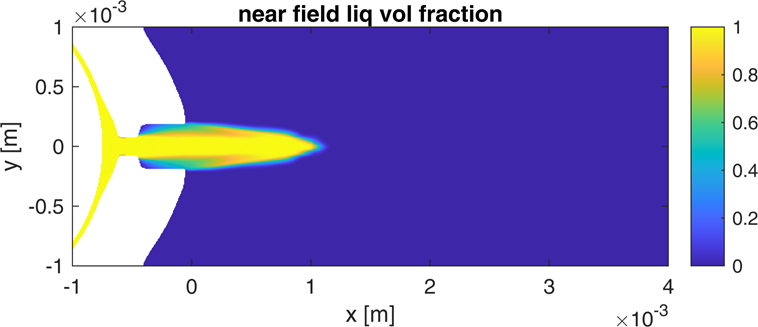 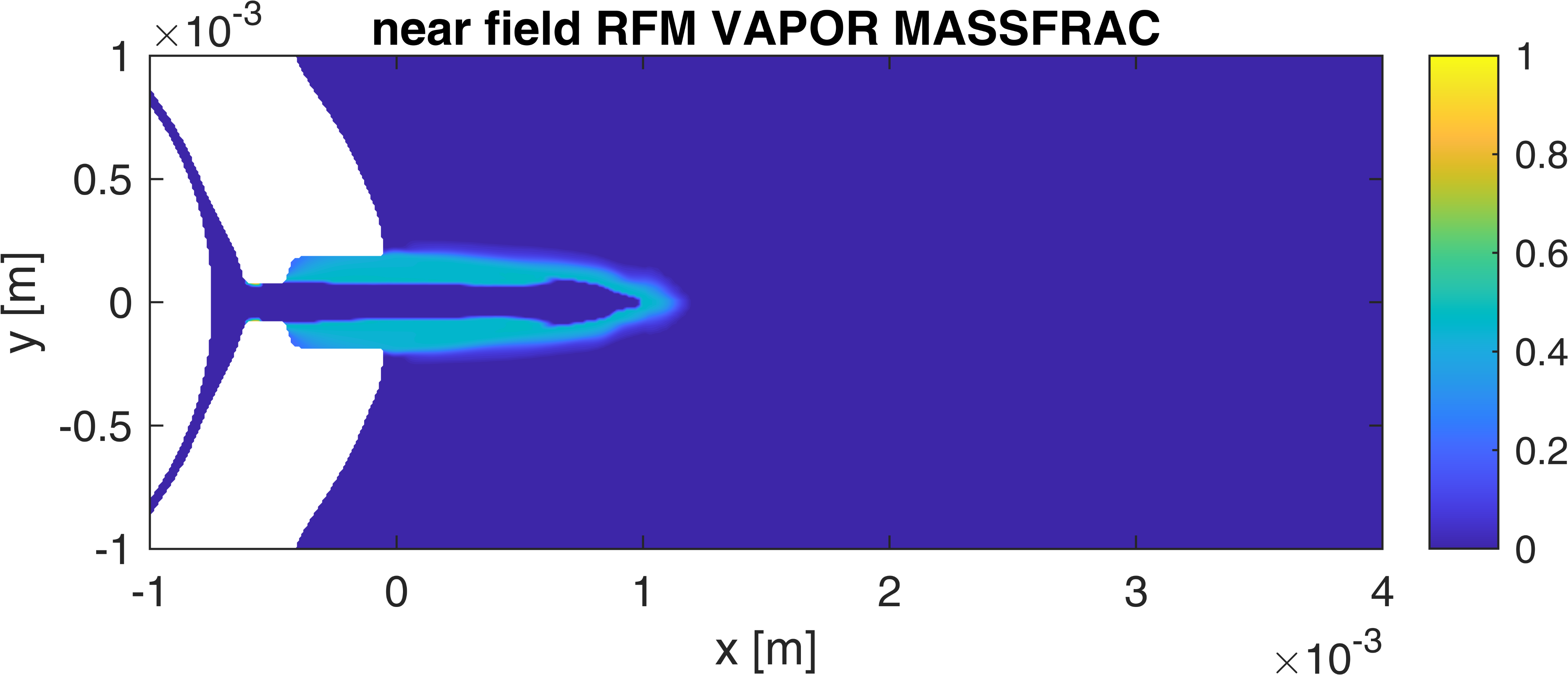 50 us
IFP-EN – REAL FLUID MODEL
(Eulerian, LES)
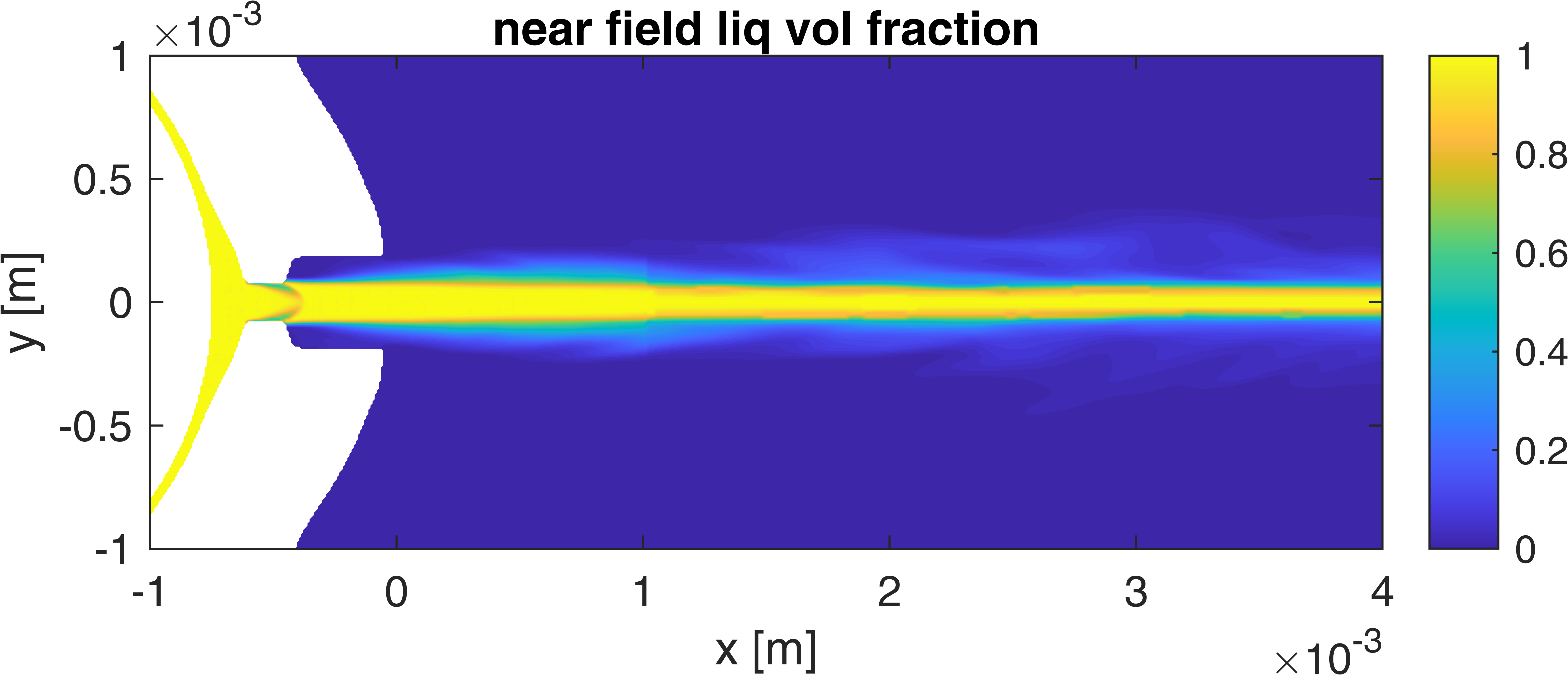 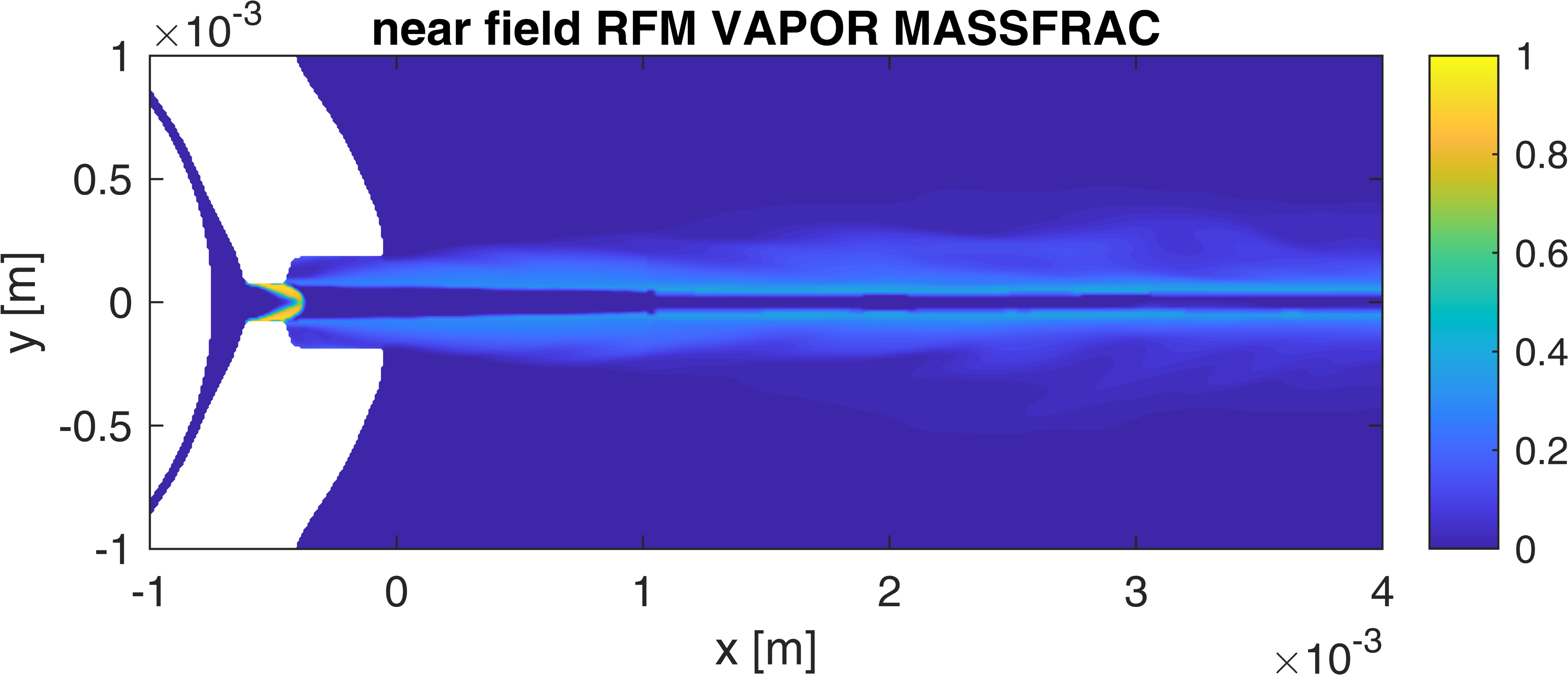 200 us
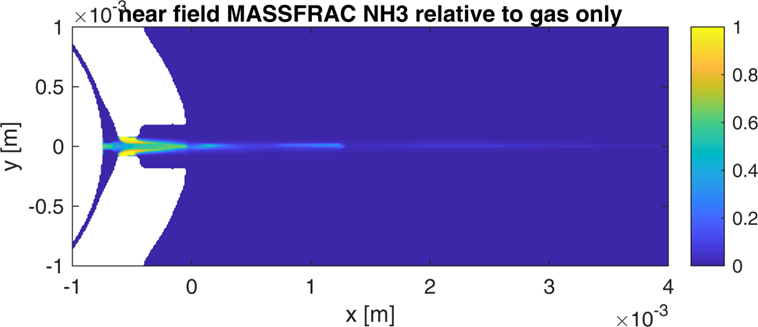 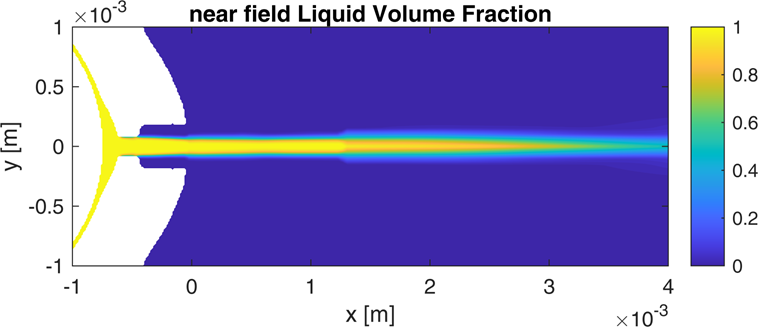 50 us
U-PERUGIA – HRM MODEL
(Eulerian, RANS)
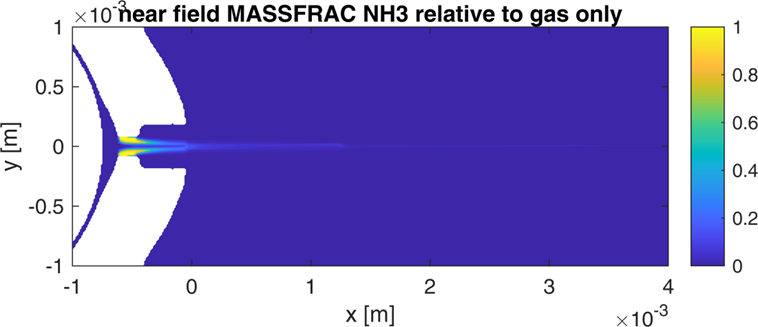 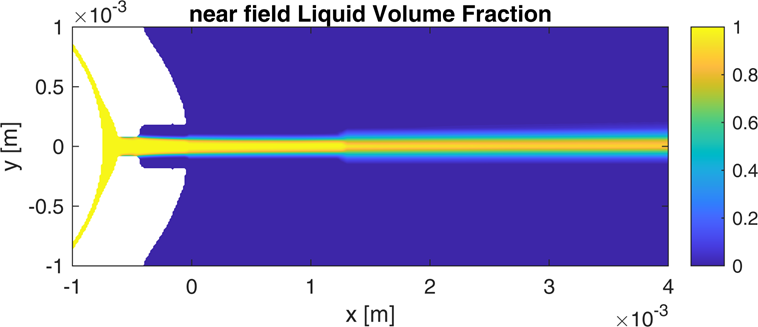 200 us
12
[Speaker Notes: We start with single hole M, Eulerian Near Nozzle (up to 4 mm) for hydraulics, ROI, etc…
IFP-EN and Perugia

50 us, 200 us]
70-15 bar 
Ambient fuel
M SH – 2D SLICES: NEAR NOZZLE
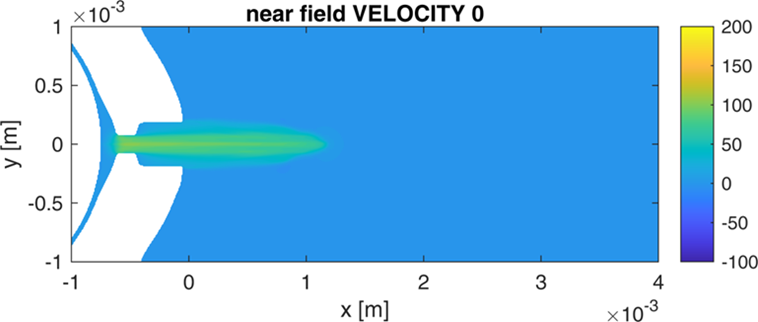 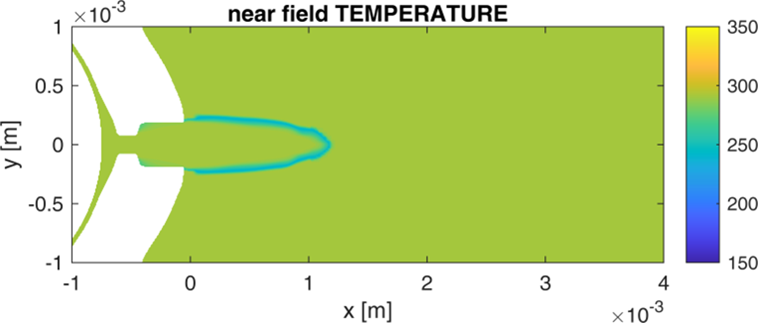 50 us
IFP-EN – REAL FLUID MODEL
(Eulerian, LES)
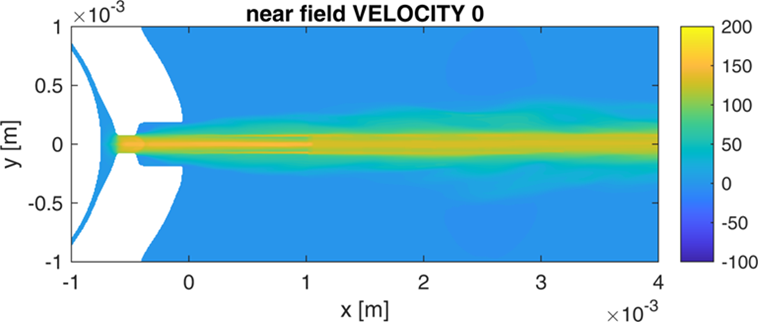 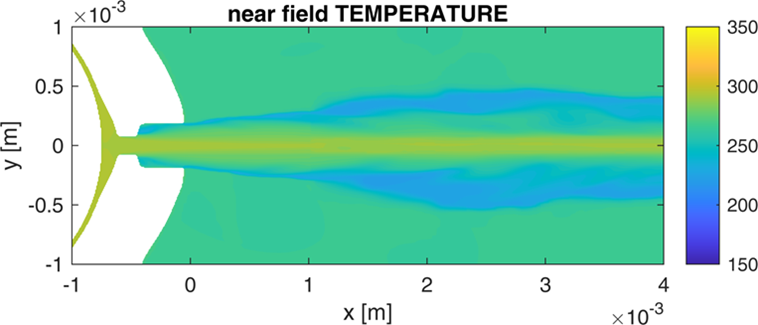 200 us
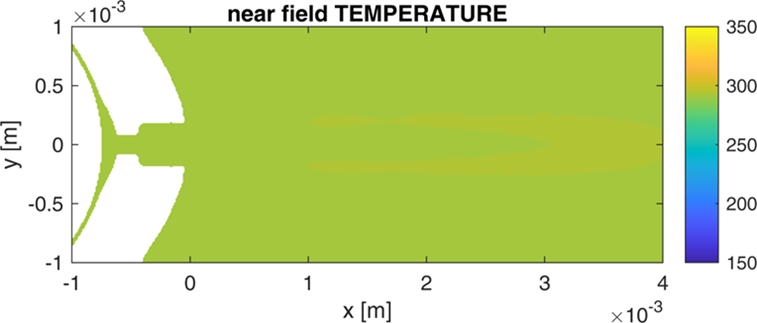 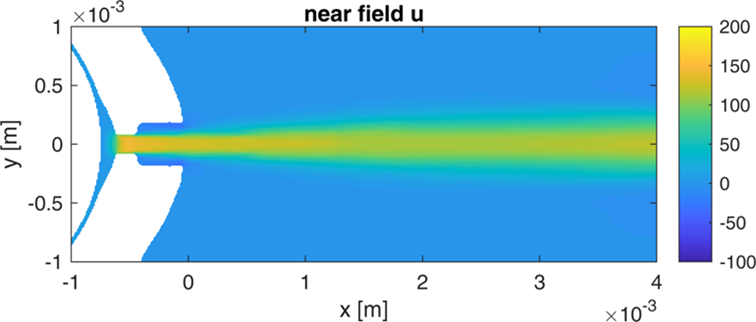 50 us
U-PERUGIA – HRM MODEL
(Eulerian, RANS)
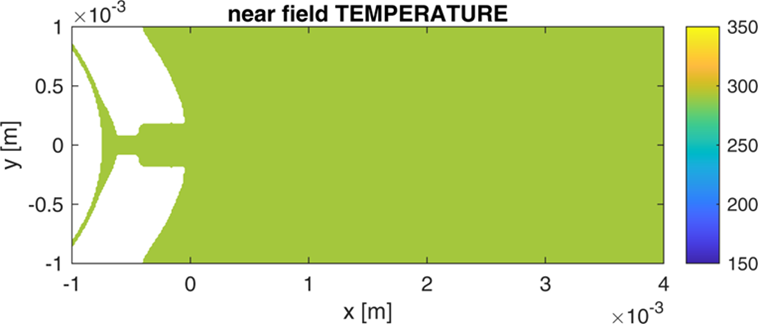 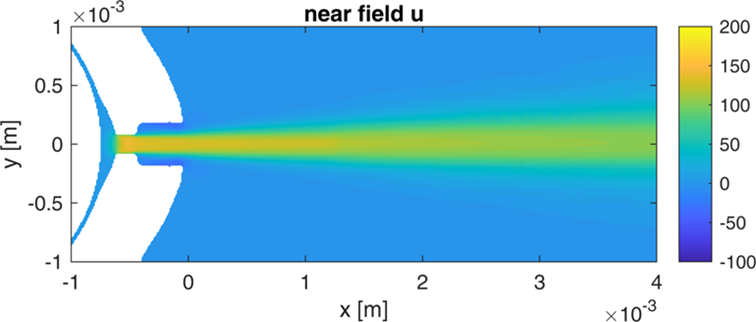 200 us
13
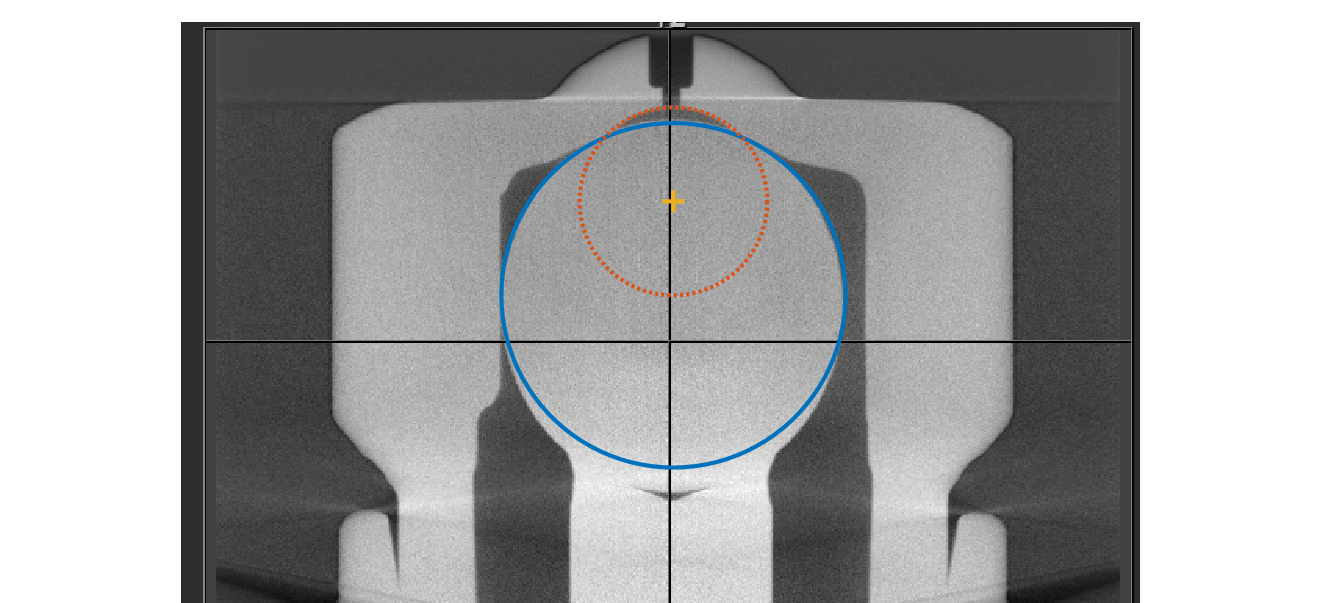 NEAR NOZZLE exp vs SIM
N.A.
N.A.
N.A.
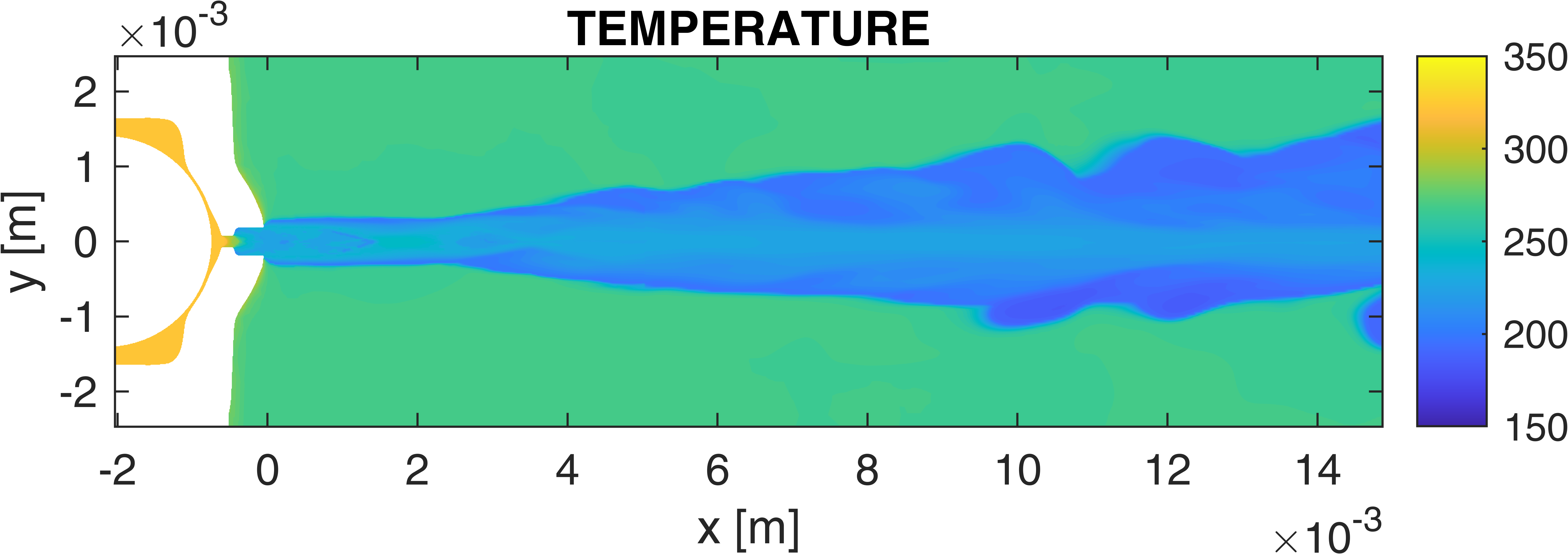 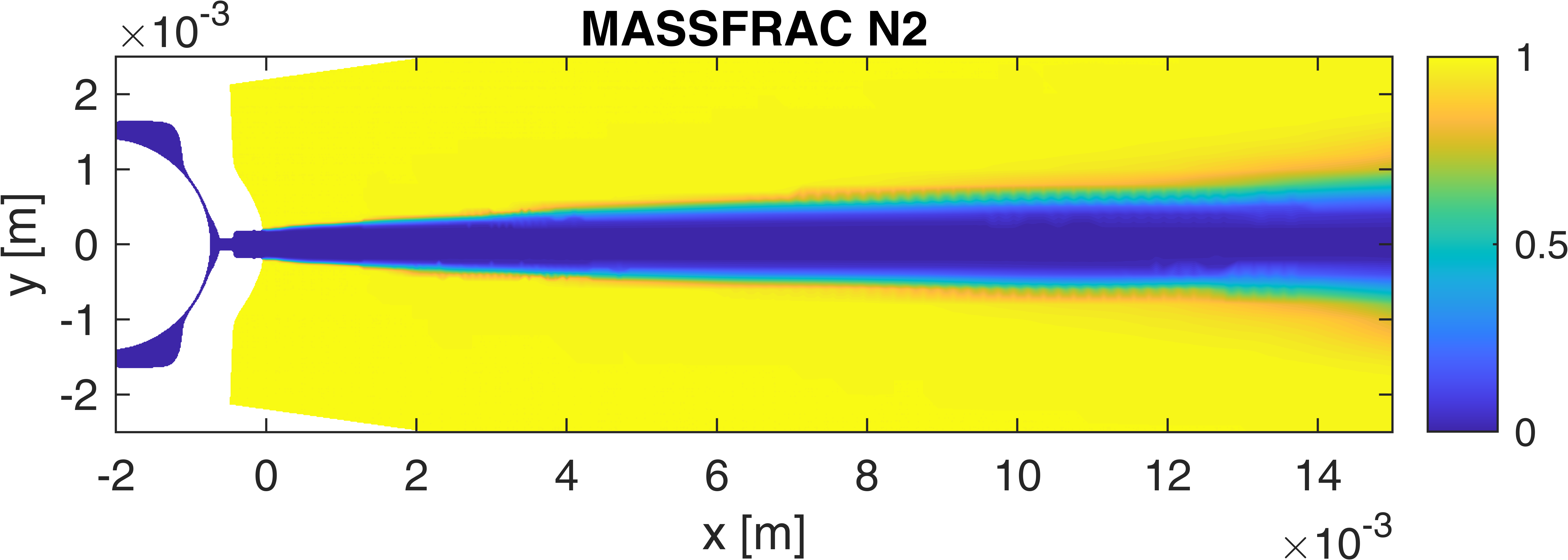 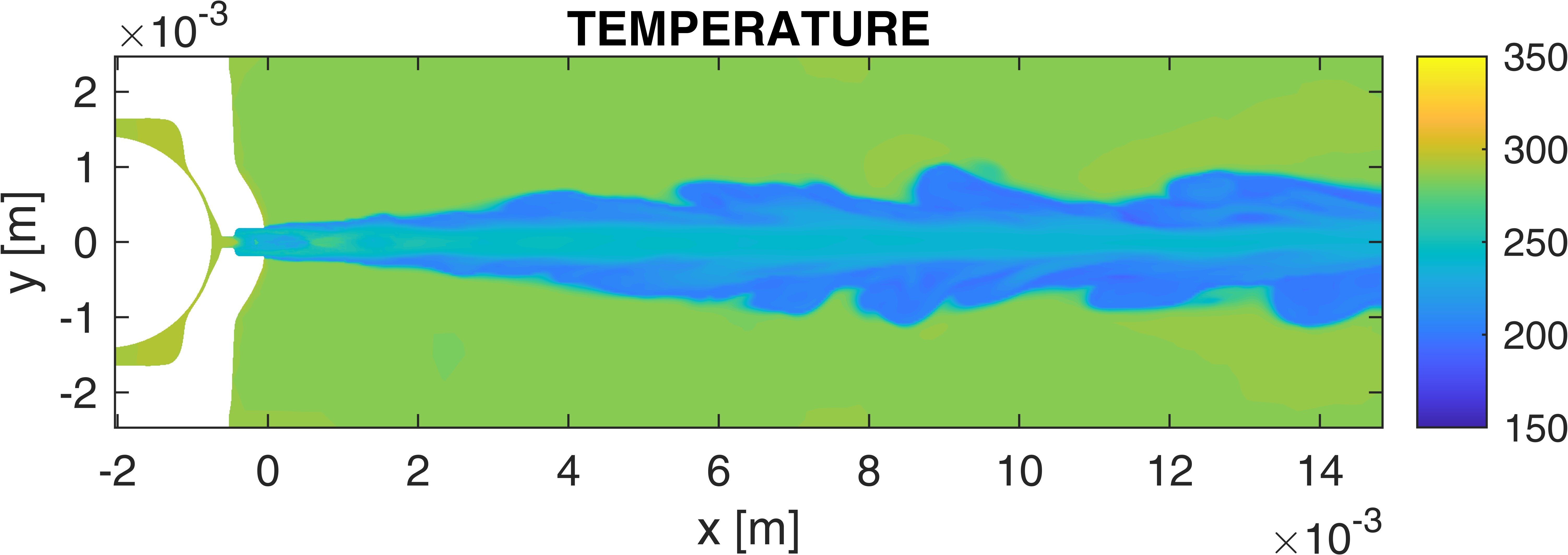 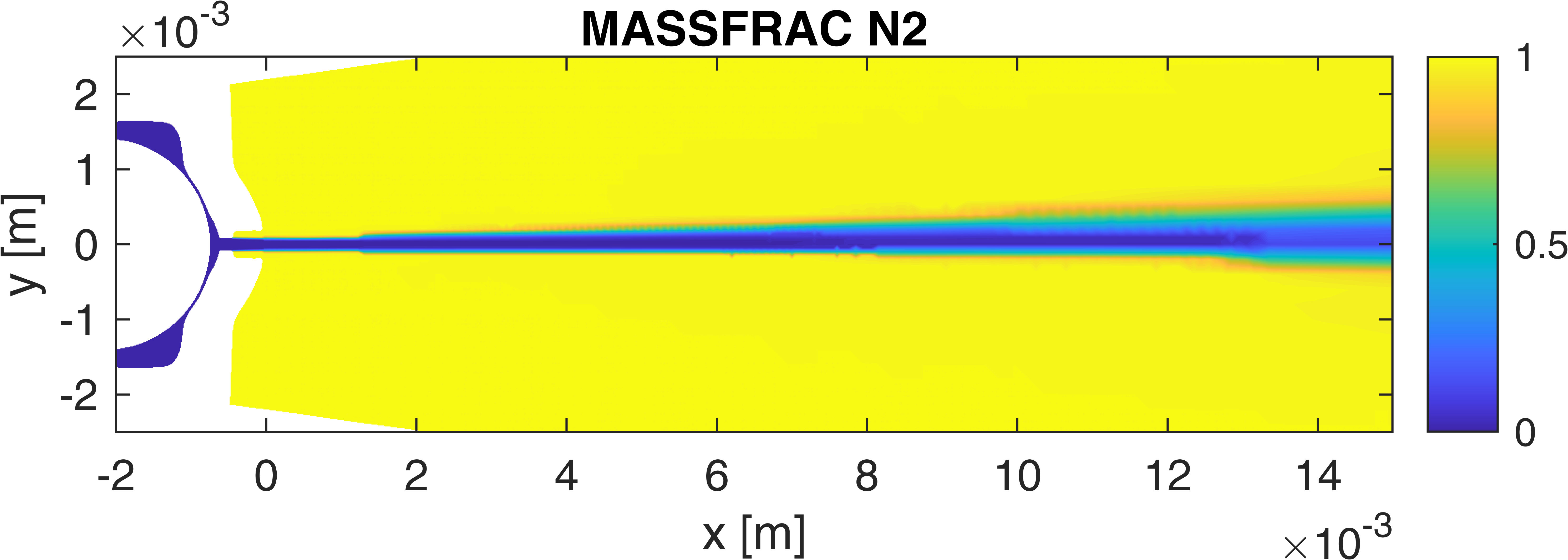 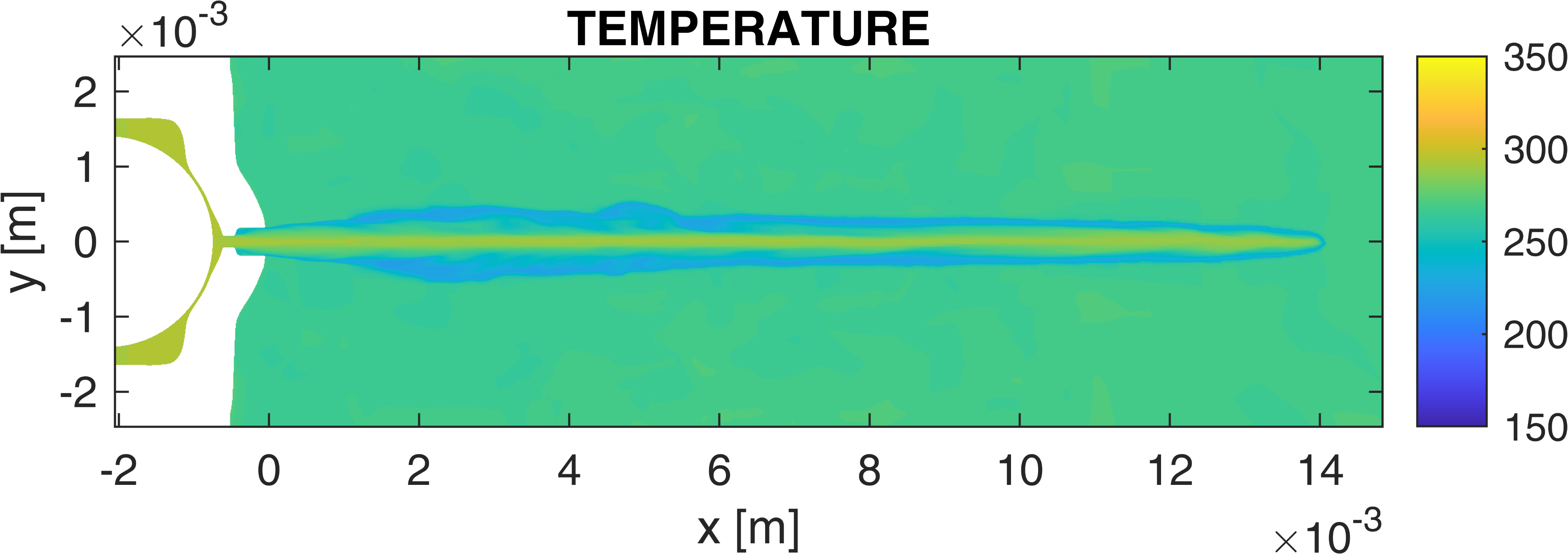 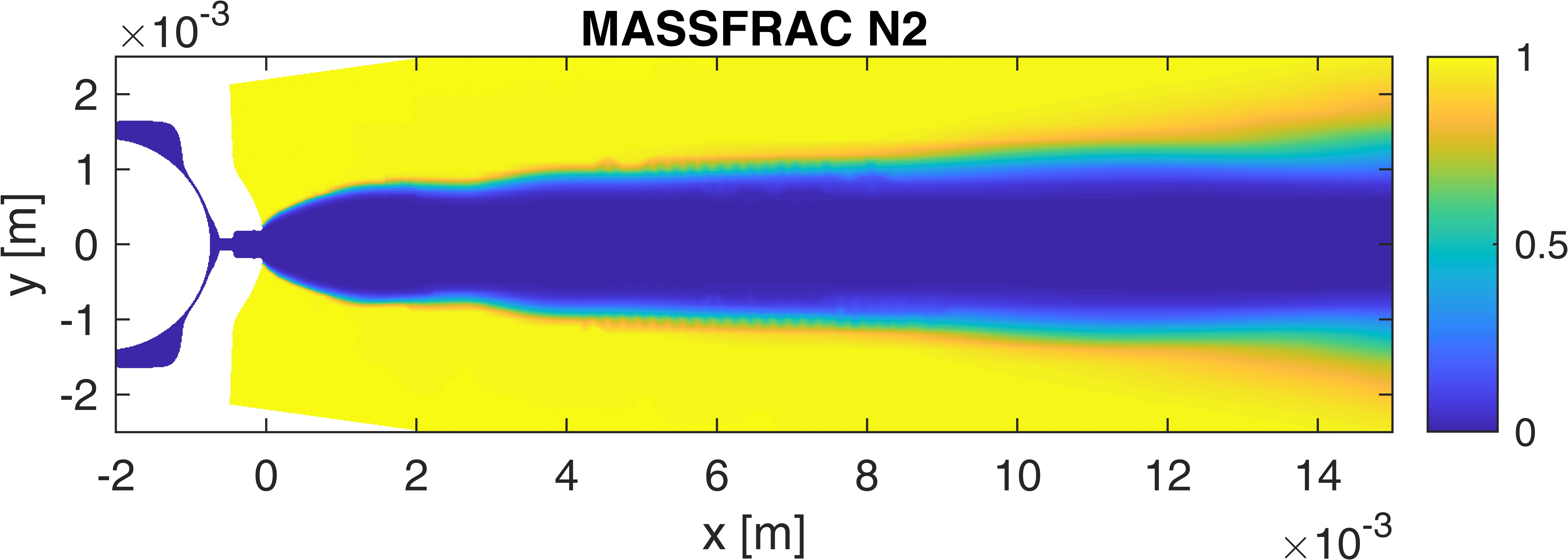 *
50 mm
70bar-15bar (Rp=0.5) 
Ambient fuel
70bar-4bar (Rp=2) 
Ambient fuel
70bar-2bar (Rp=4) 
Ambient fuel
70bar-1bar (Rp=19) 
50°C fuel
NEAR NOZZLE exp vs SIM
70bar-4bar (Rp=2) 
Ambient fuel
70bar-2bar (Rp=4) 
Ambient fuel
70bar-1bar (Rp=19) 
50°C fuel
N.A.
N.A.
*
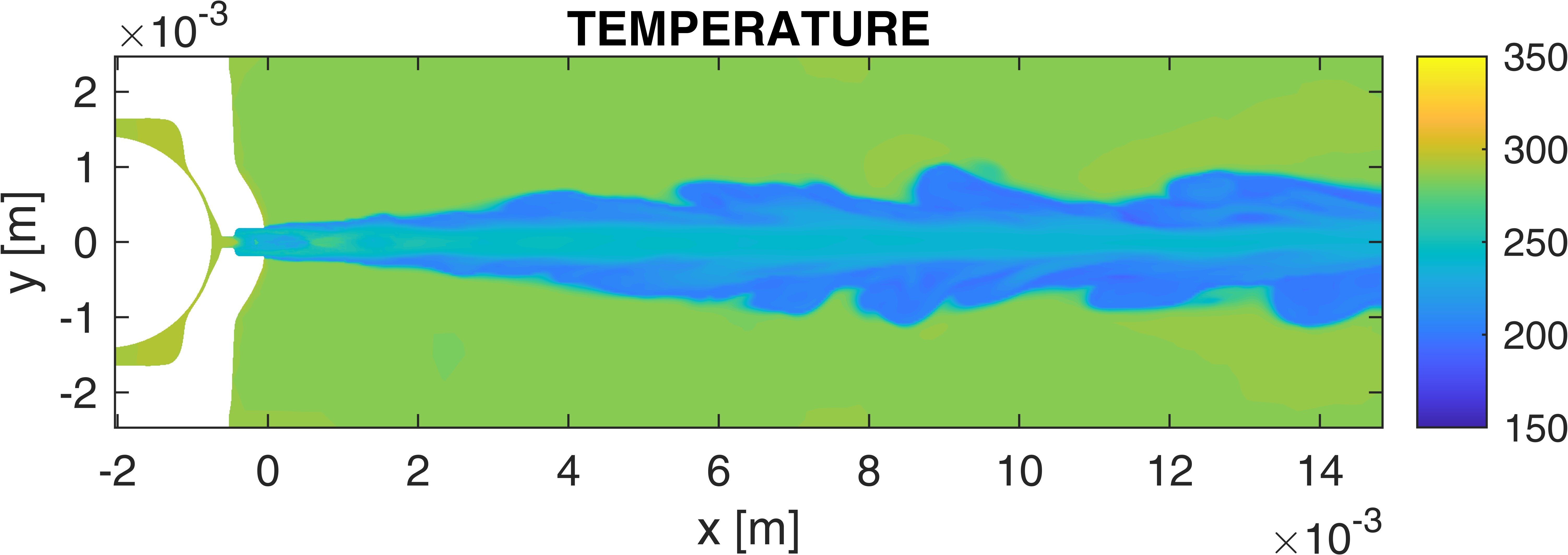 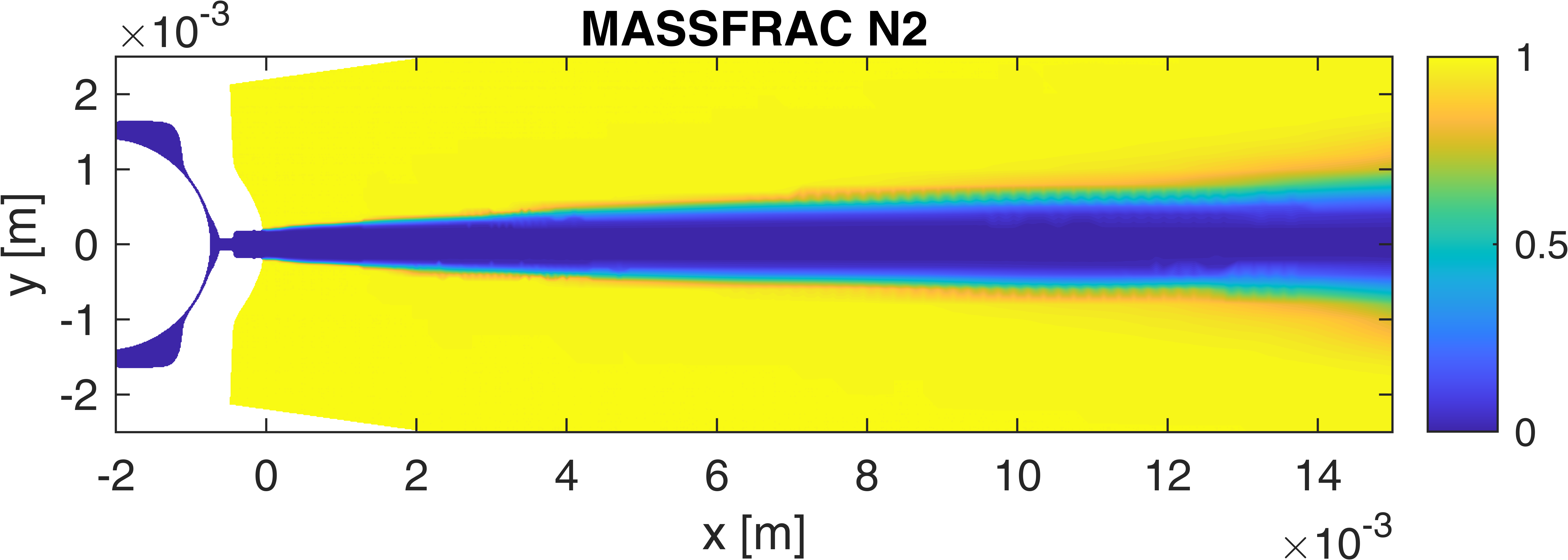 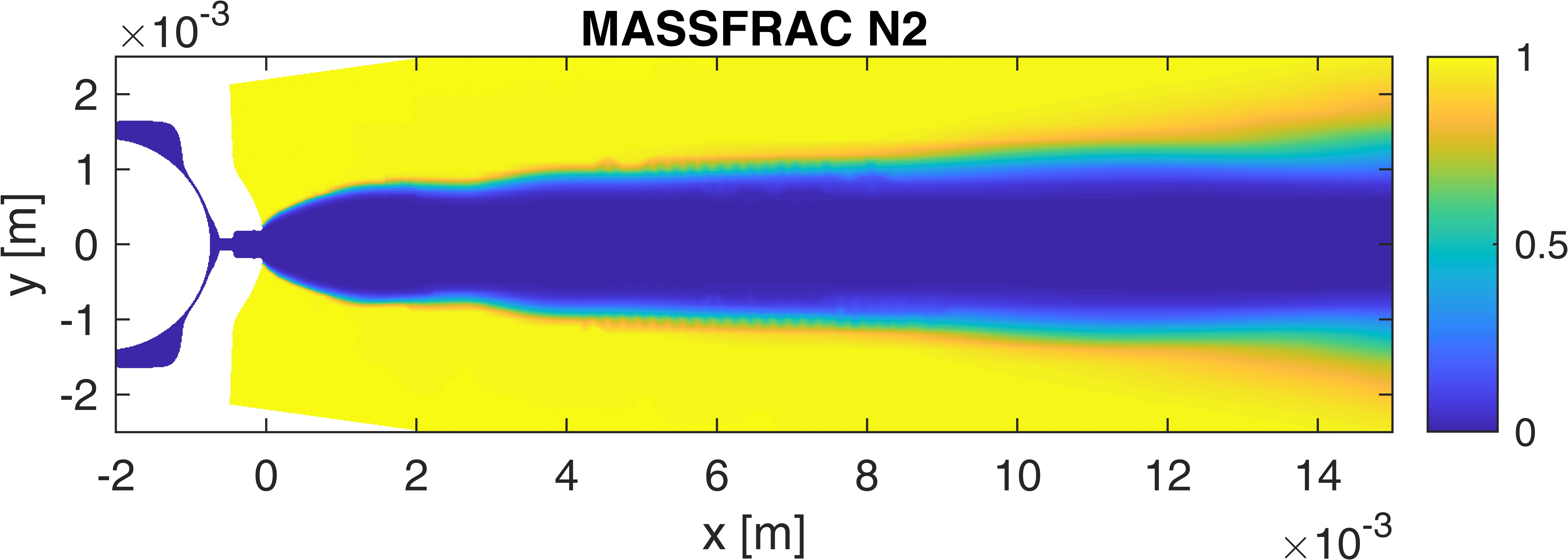 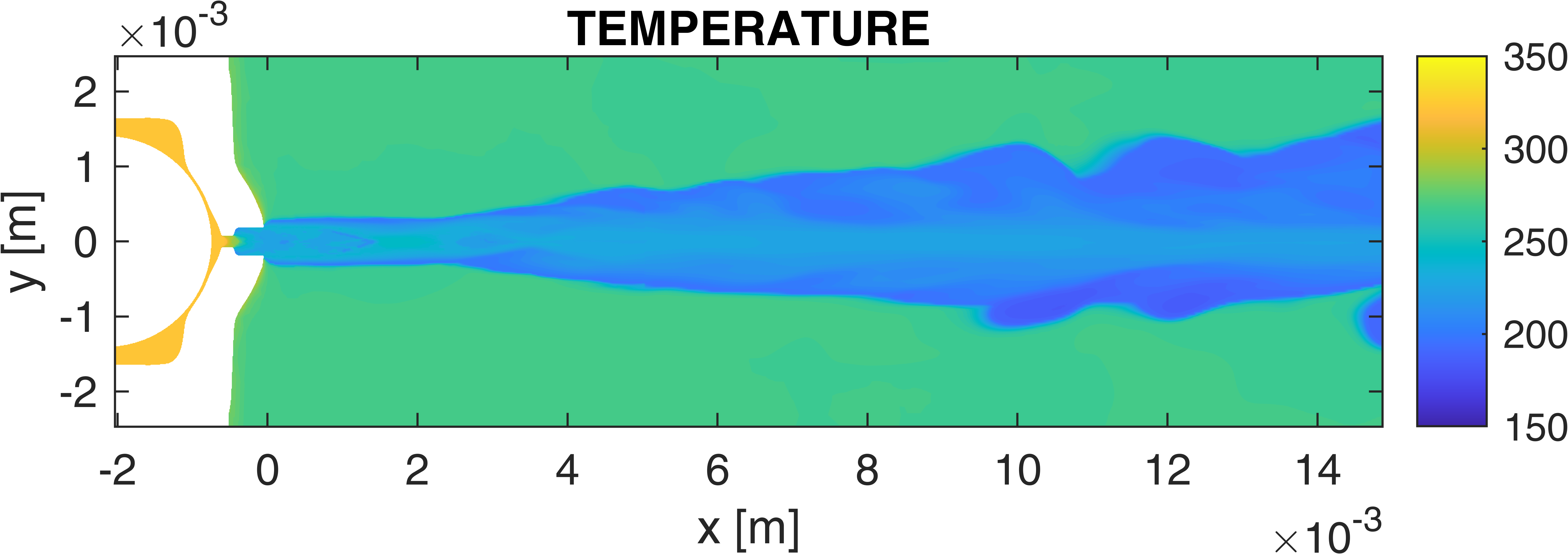 * 70-0.5 ambient
M sh – Hydraulics (ROI)
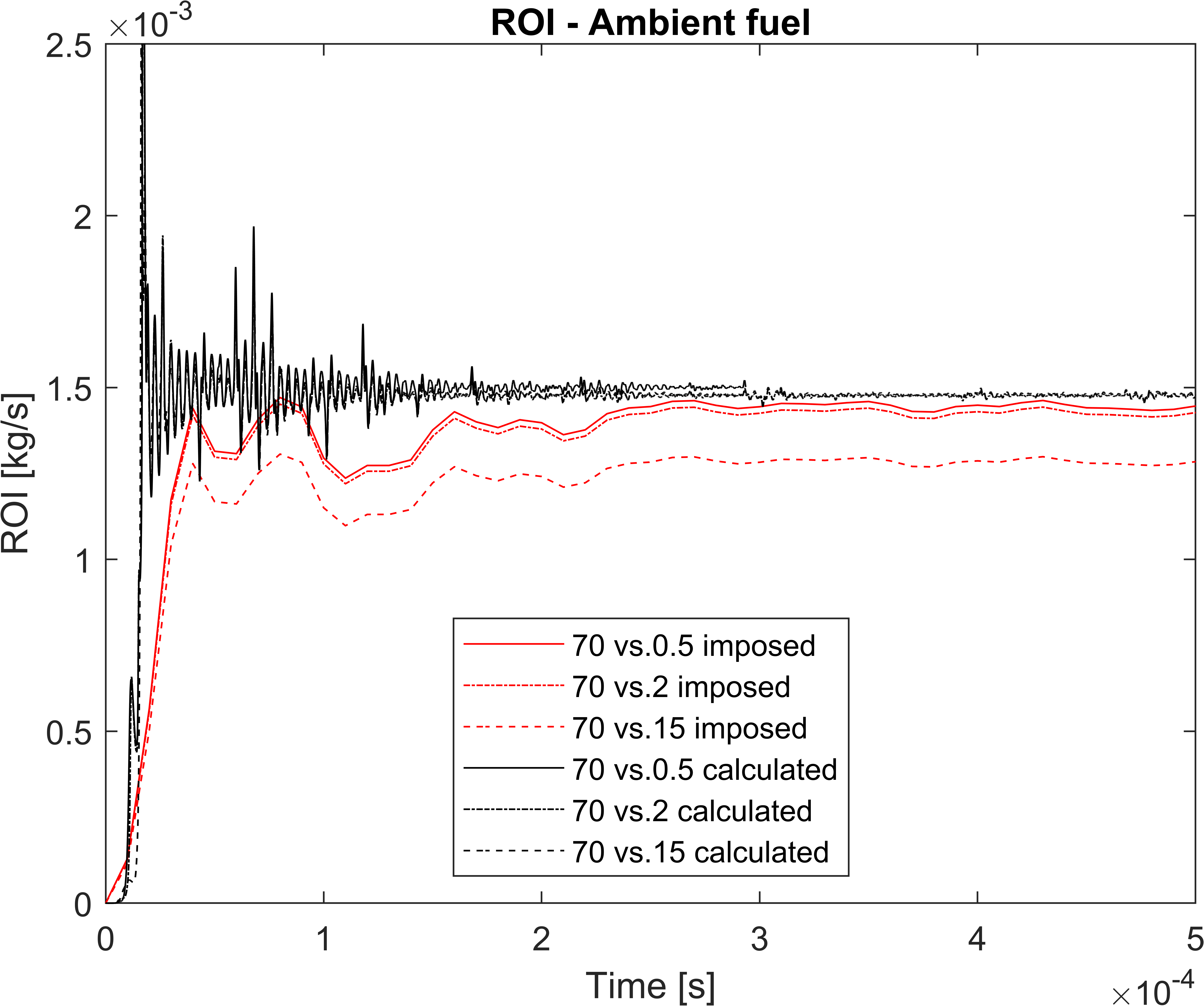 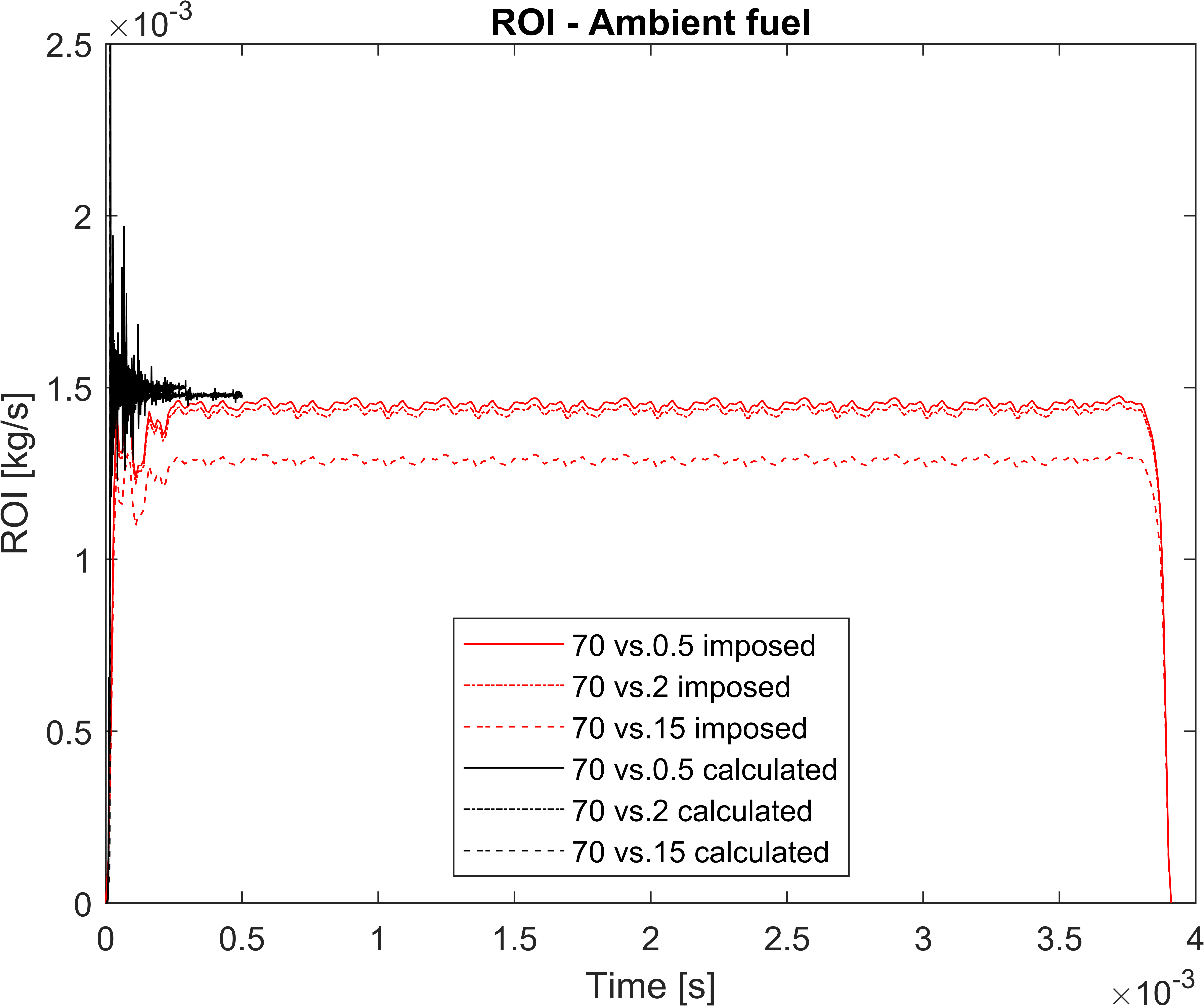 Curves that were suggested for Lagrangian simulations (shape from spray G)
Eulerian calculations
16
[Speaker Notes: We start with single-hole M

No measurements for ROI  Eularian calculation on M as first data]
M sh – EXTRAPOLATED ROI
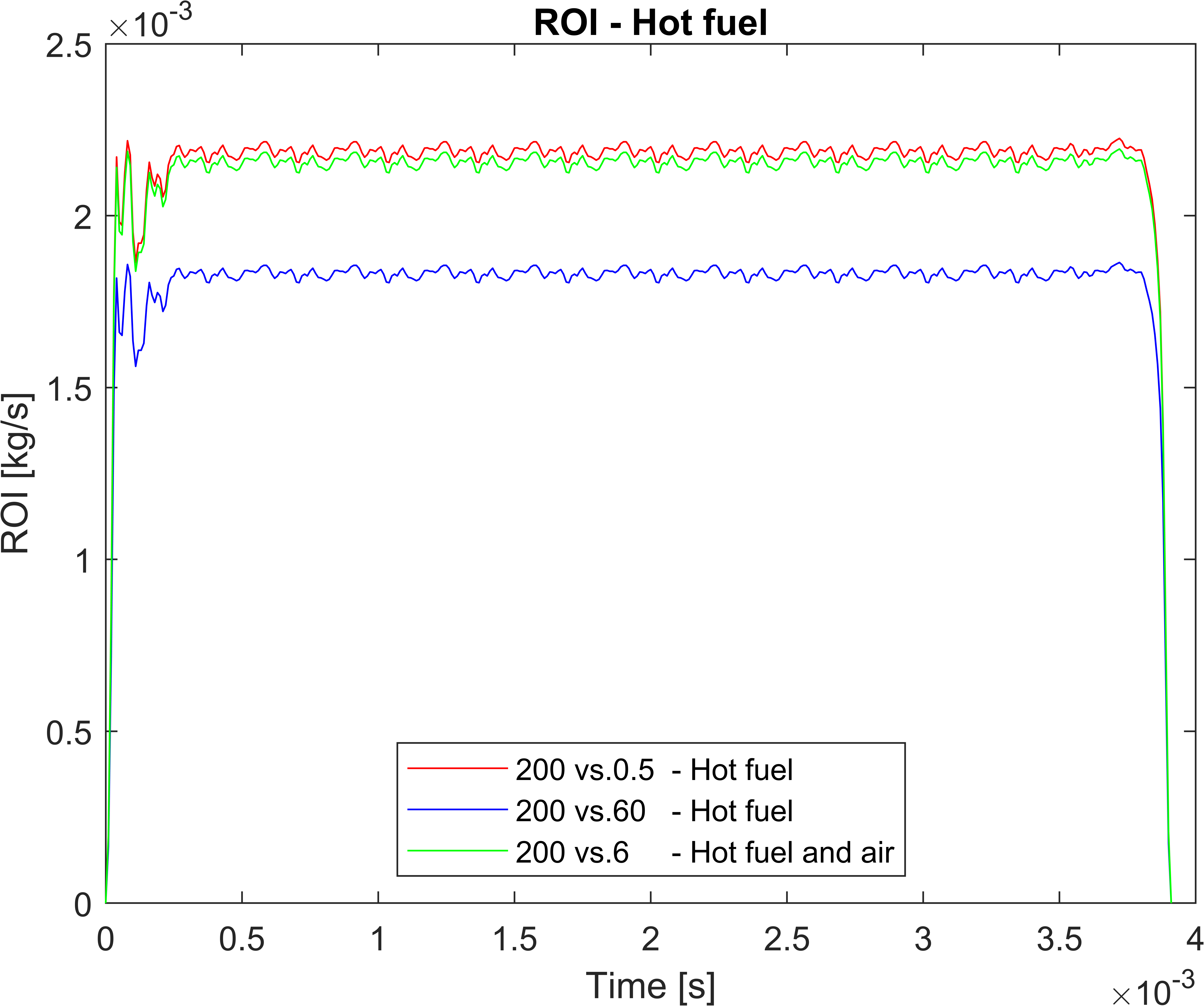 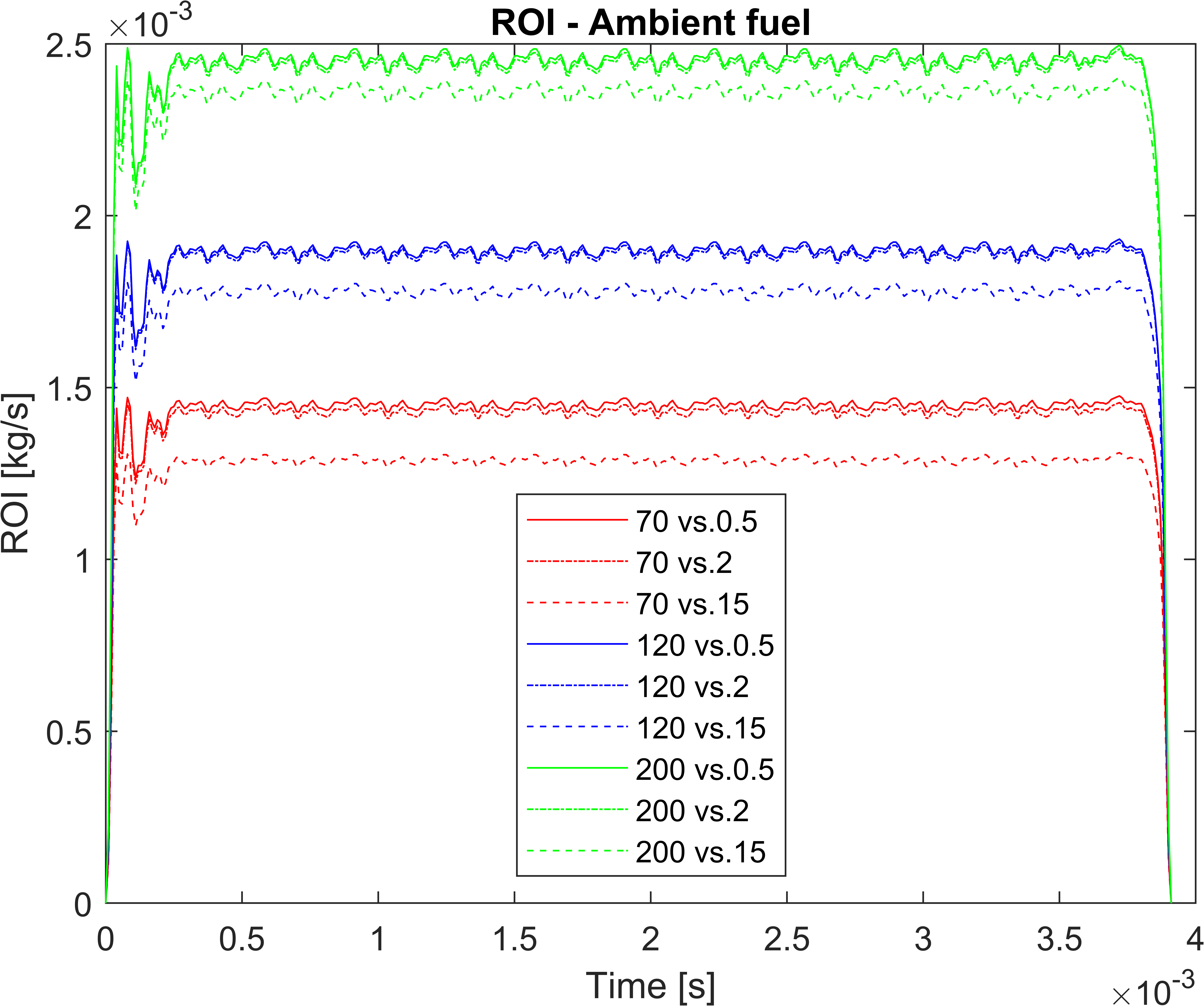 17
[Speaker Notes: And ROI extrapolation to all conditions for Lagrangian input]
70-2 bar 
Ambient fuel
100 us
M sh – 2D SLICES: Liquid AND VAPOR mass fraction
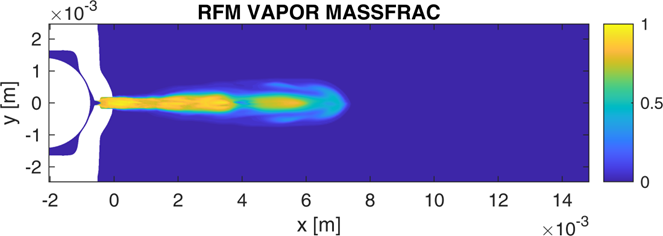 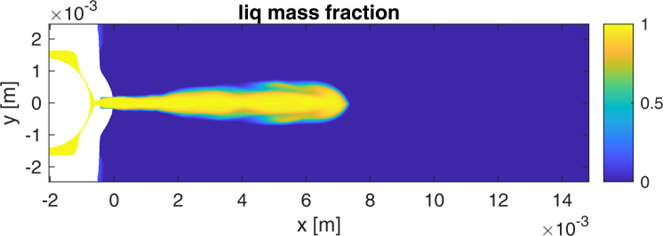 IFP-EN 
(Eulerian, LES)
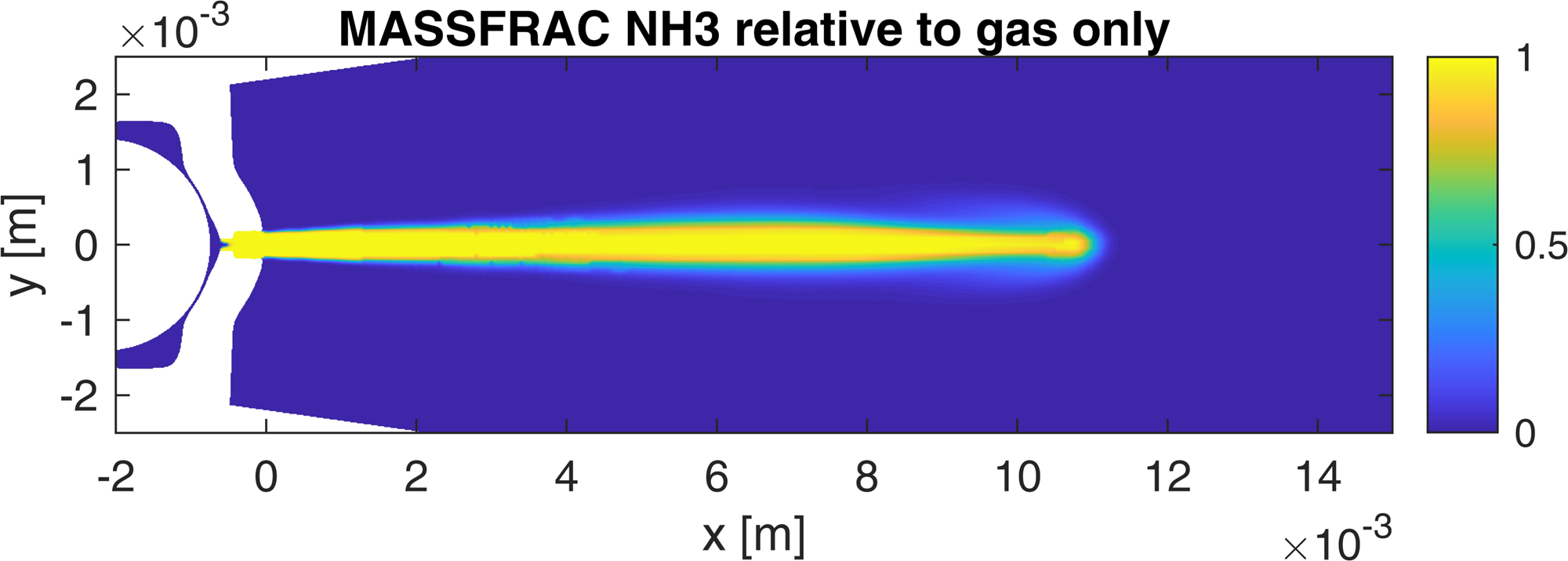 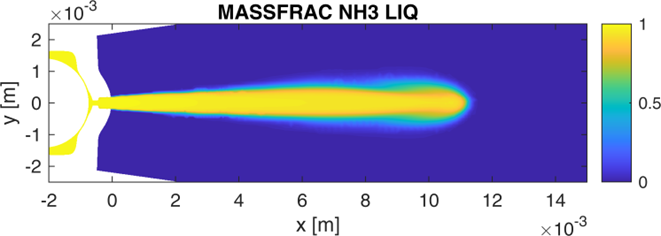 U-PERUGIA
(Eulerian, RANS)
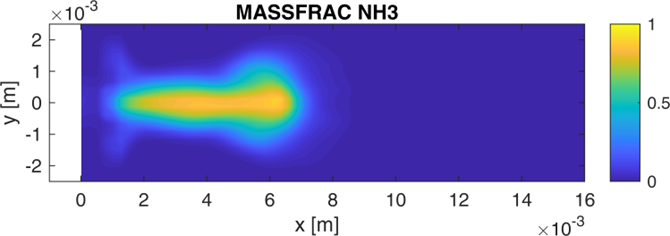 U-PERUGIA
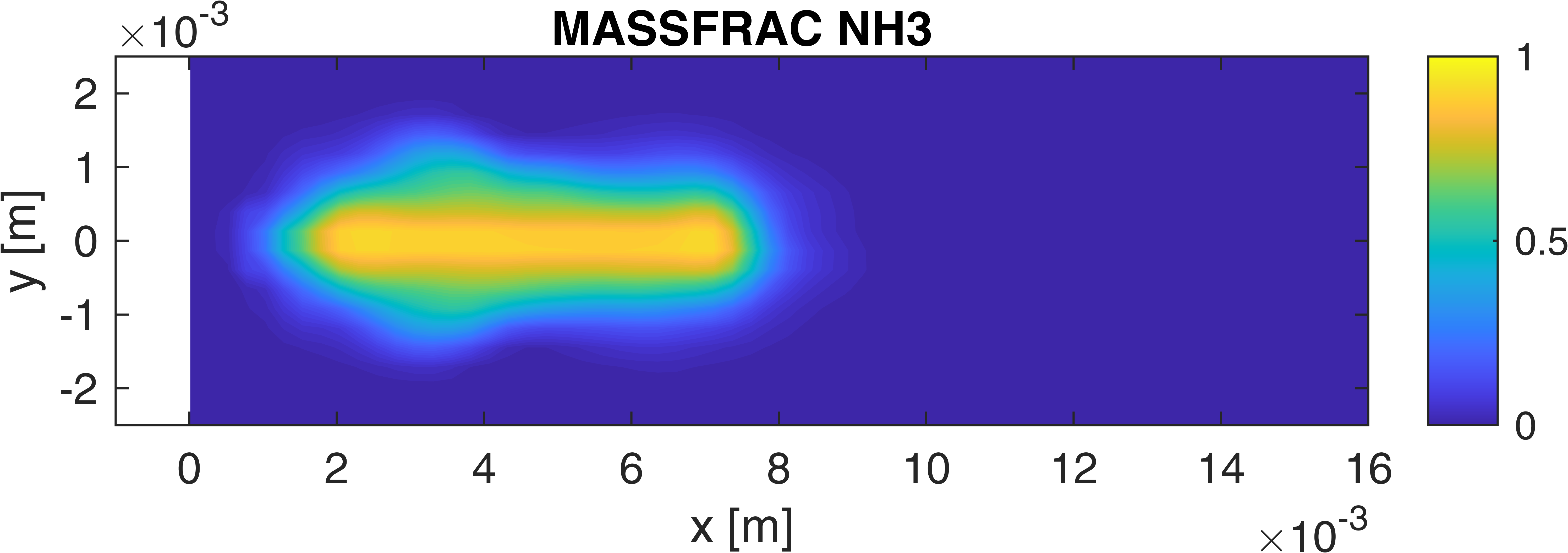 U-L’AQUILA
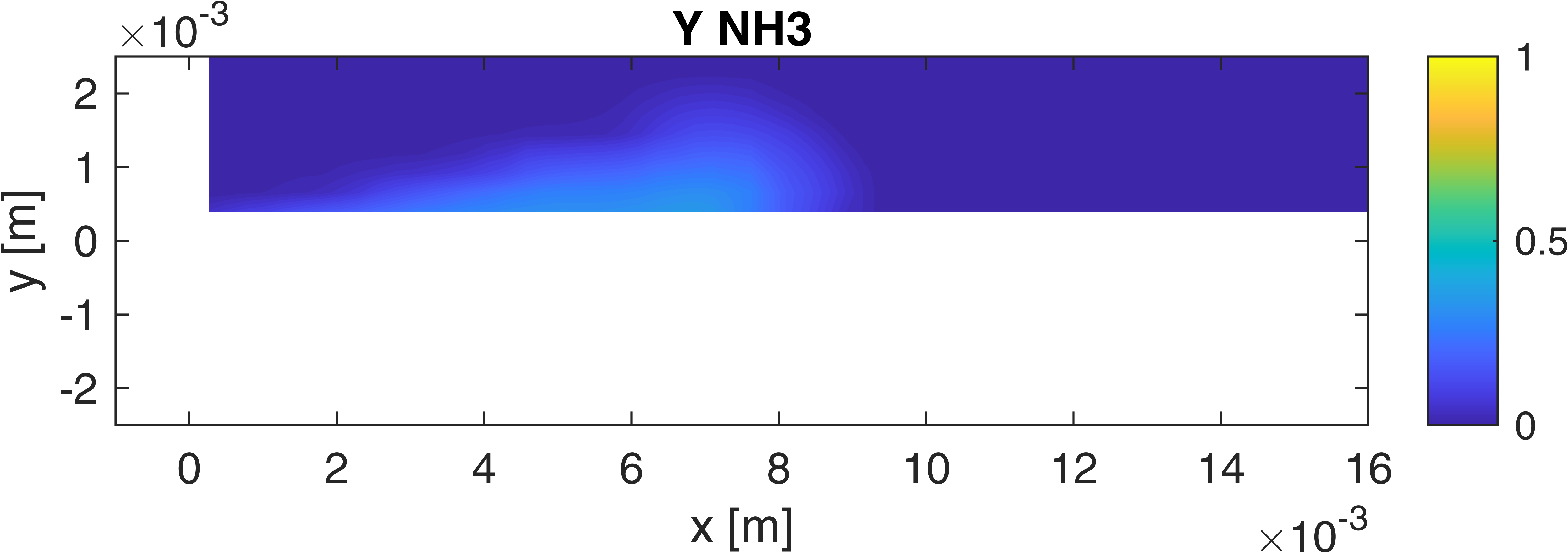 POLIMI
18
70-2 bar 
Ambient fuel
100 us
M sh – 2D SLICES: TEMPERATURE
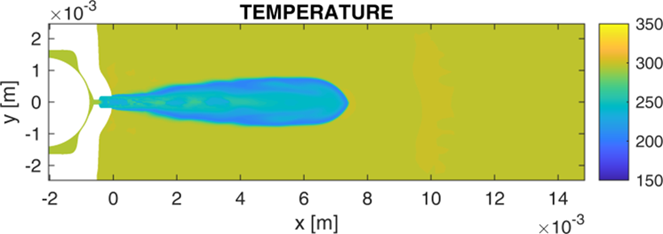 mixture
IFP-EN 
(Eulerian, LES)
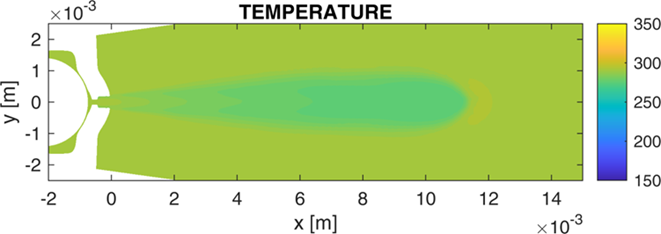 mixture
U-PERUGIA
(Eulerian, RANS)
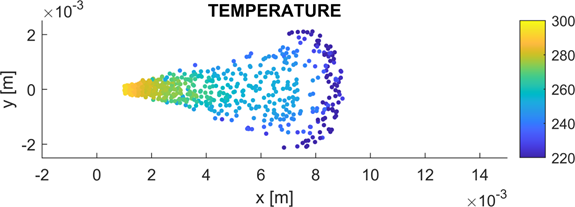 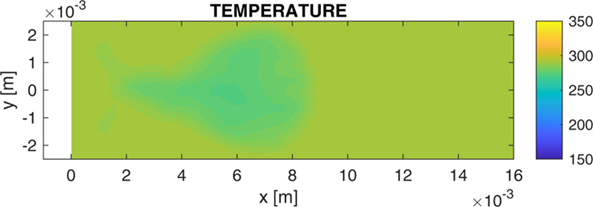 liquid
gas
U-PERUGIA
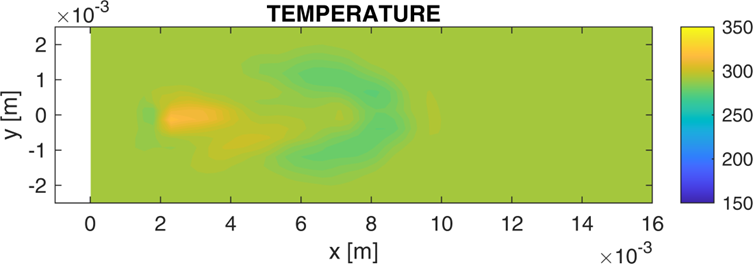 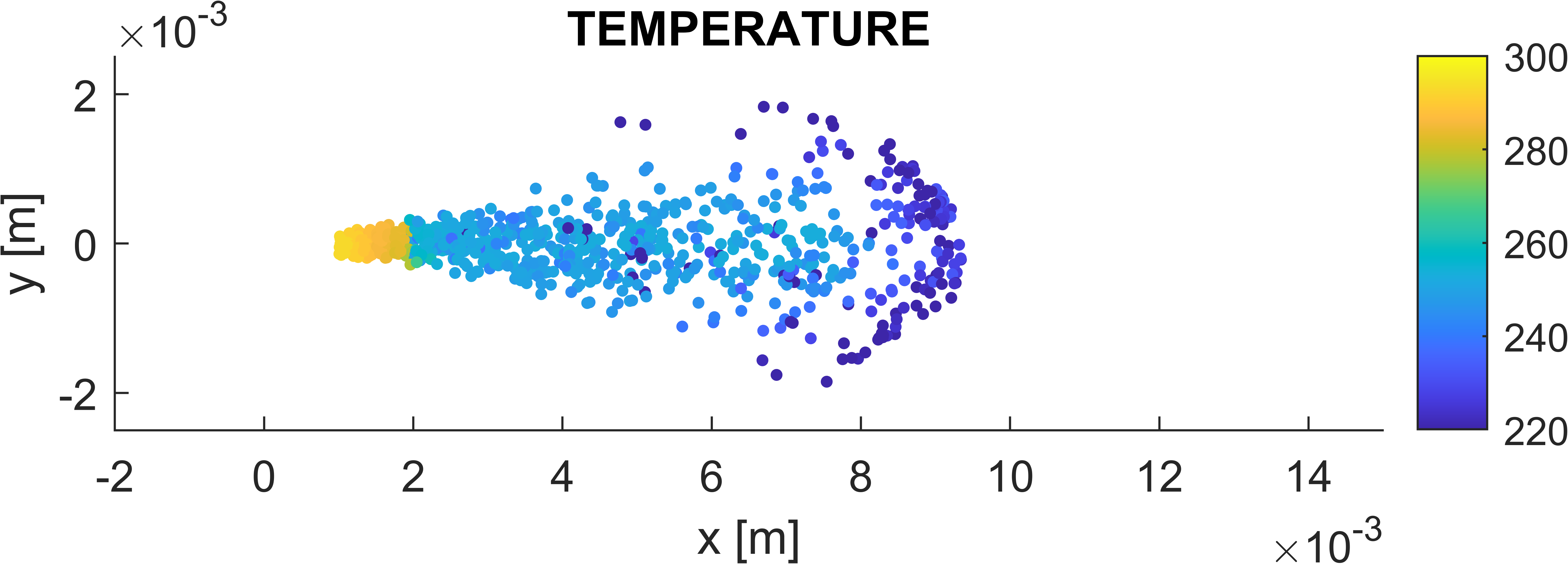 liquid
gas
U-L’AQUILA
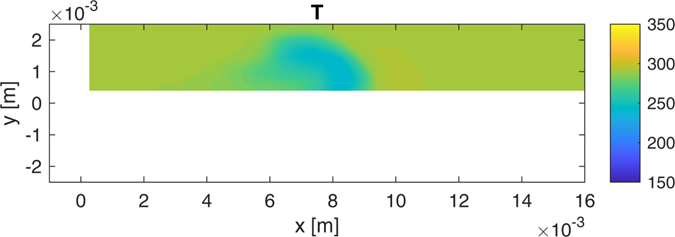 gas
POLIMI
19
70-2 bar 
Ambient fuel
100 us
M sh – 2D SLICES: AXIAL VELOCITY
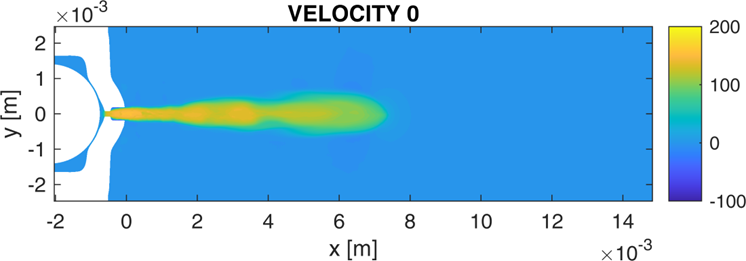 mixture
IFP-EN 
(Eulerian, LES)
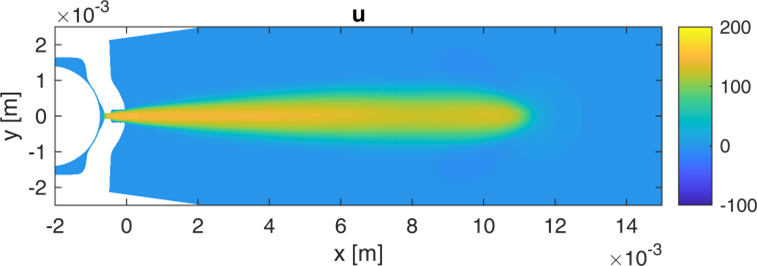 mixture
U-PERUGIA
(Eulerian, RANS)
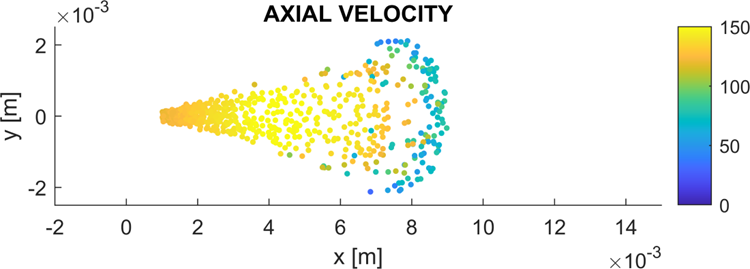 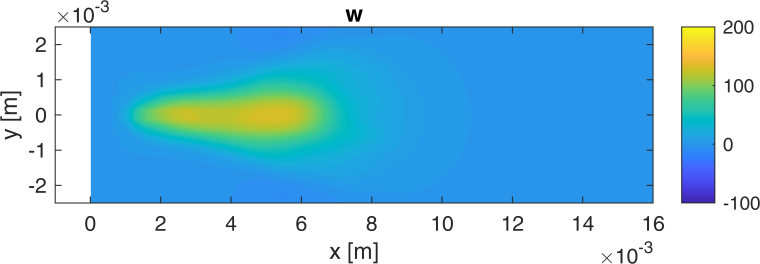 liquid
gas
U-PERUGIA
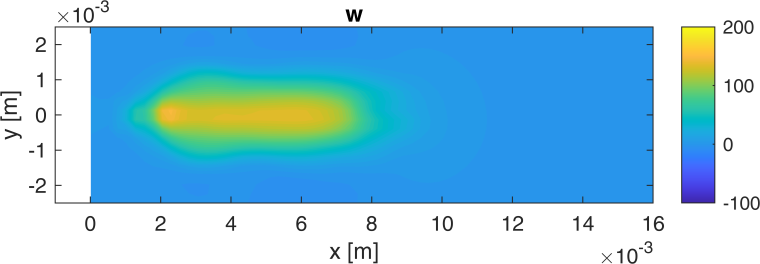 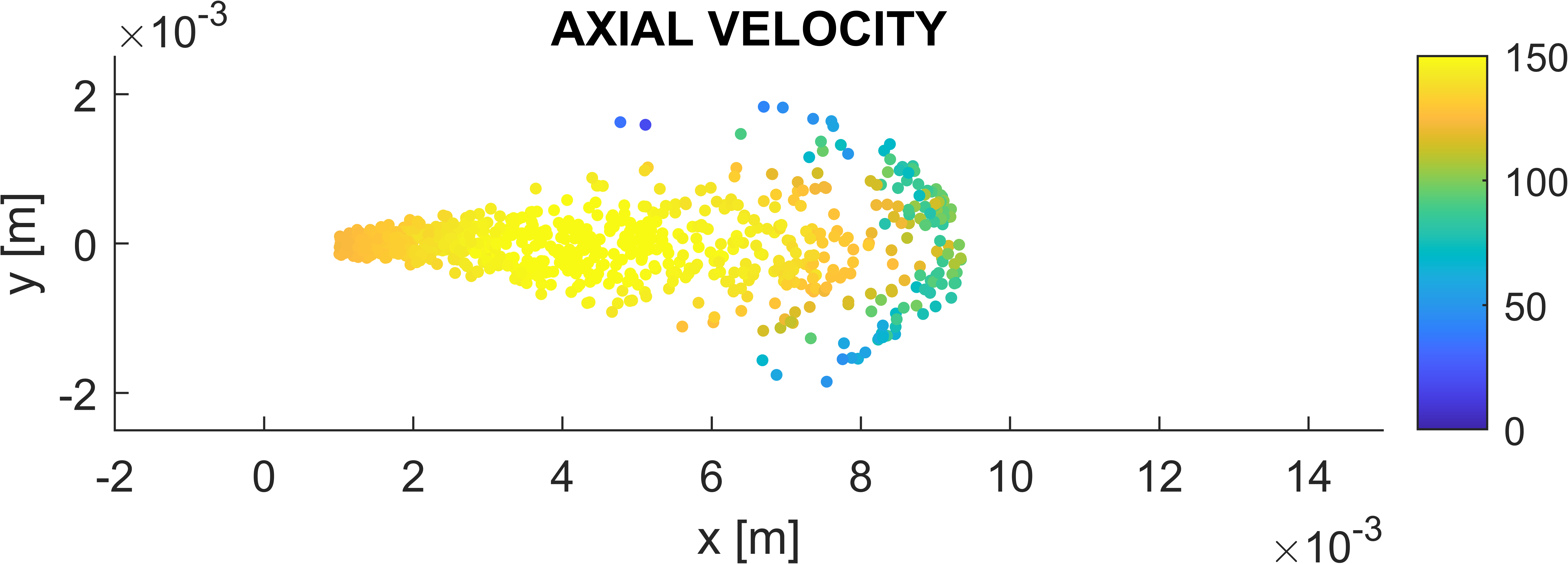 liquid
gas
U-L’AQUILA
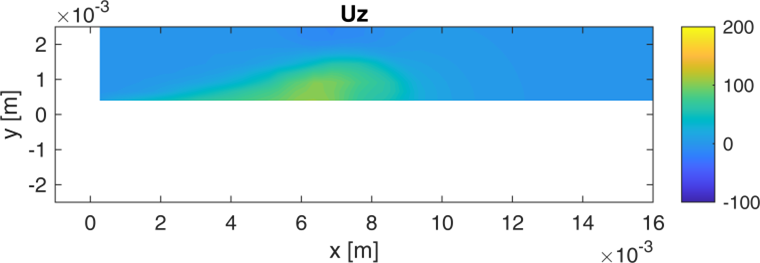 gas
POLIMI
20
70-2 bar 
Ambient fuel
100 us
M sh – 2D SLICES: DROPLET DIAMETERS
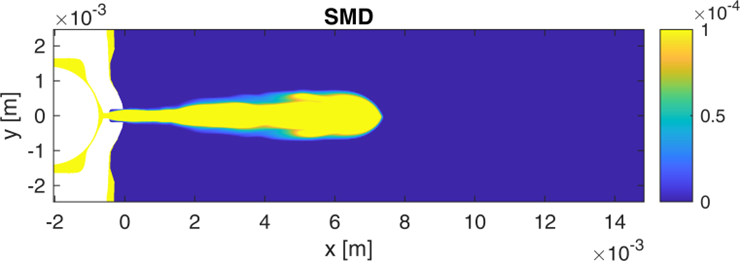 IFP-EN 
(Eulerian, LES)
U-PERUGIA
(Eulerian, RANS)
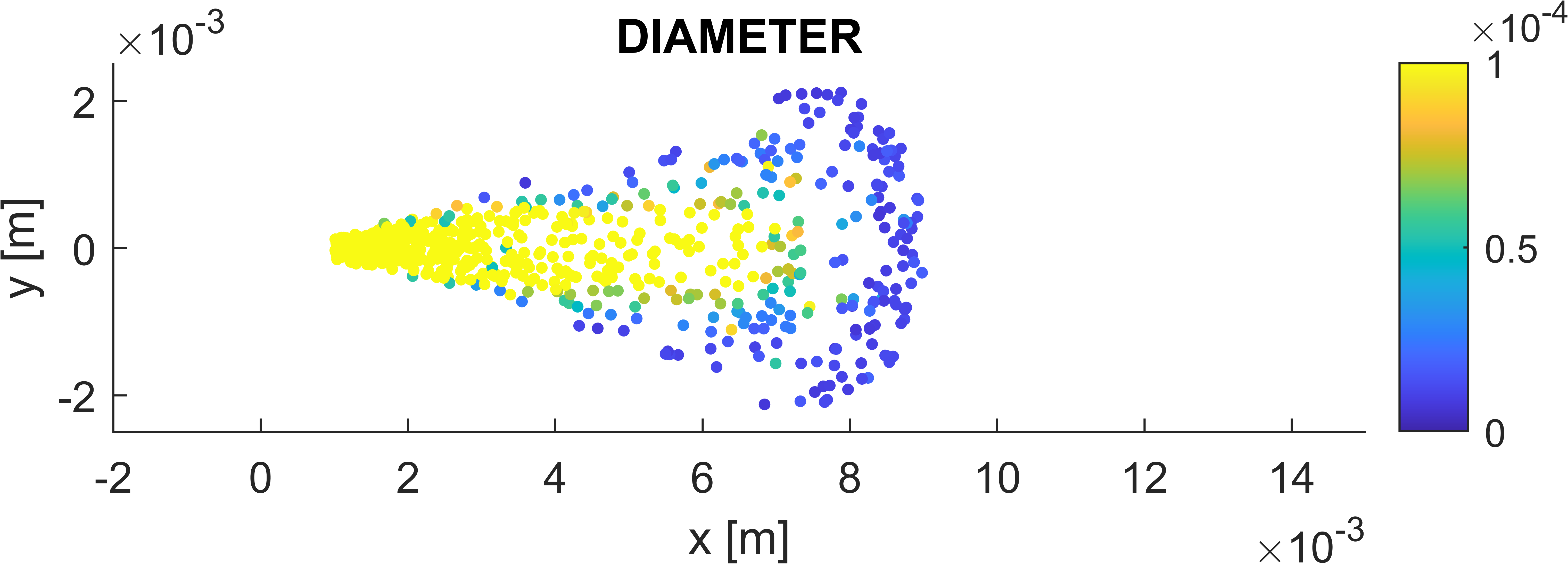 U-PERUGIA
SMDaverage=12.5 um
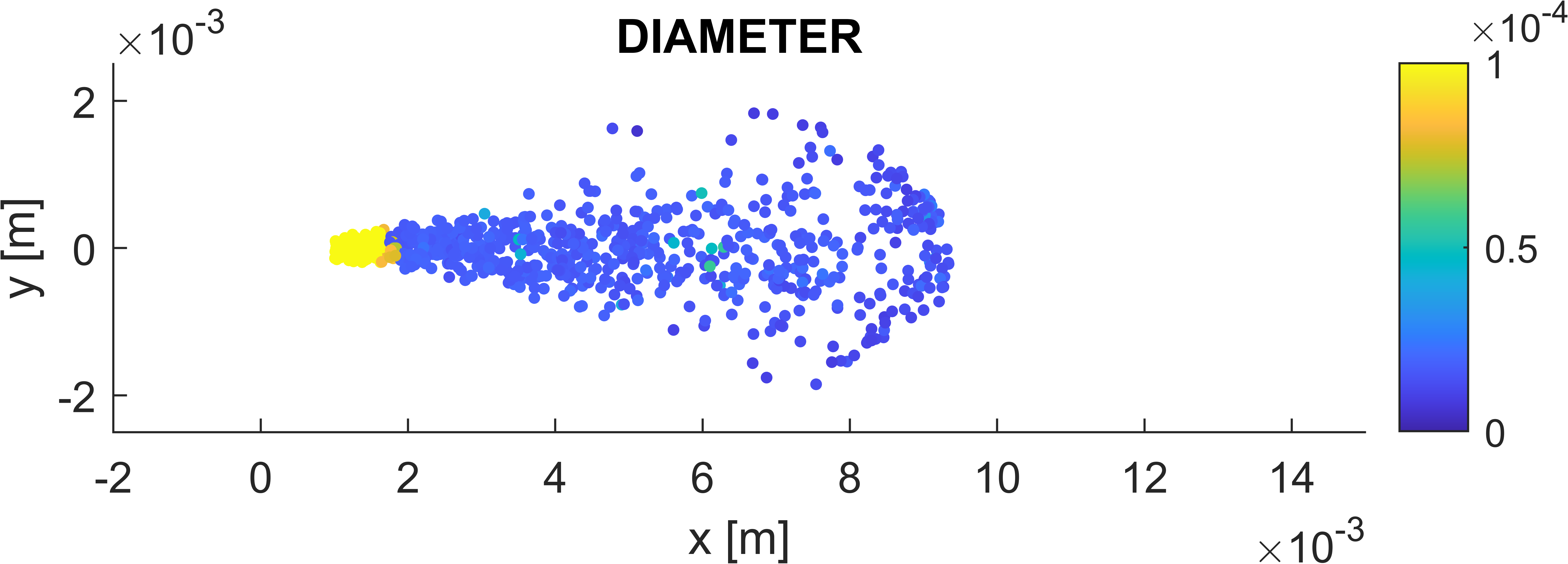 SMDaverage=13.8 um
U-L’AQUILA
POLIMI
21
70-2 bar 
Ambient fuel
500 us
M SH – 2D SLICES: Liquid AND VAPOR mass fraction
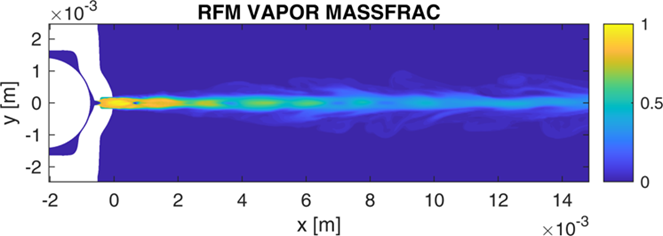 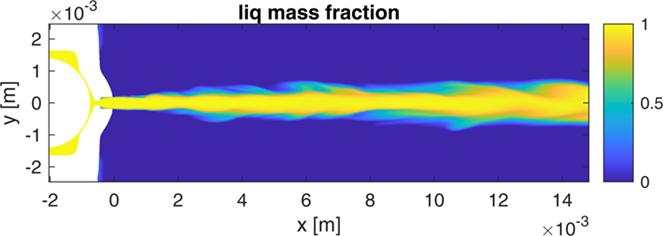 IFP-EN 
(Eulerian, LES)
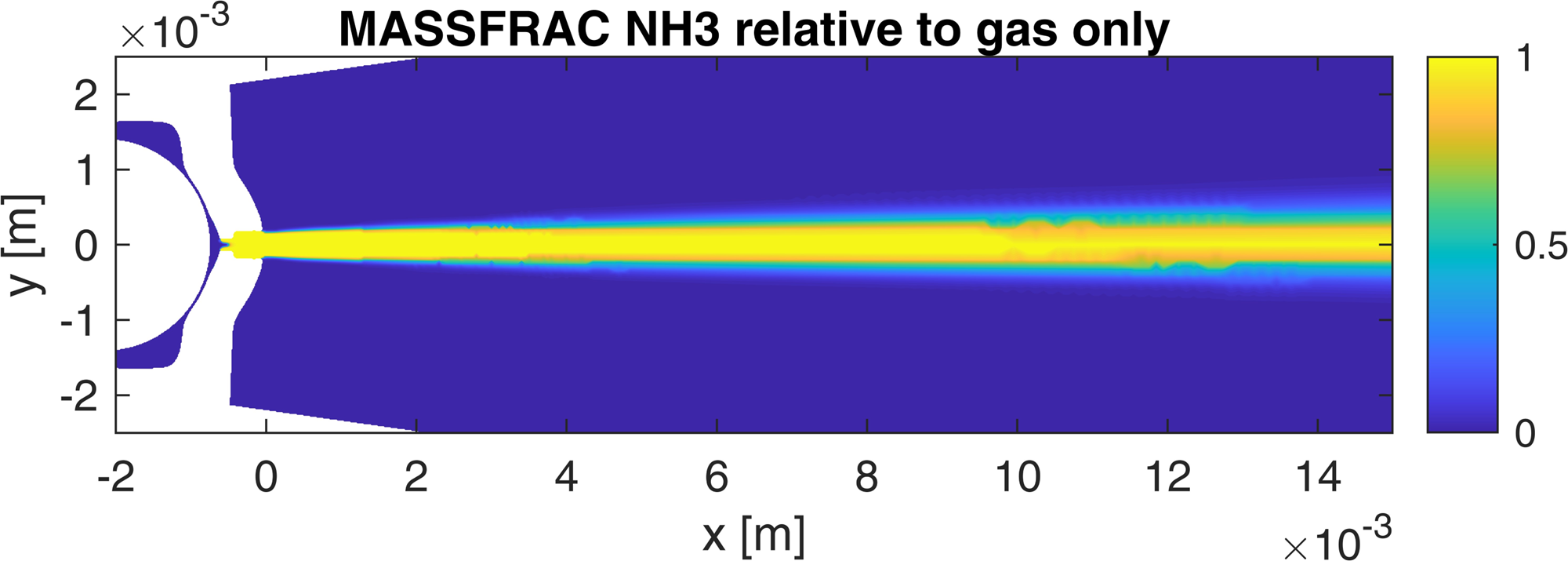 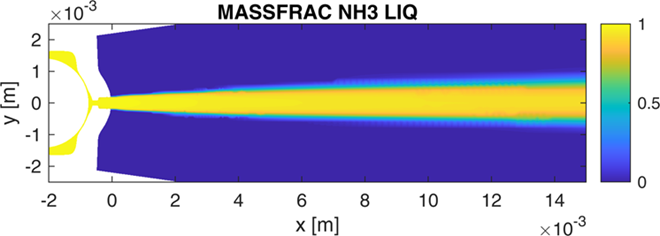 U-PERUGIA
(Eulerian, RANS)
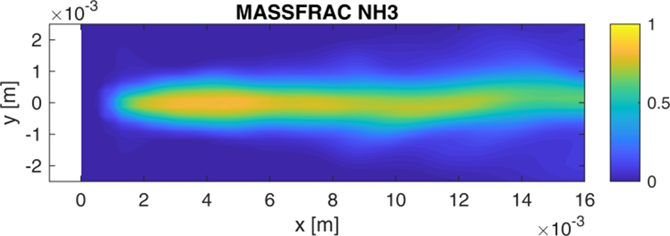 U-PERUGIA
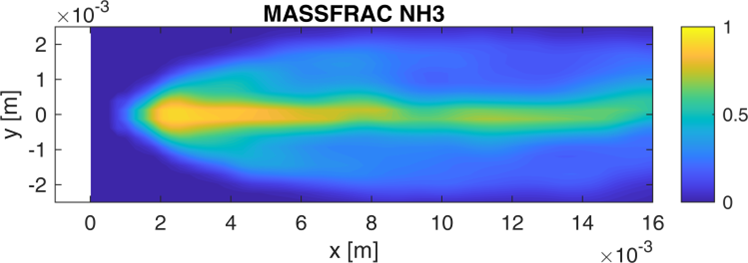 U-L’AQUILA
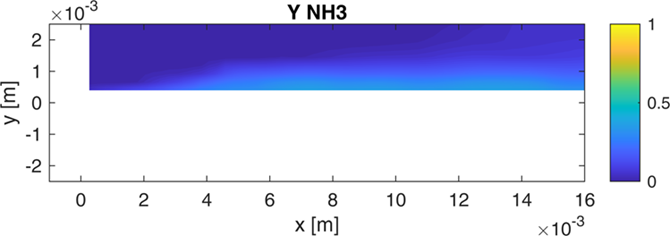 POLIMI
22
70-2 bar 
Ambient fuel
500 us
M SH – 2D SLICES: TEMPERATURE
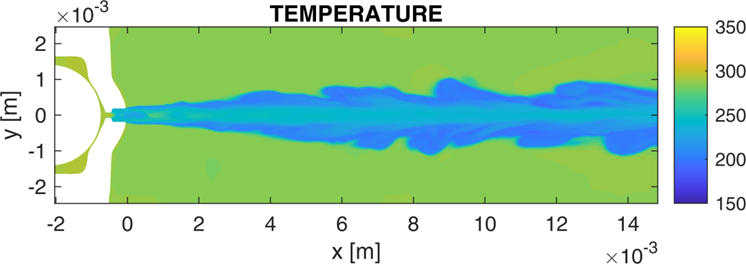 mixture
IFP-EN 
(Eulerian, LES)
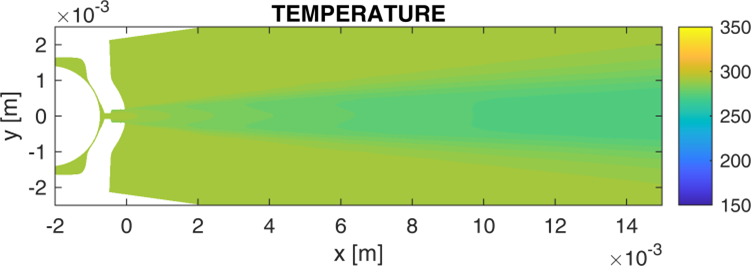 mixture
U-PERUGIA
(Eulerian, RANS)
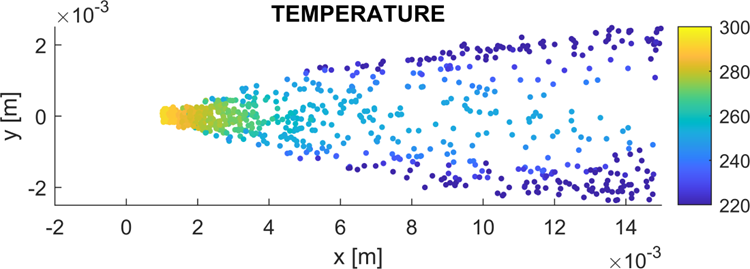 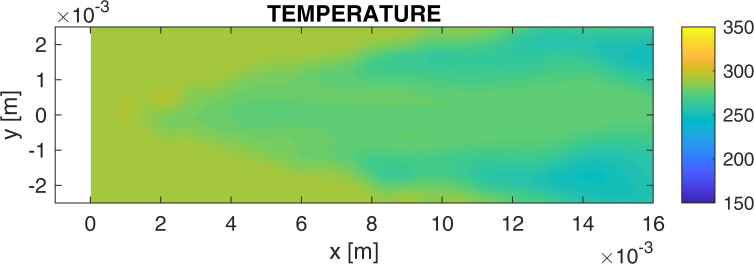 liquid
gas
U-PERUGIA
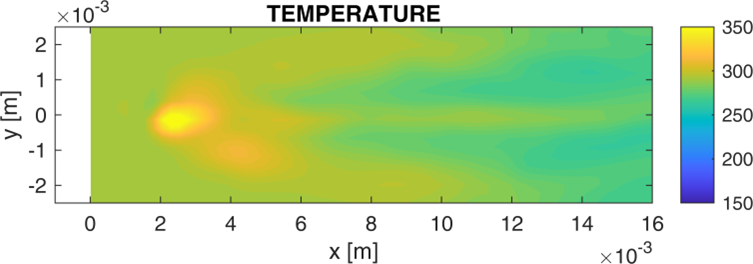 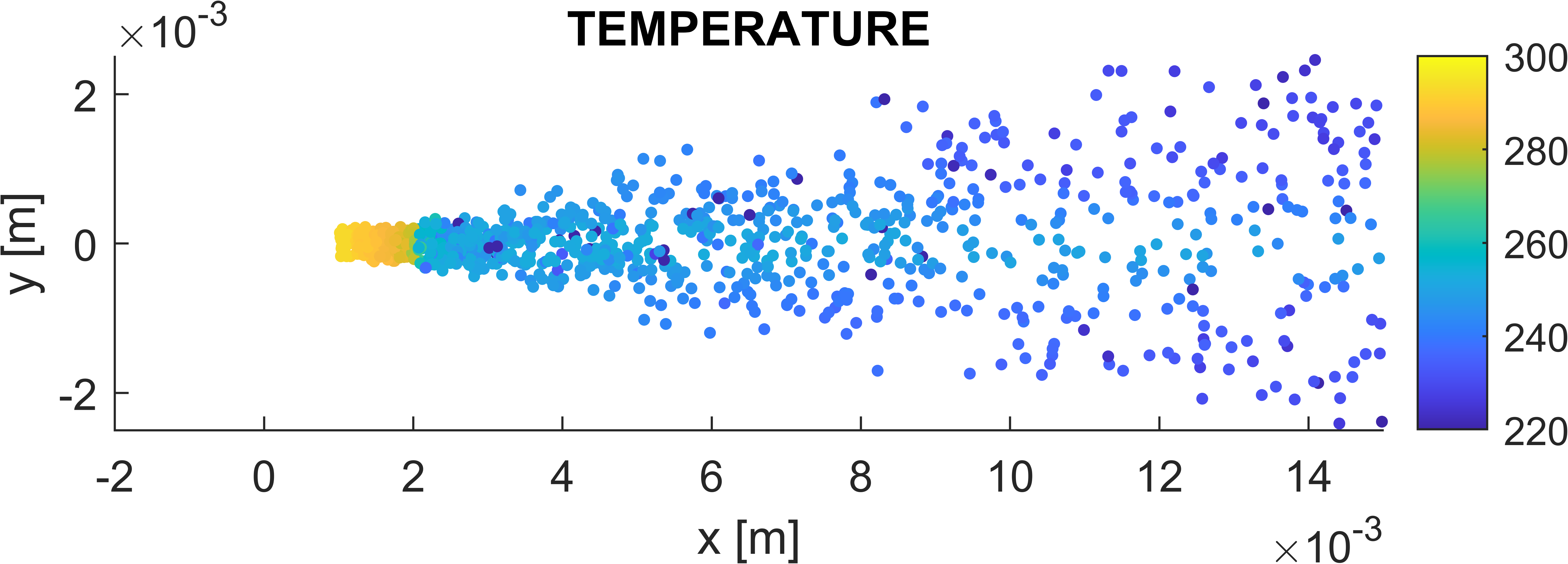 liquid
gas
U-L’AQUILA
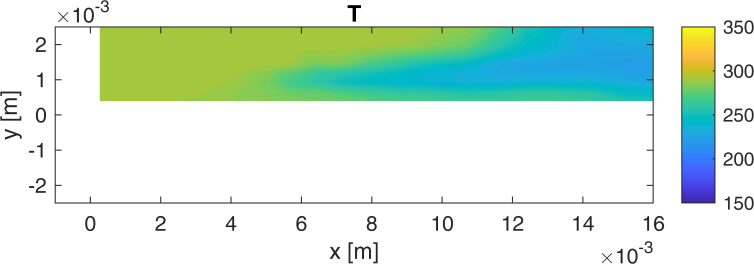 gas
POLIMI
23
[Speaker Notes: ? T peak Univ AQUILA ?]
70-2 bar 
Ambient fuel
500 us
M SH – 2D SLICES: AXIAL VELOCITY
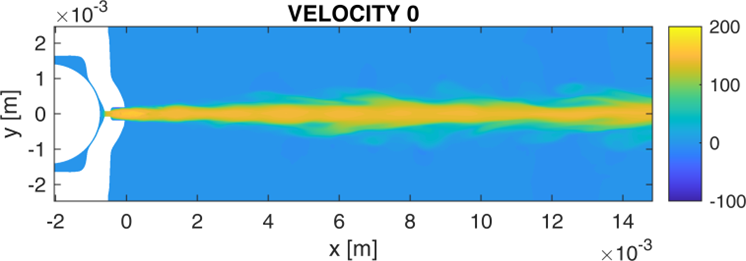 mixture
IFP-EN 
(Eulerian, LES)
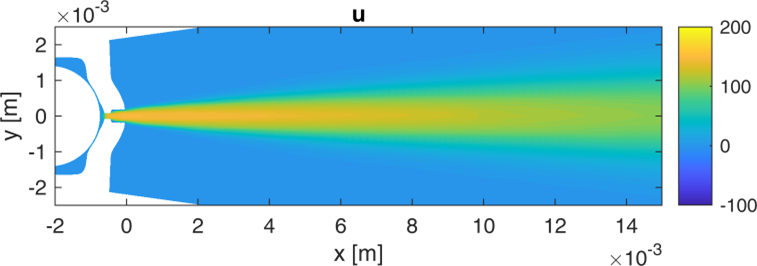 mixture
U-PERUGIA
(Eulerian, RANS)
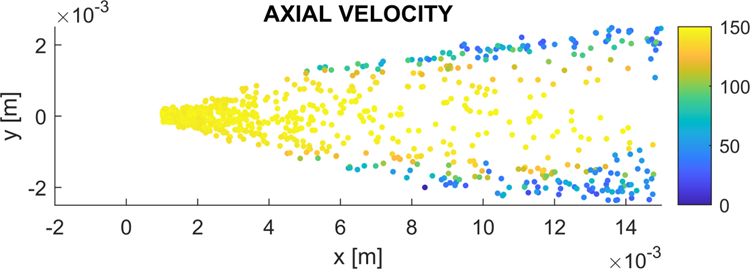 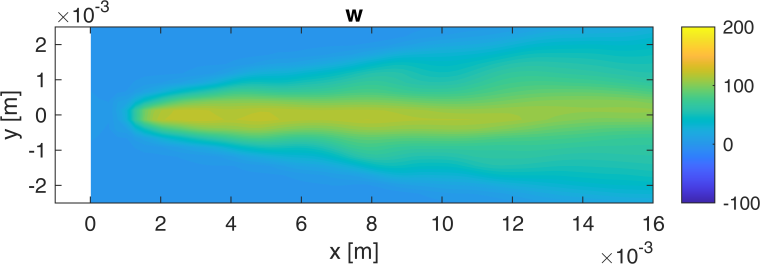 liquid
gas
U-PERUGIA
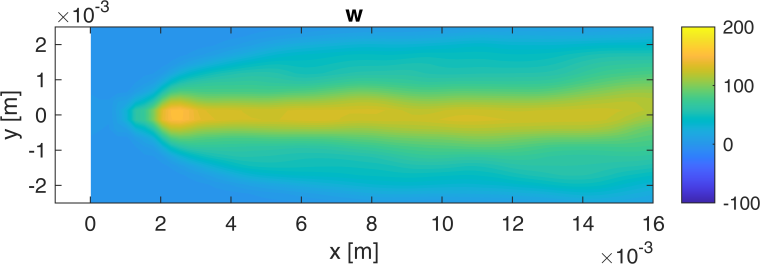 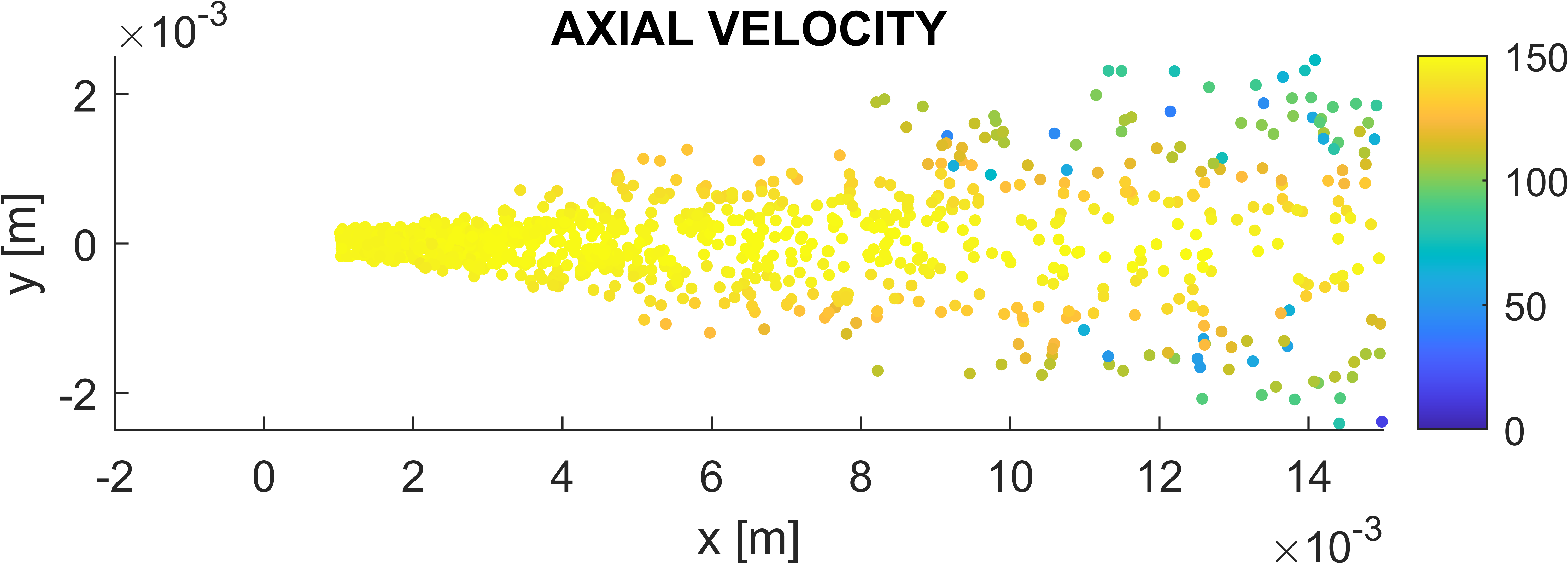 liquid
gas
U-L’AQUILA
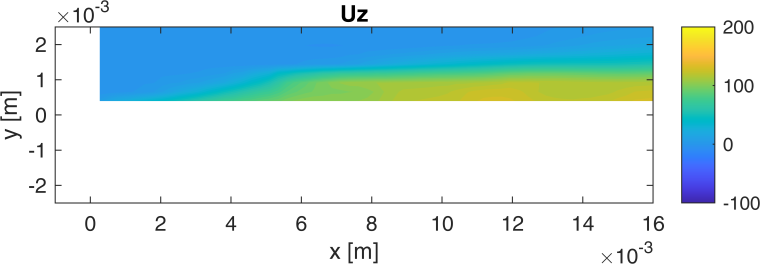 gas
POLIMI
24
70-2 bar 
Ambient fuel
500 us
M SH – 2D SLICES: SMD
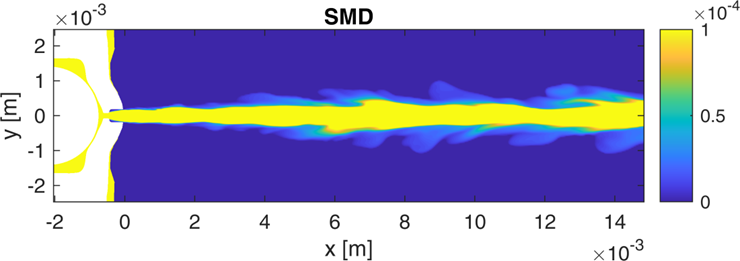 IFP-EN 
(Eulerian, LES)
U-PERUGIA
(Eulerian, RANS)
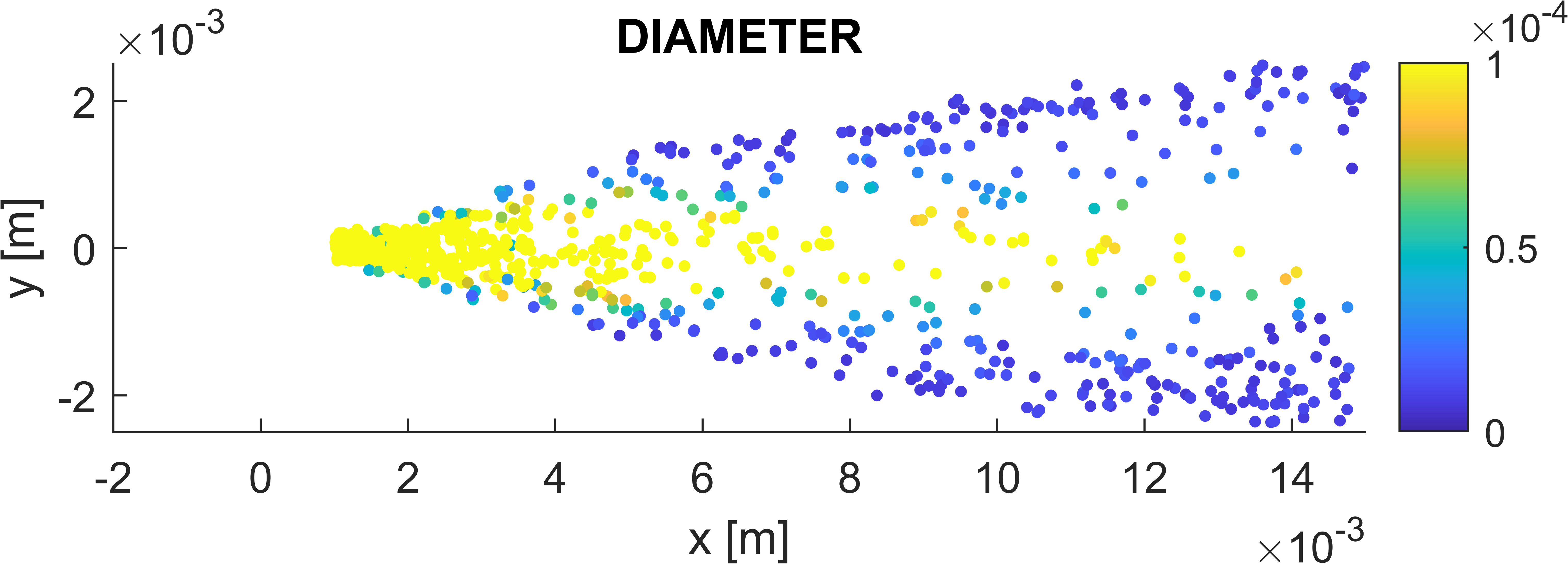 U-PERUGIA
SMDaverage=12.5 um
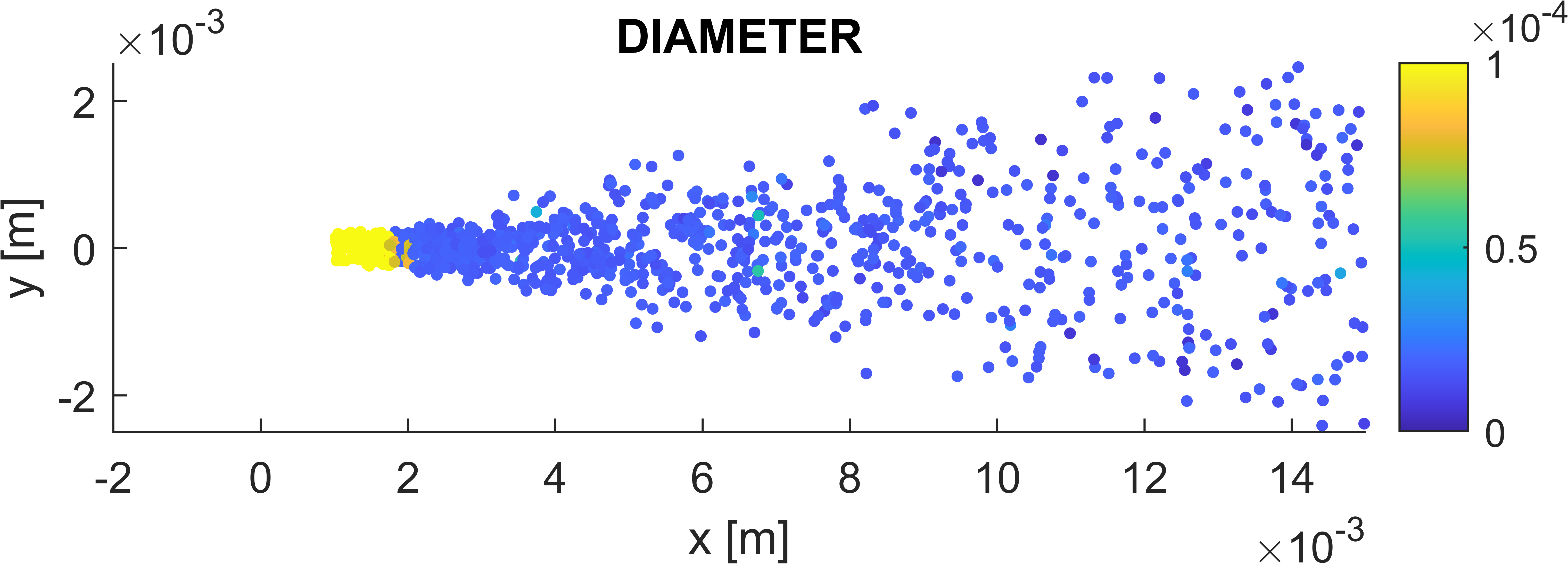 SMDaverage=13.8 um
U-L’AQUILA
POLIMI
25
70-15 bar 
Ambient fuel
500 us
M SH – 2D SLICES: Liquid AND VAPOR mass fraction
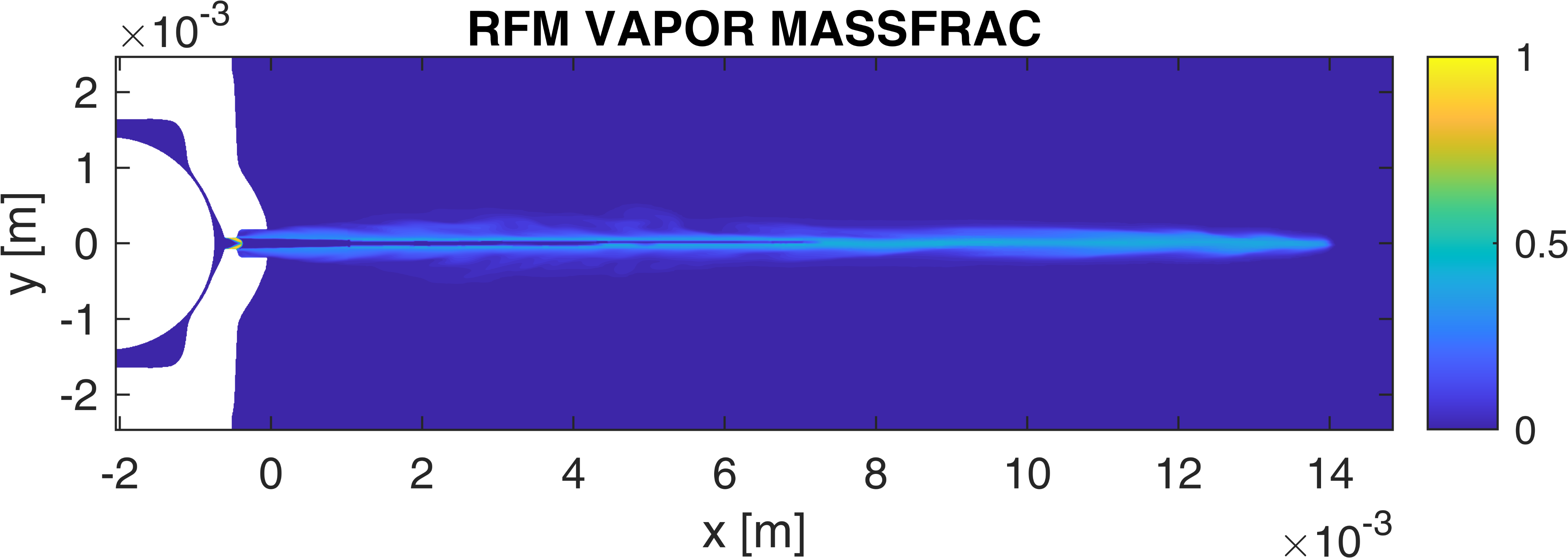 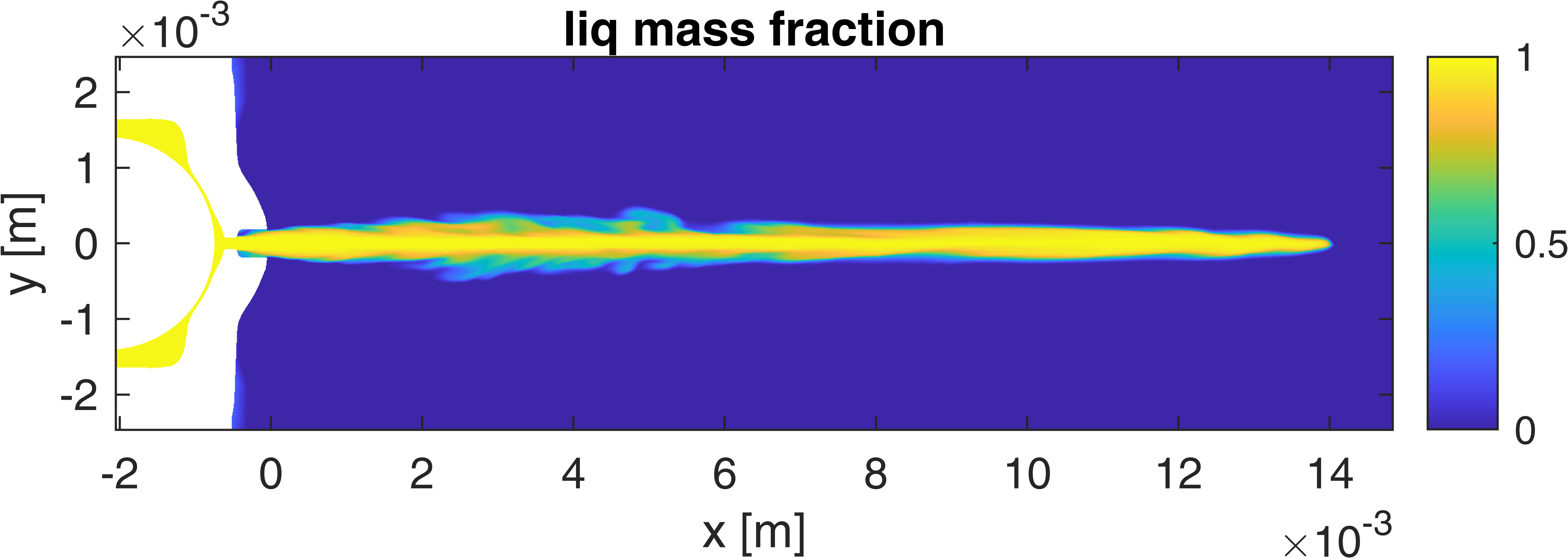 IFP-EN 
(Eulerian, LES)
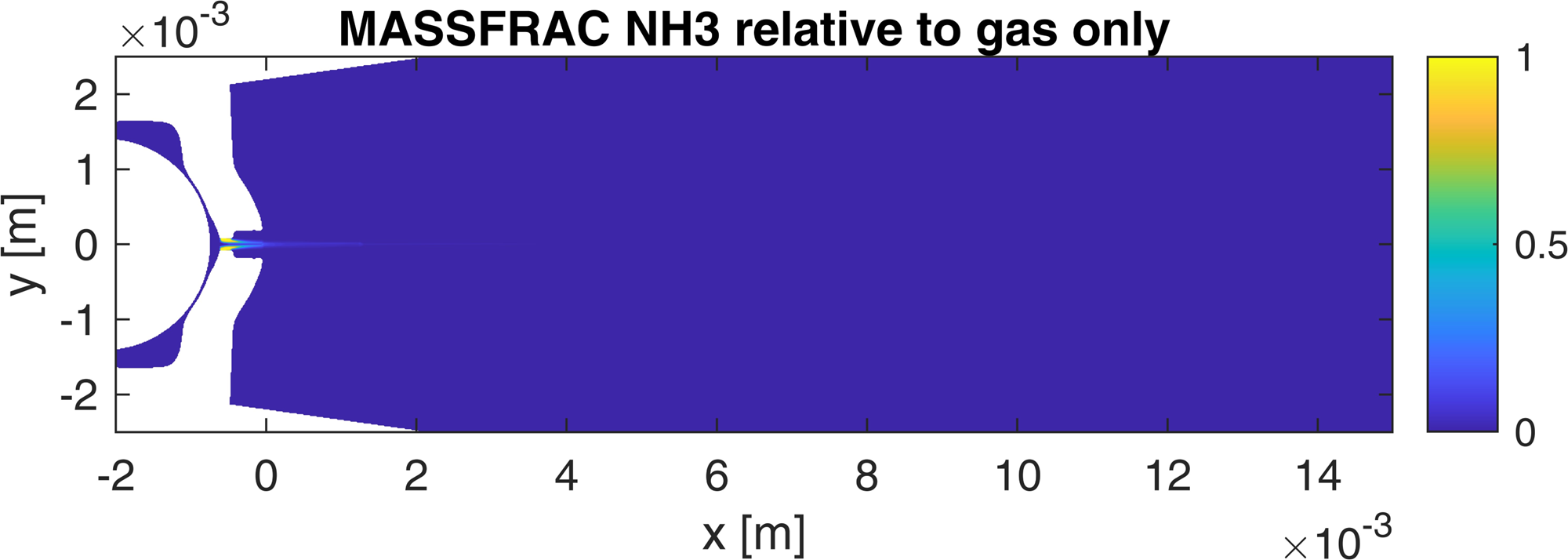 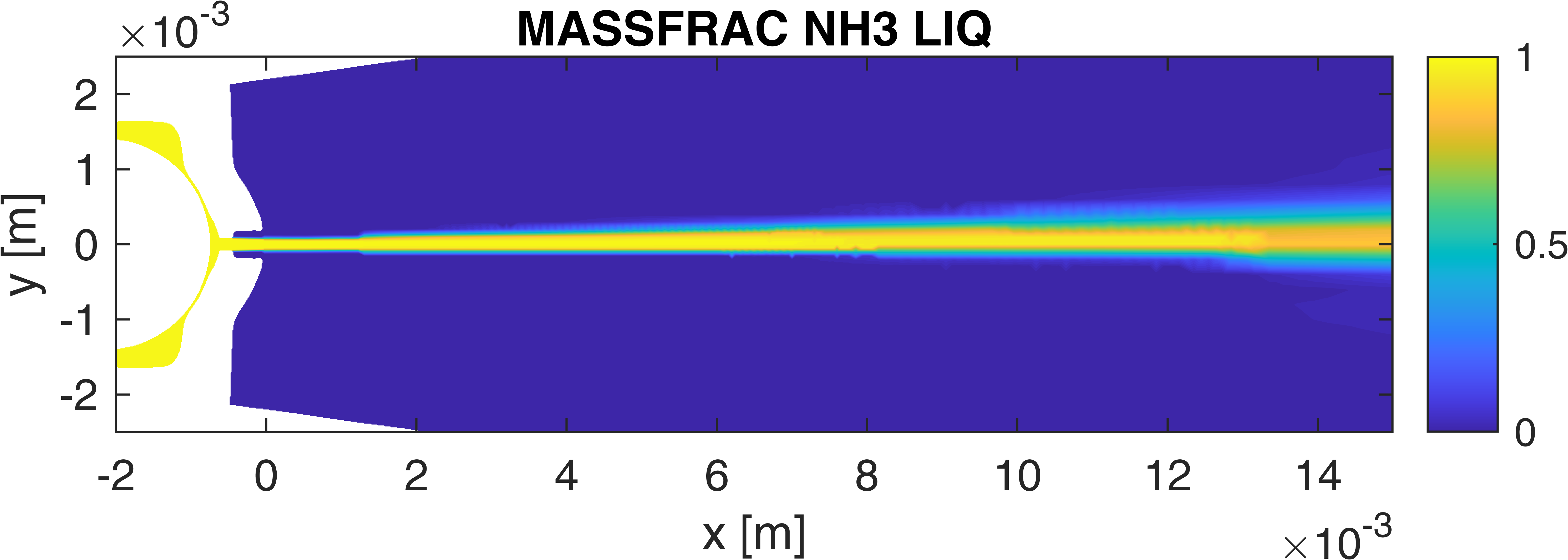 U-PERUGIA
(Eulerian, RANS)
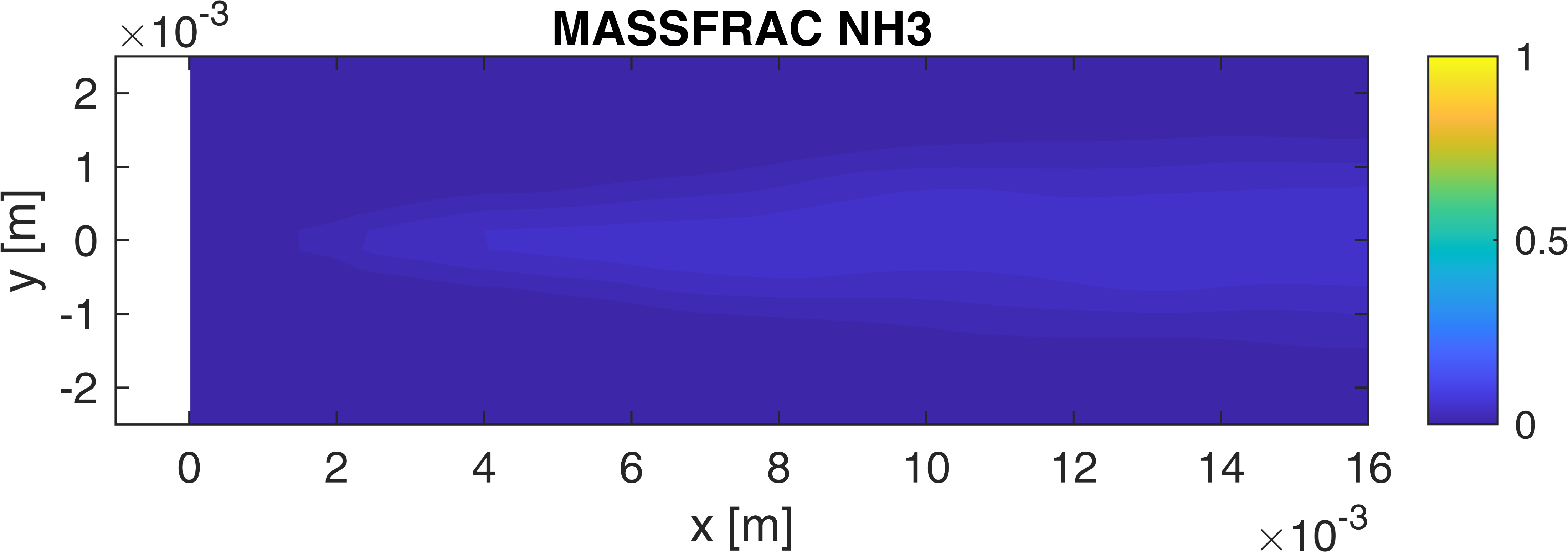 U-PERUGIA
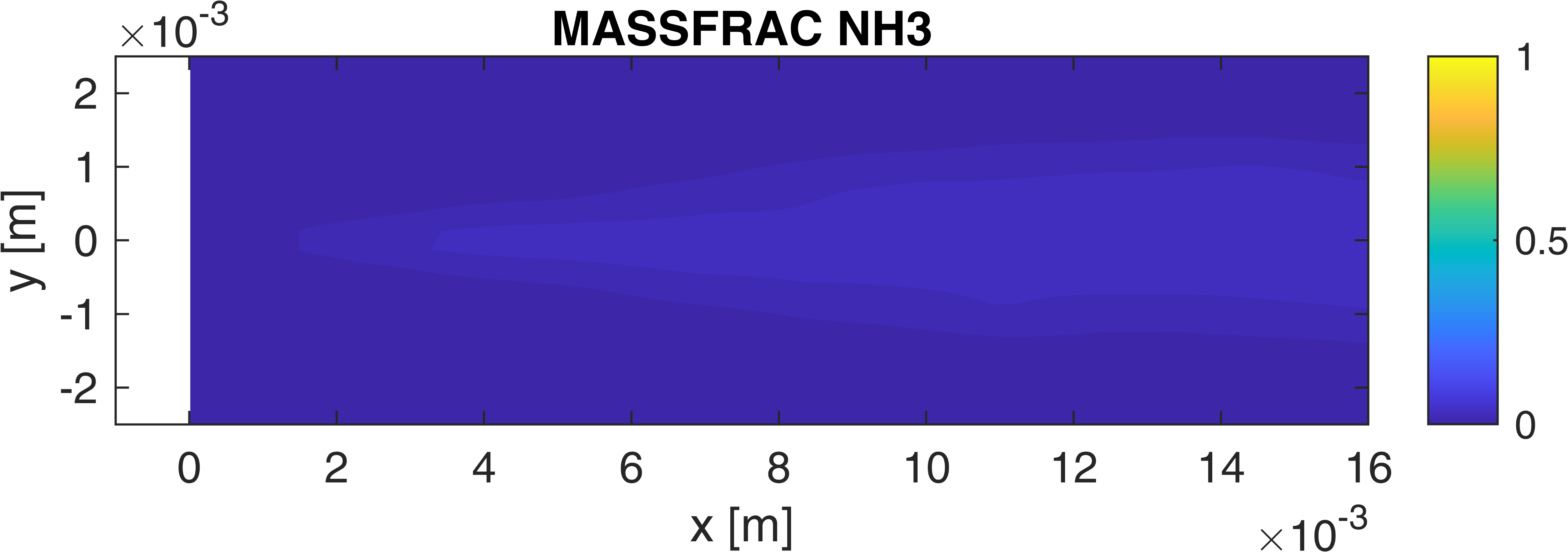 U-L’AQUILA
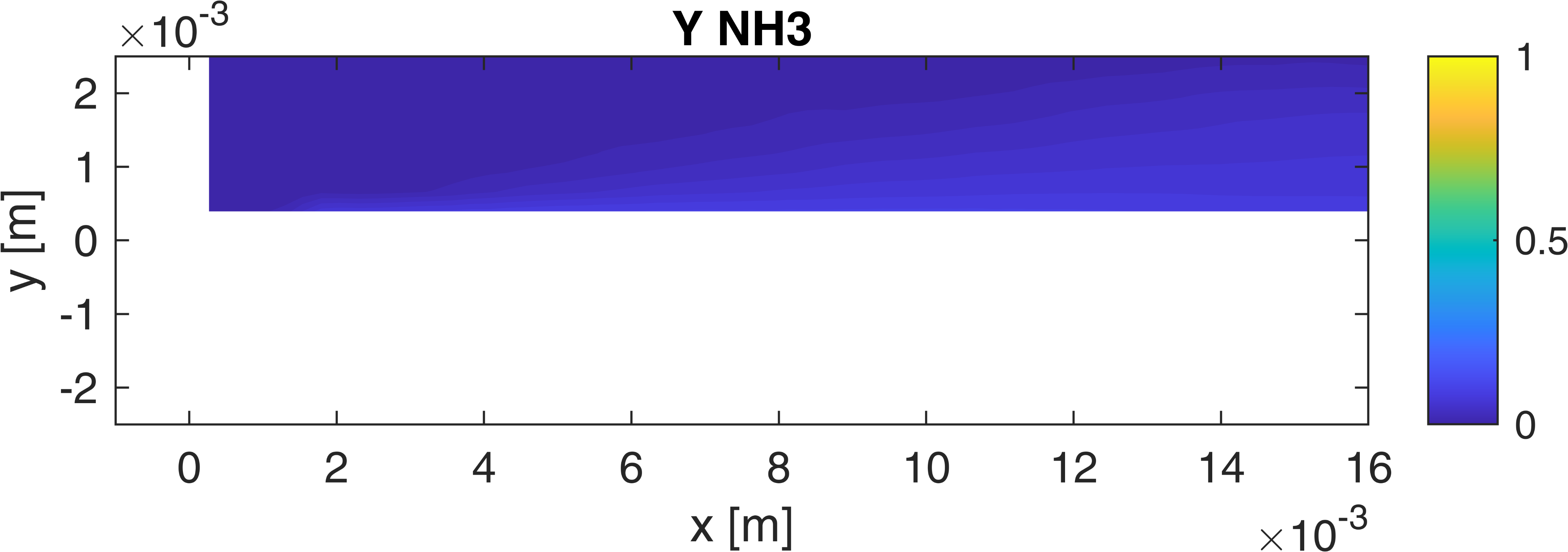 POLIMI
26
70-15 bar 
Ambient fuel
500 us
M SH – 2D SLICES: TEMPERATURE
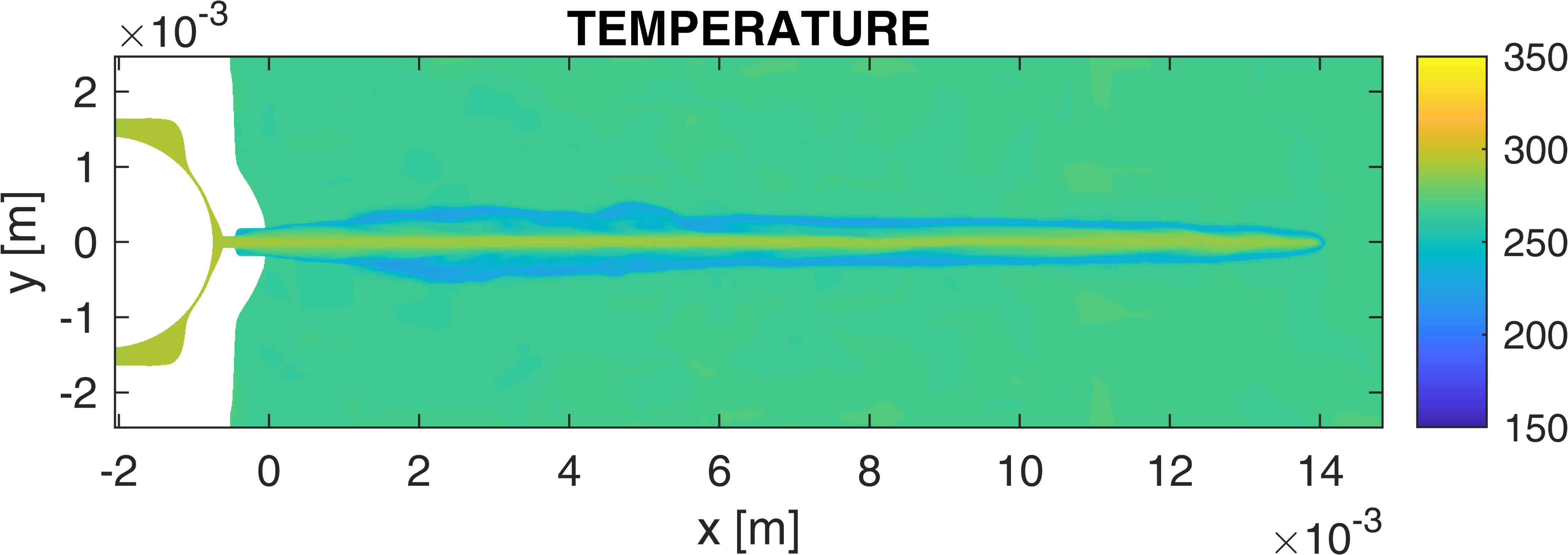 mixture
IFP-EN 
(Eulerian, LES)
300 us
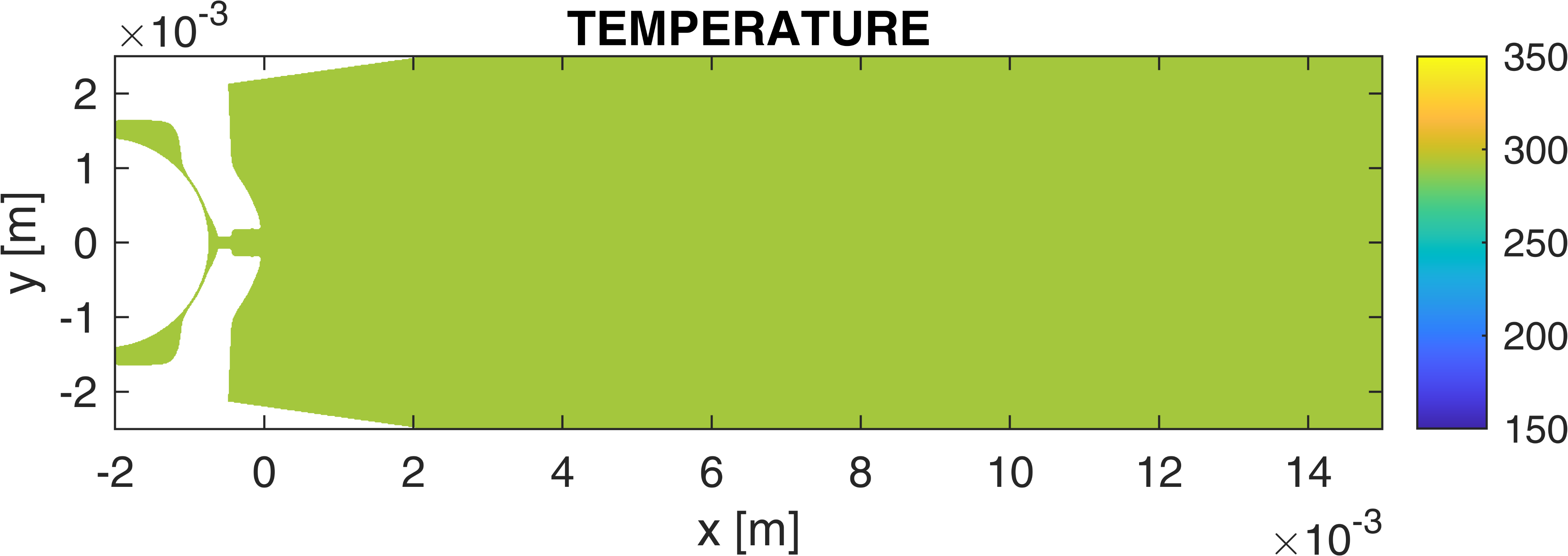 mixture
U-PERUGIA
(Eulerian, RANS)
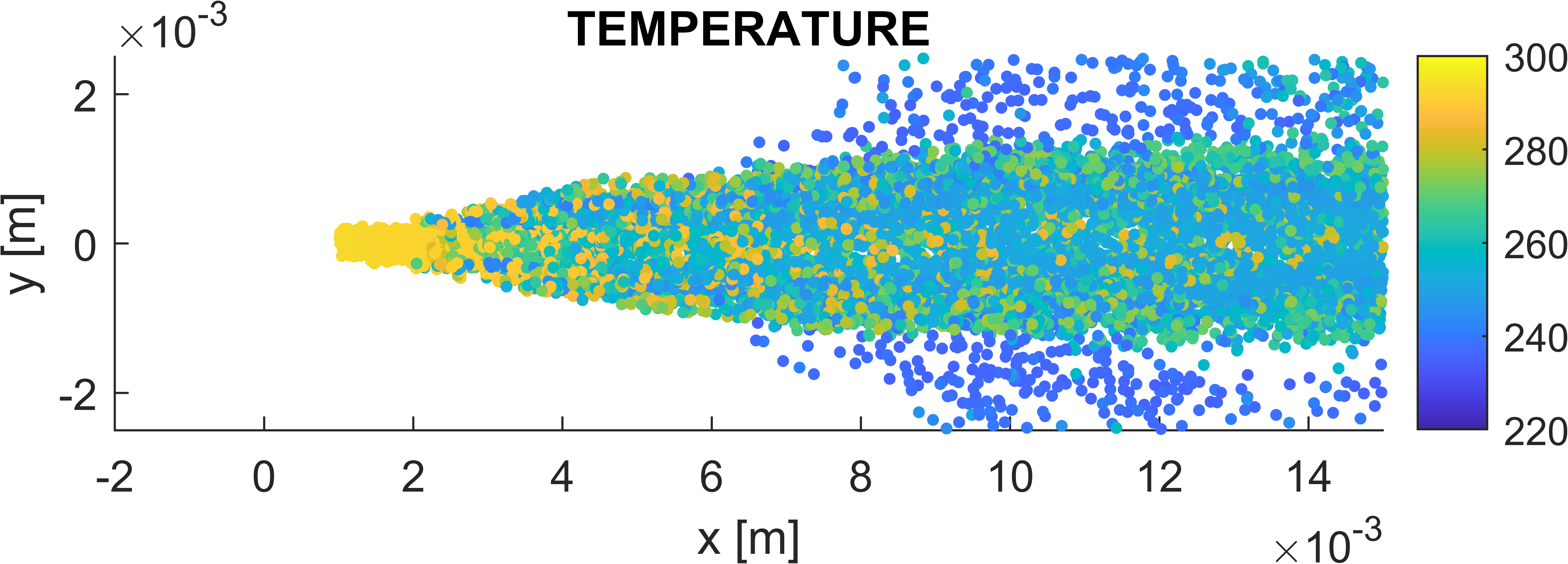 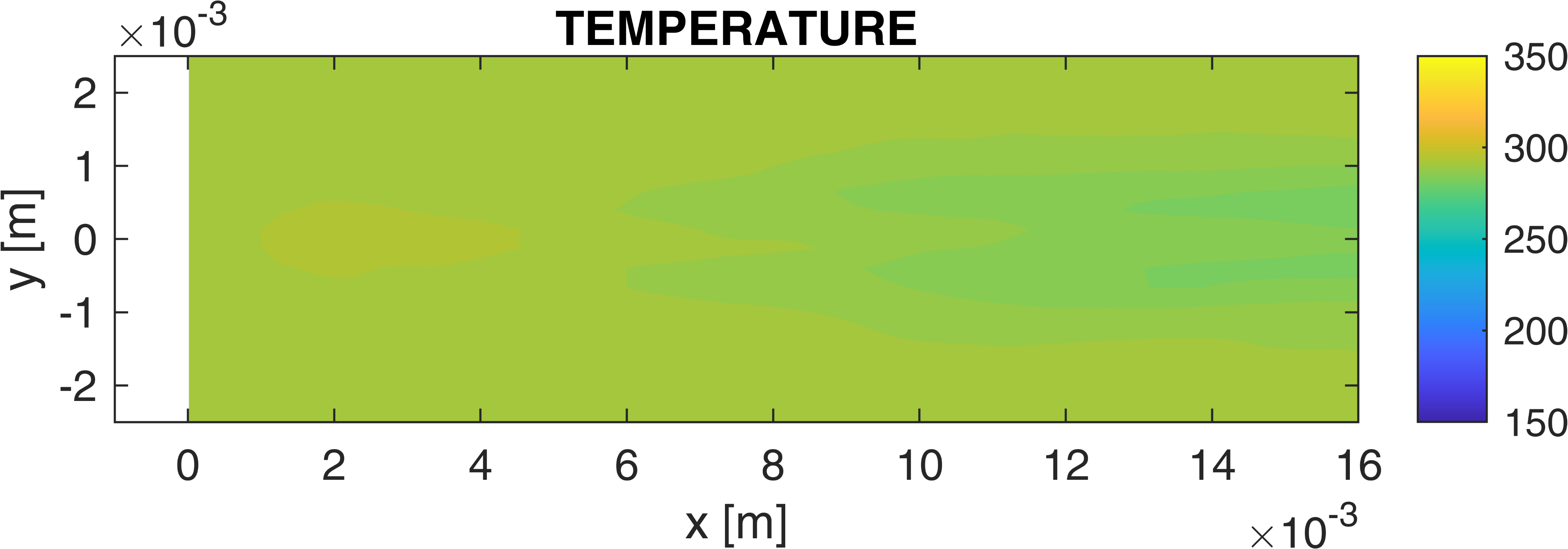 liquid
gas
U-PERUGIA
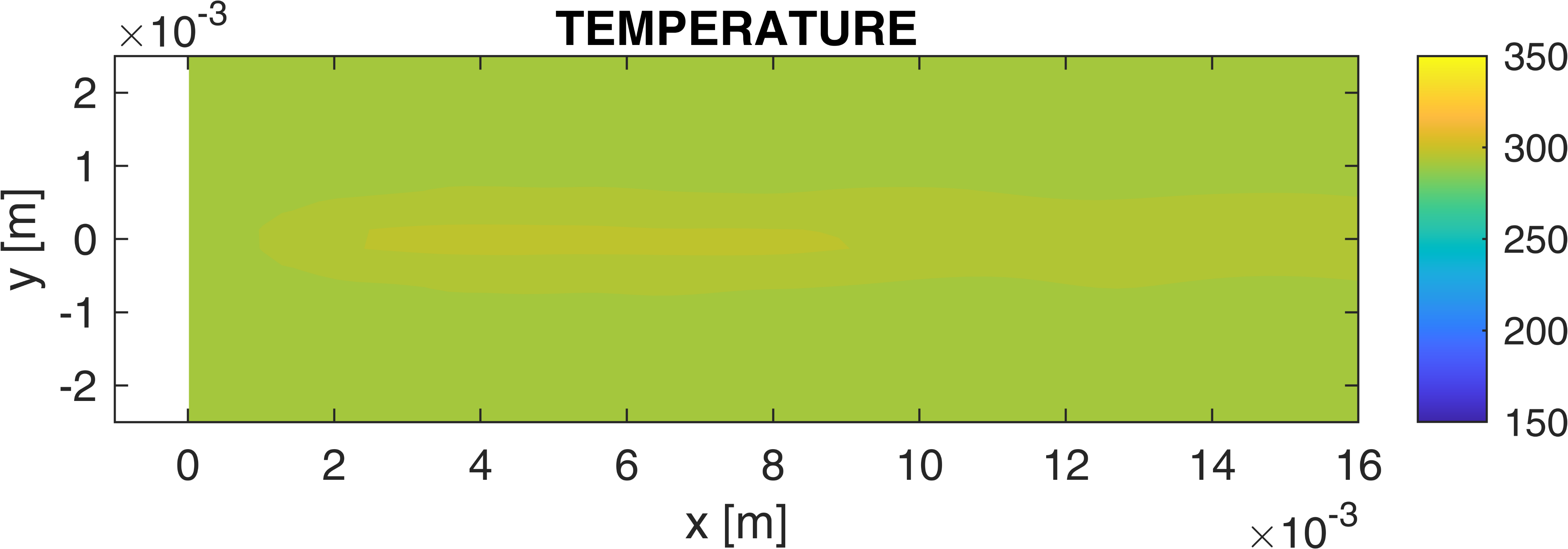 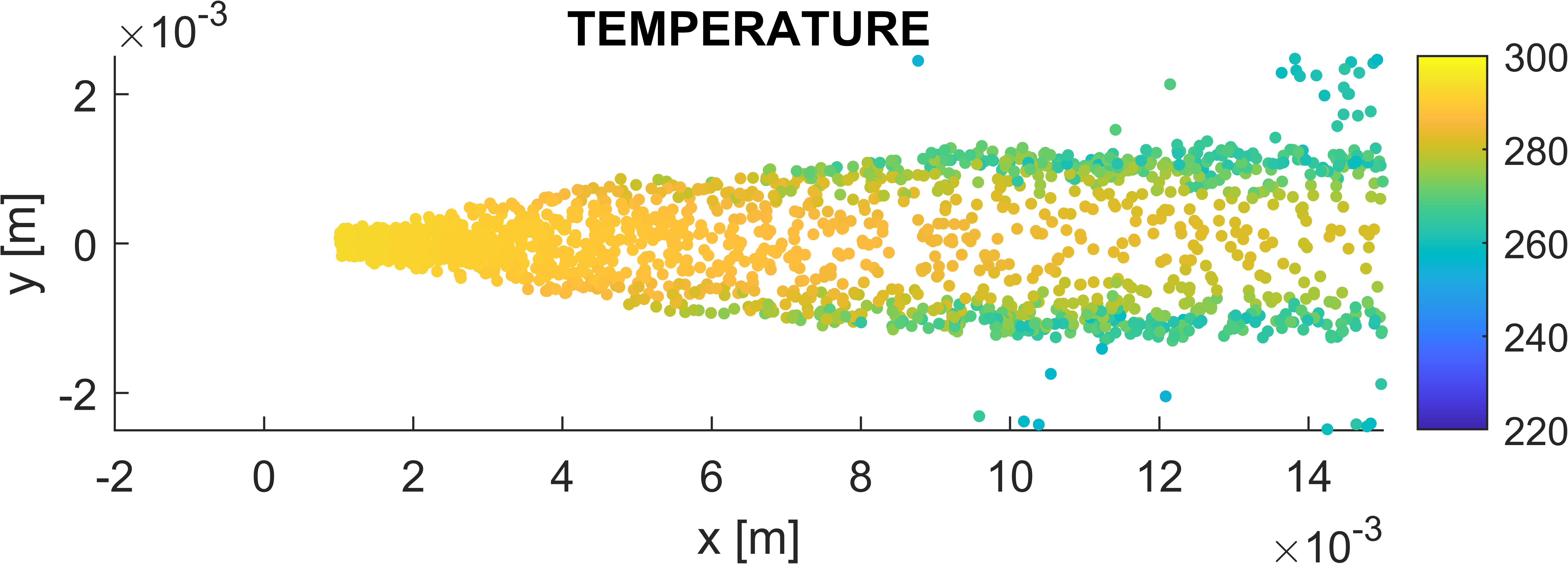 liquid
gas
U-L’AQUILA
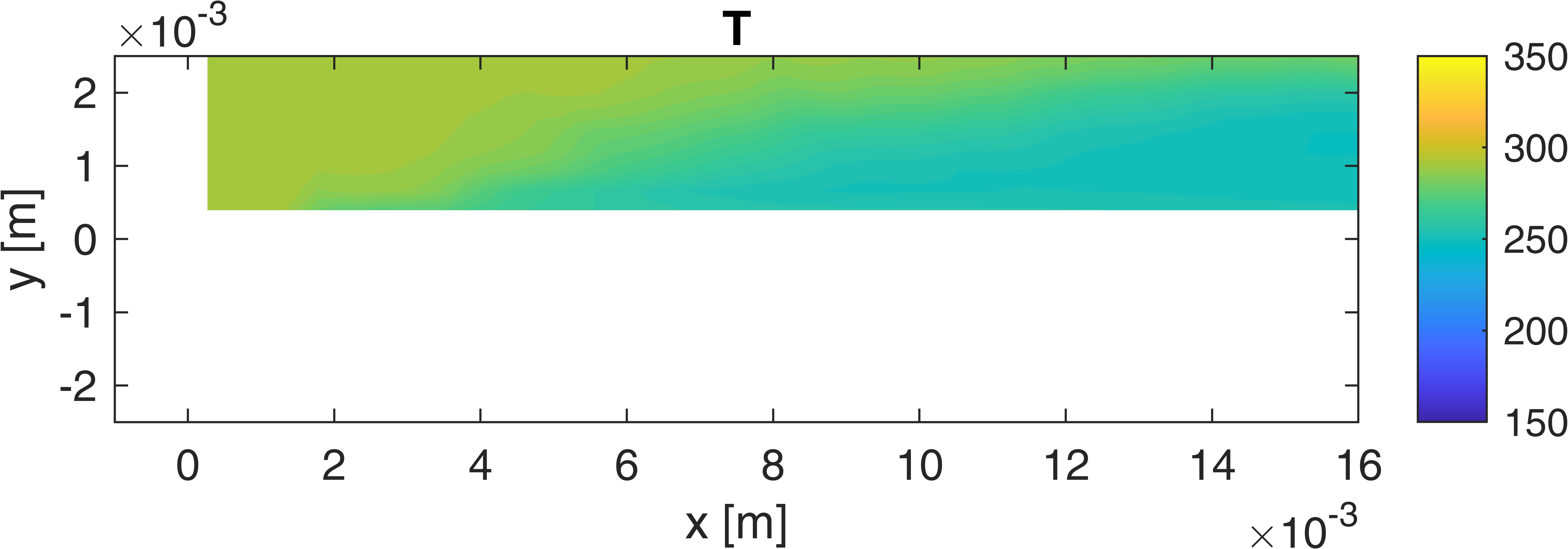 gas
POLIMI
27
70-15 bar 
Ambient fuel
500 us
M SH – 2D SLICES: AXIAL VELOCITY
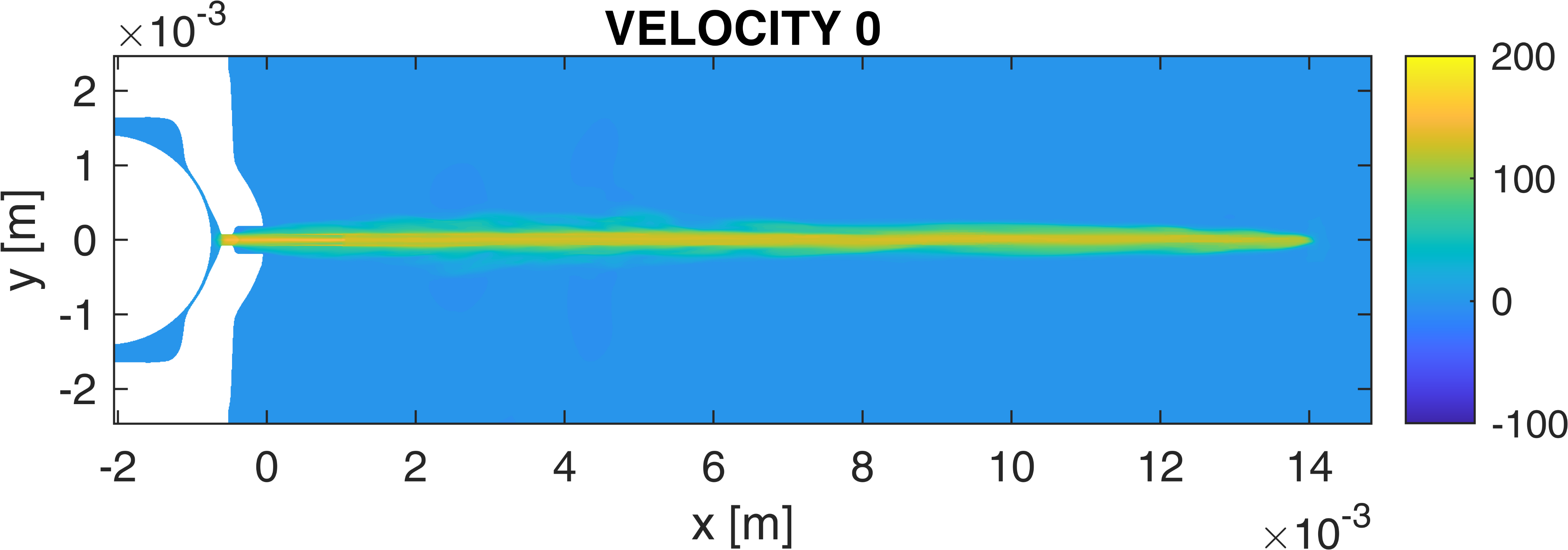 mixture
IFP-EN 
(Eulerian, LES)
300 us
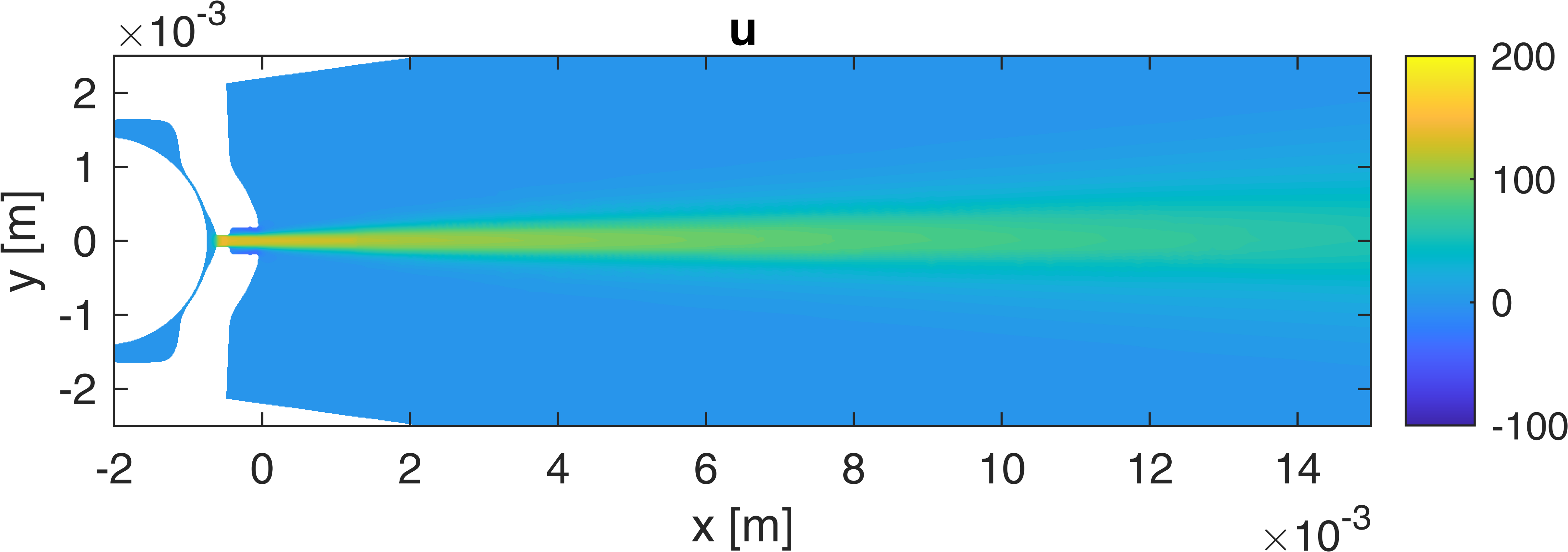 mixture
U-PERUGIA
(Eulerian, RANS)
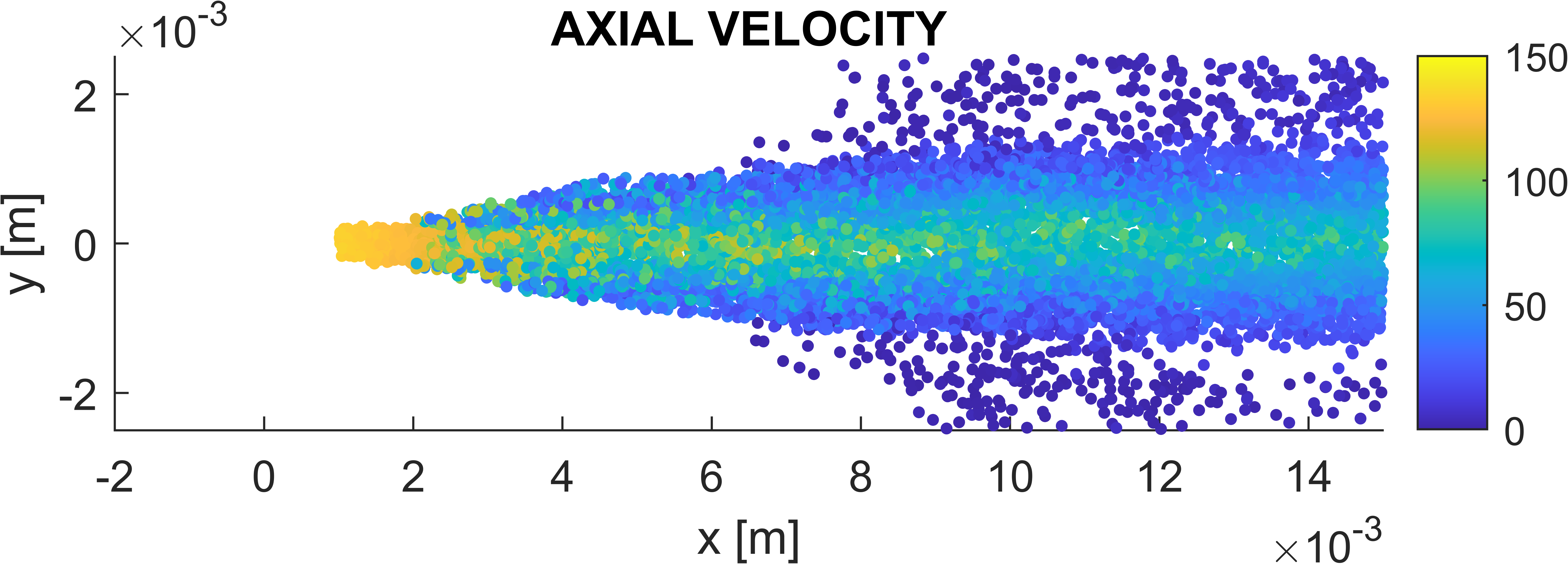 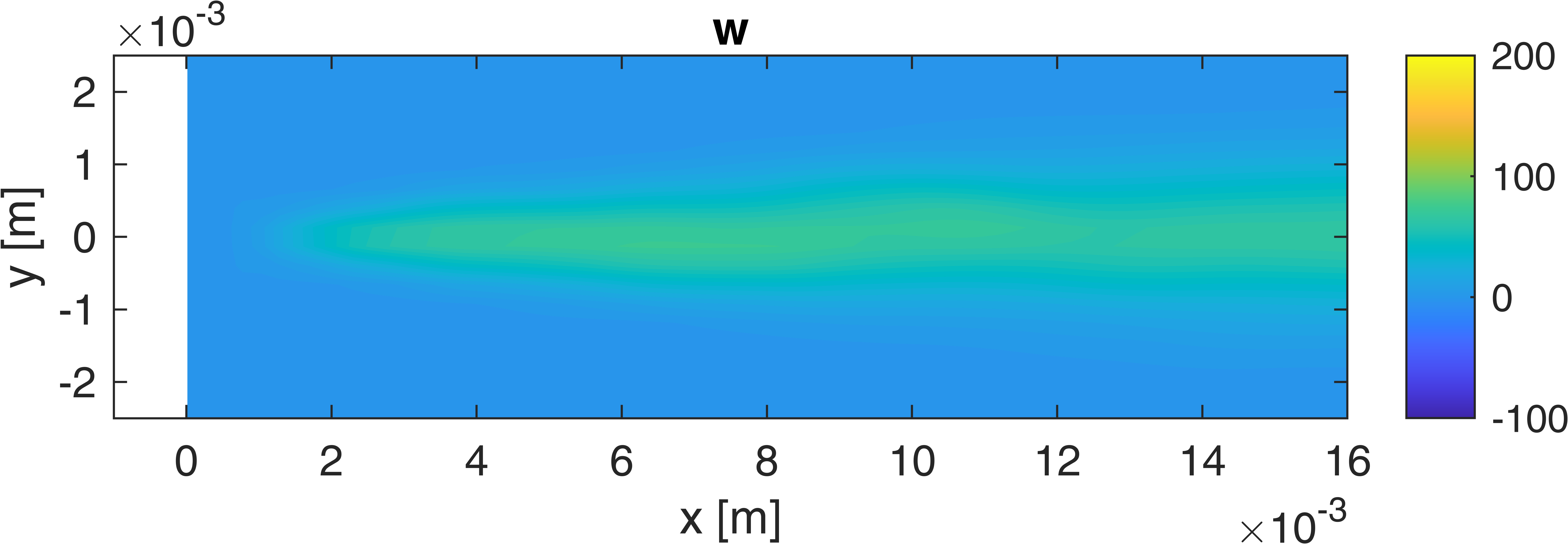 liquid
gas
U-PERUGIA
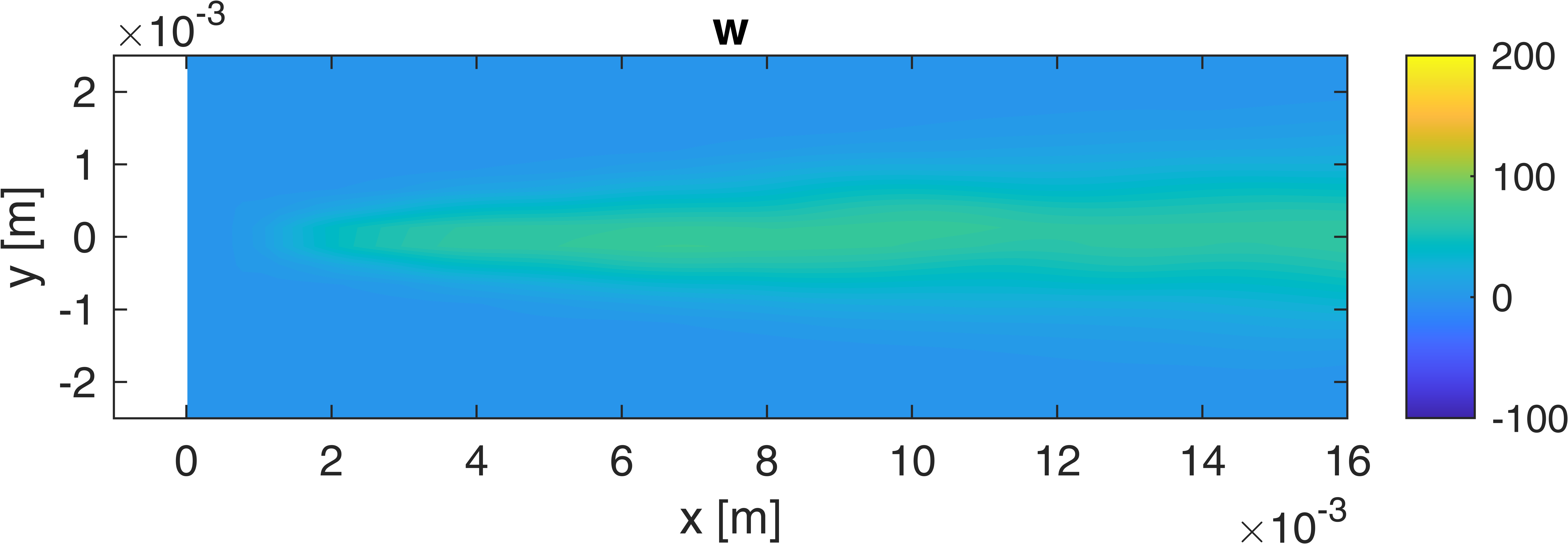 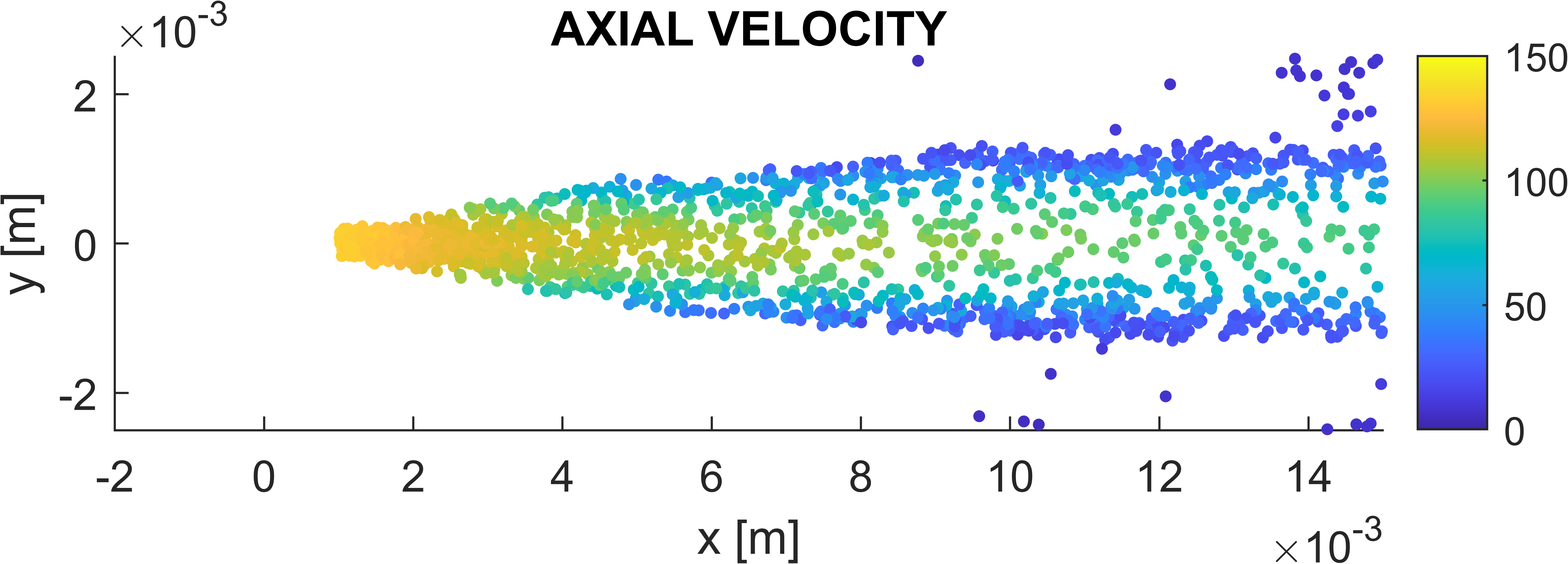 liquid
gas
U-L’AQUILA
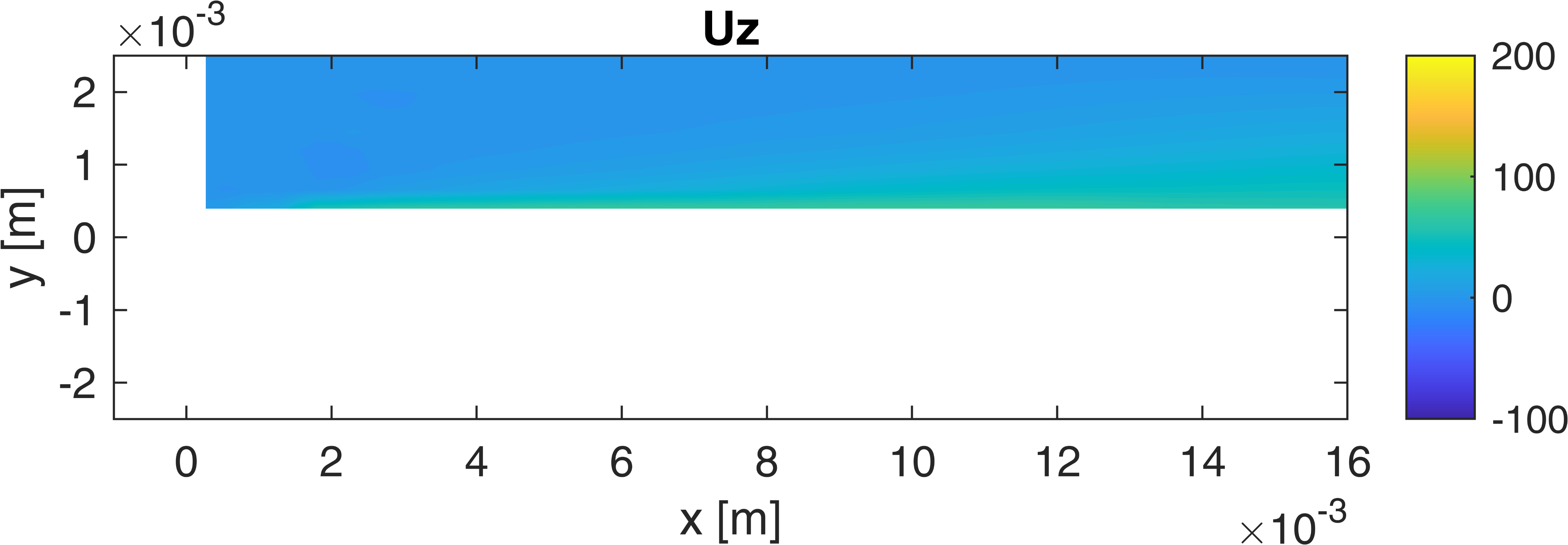 gas
POLIMI
28
70-15 bar 
Ambient fuel
500 us
M SH – 2D SLICES: SMD
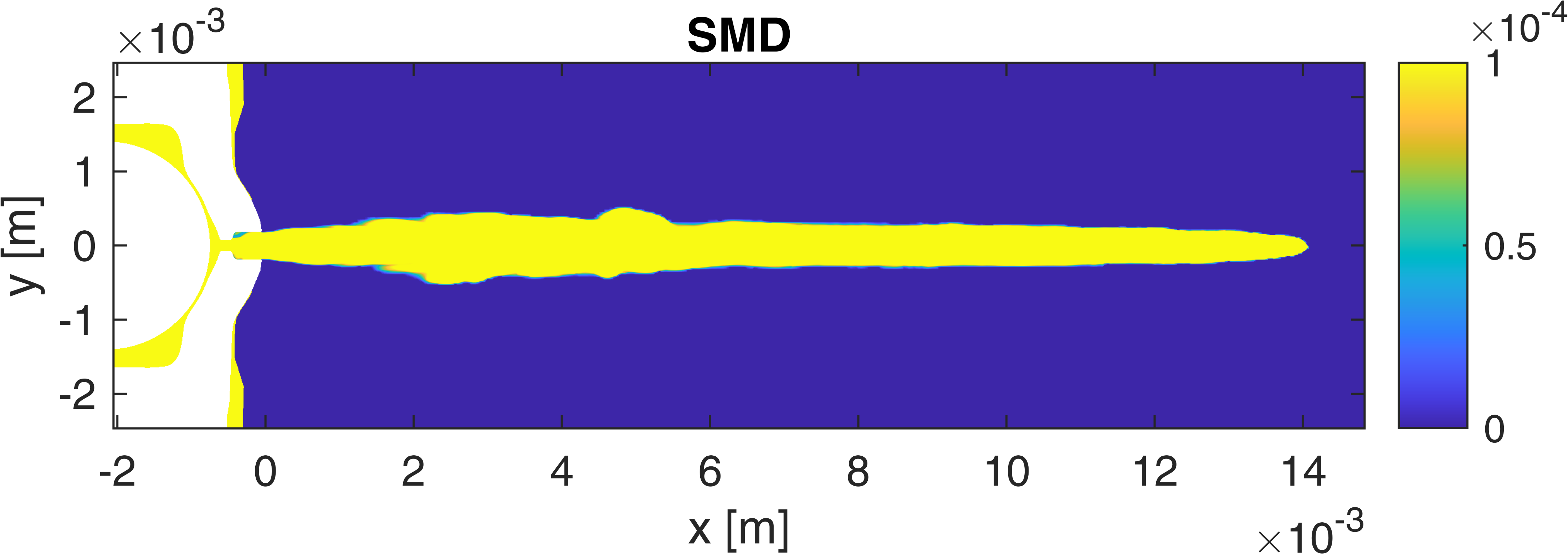 IFP-EN 
(Eulerian, LES)
300 us
U-PERUGIA
(Eulerian, RANS)
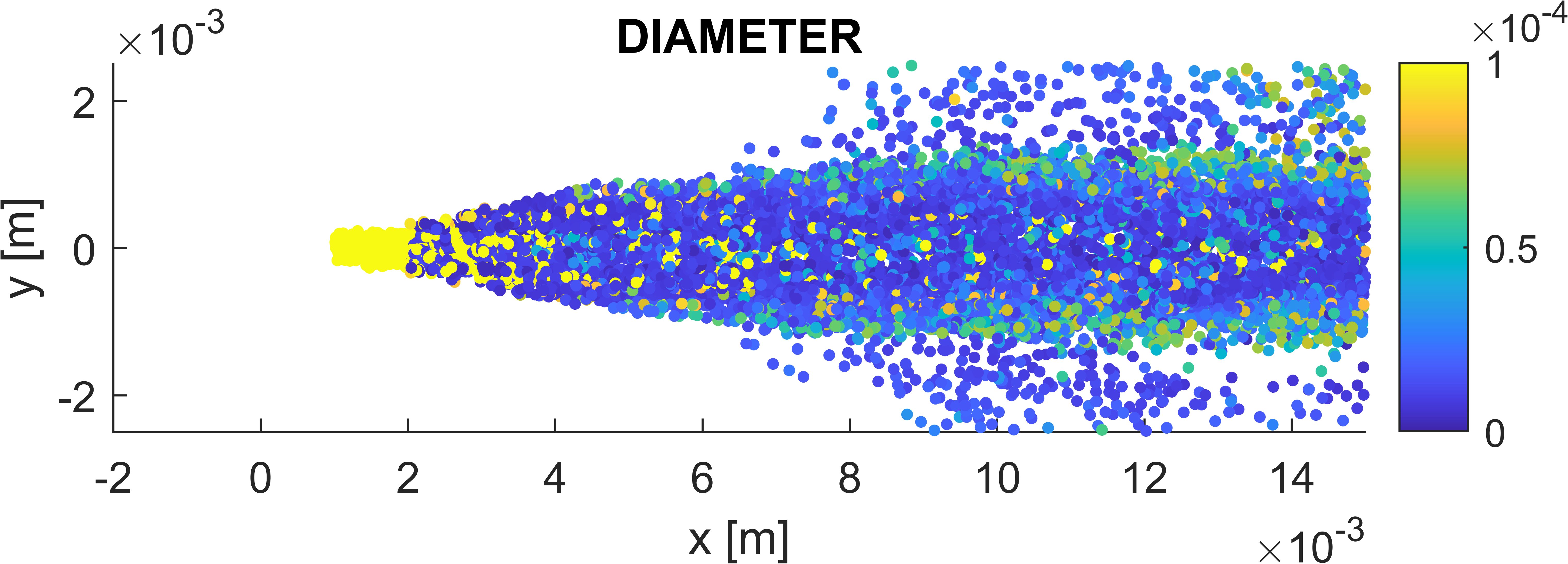 U-PERUGIA
SMDaverage=39.4 um
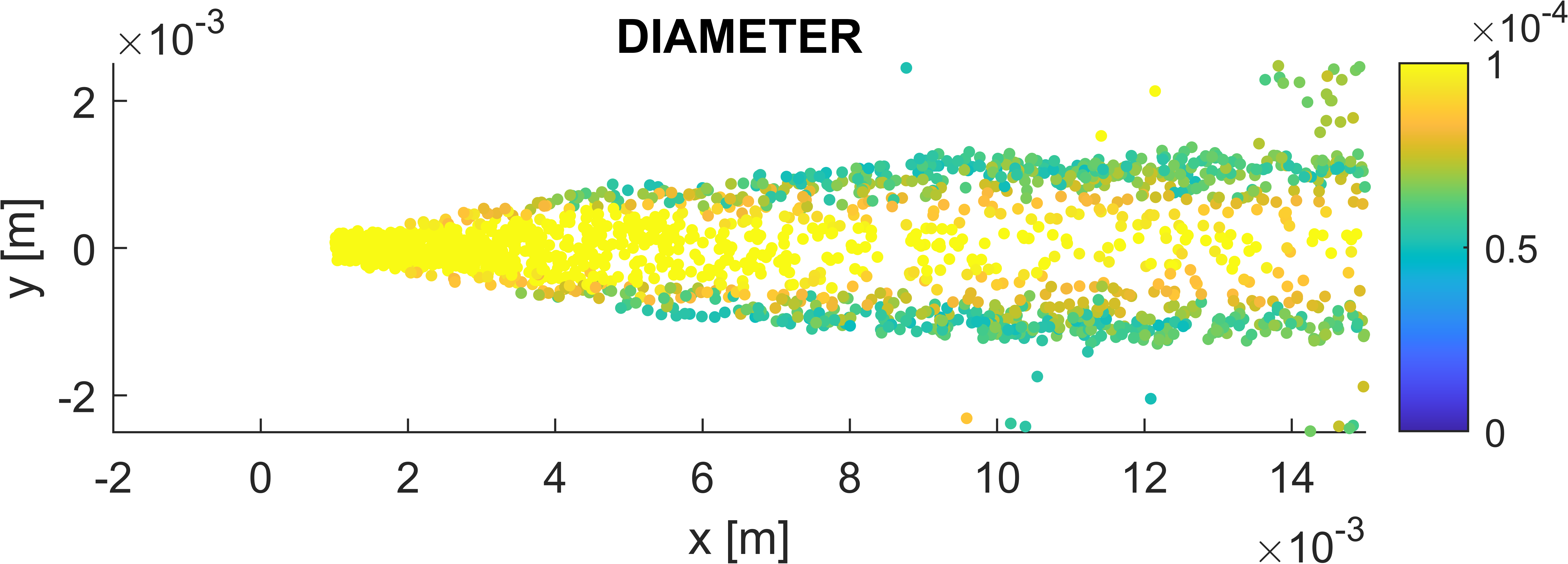 SMDaverage=64.8 um
U-L’Aquila
POLIMI
29
M sh – Penetrations & ANGLE data (U-ORLEANS)
Rp = P/Psat(T)
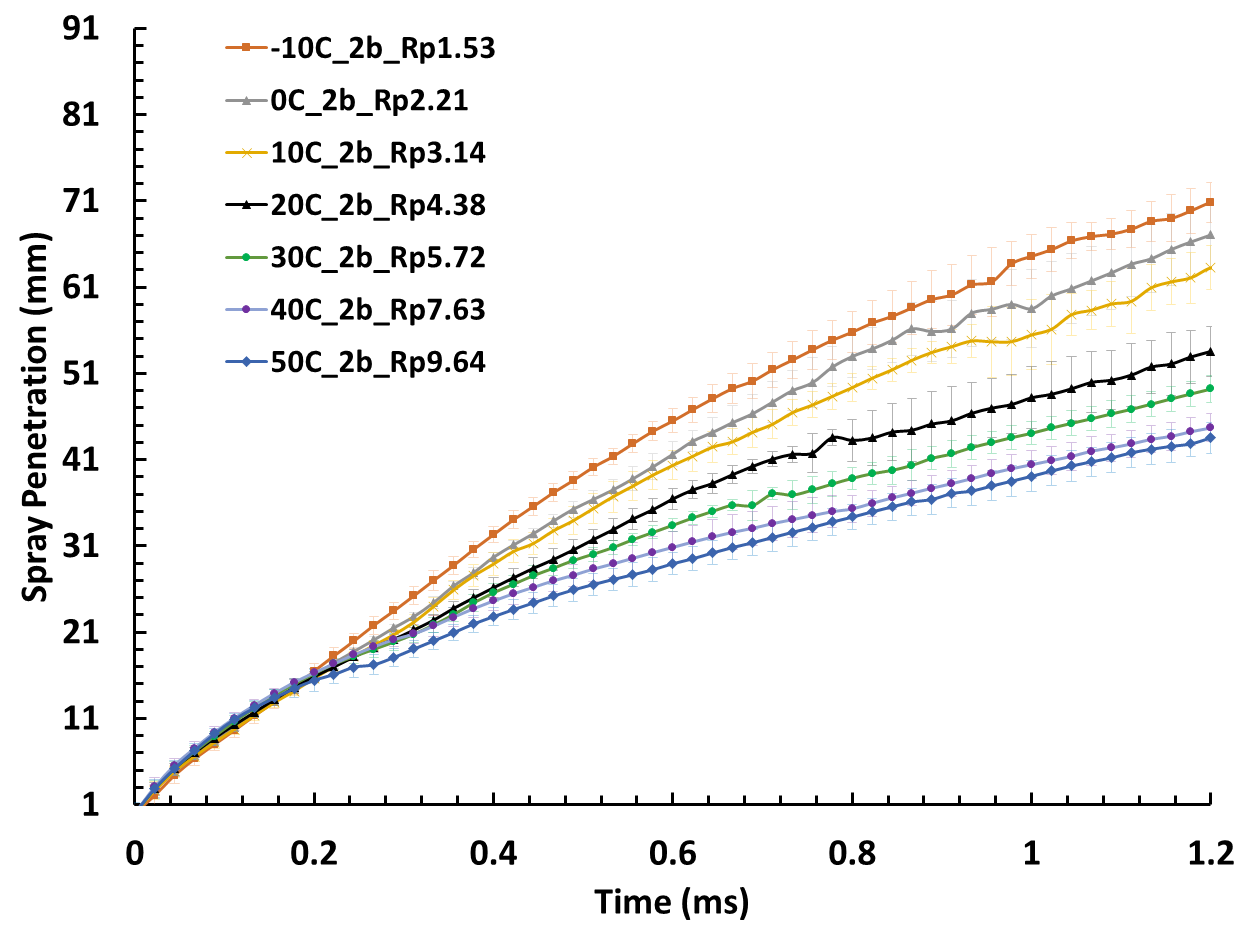 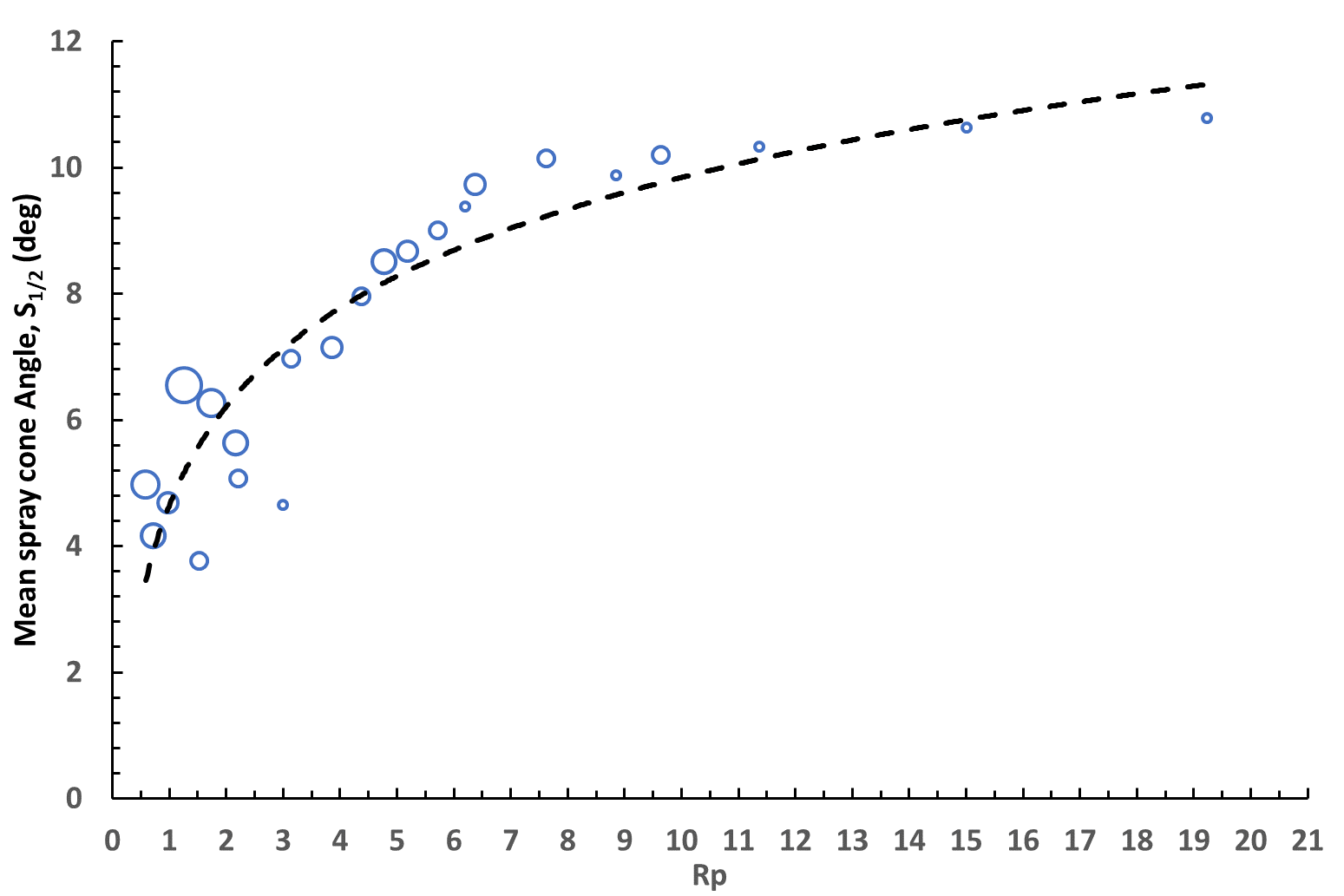 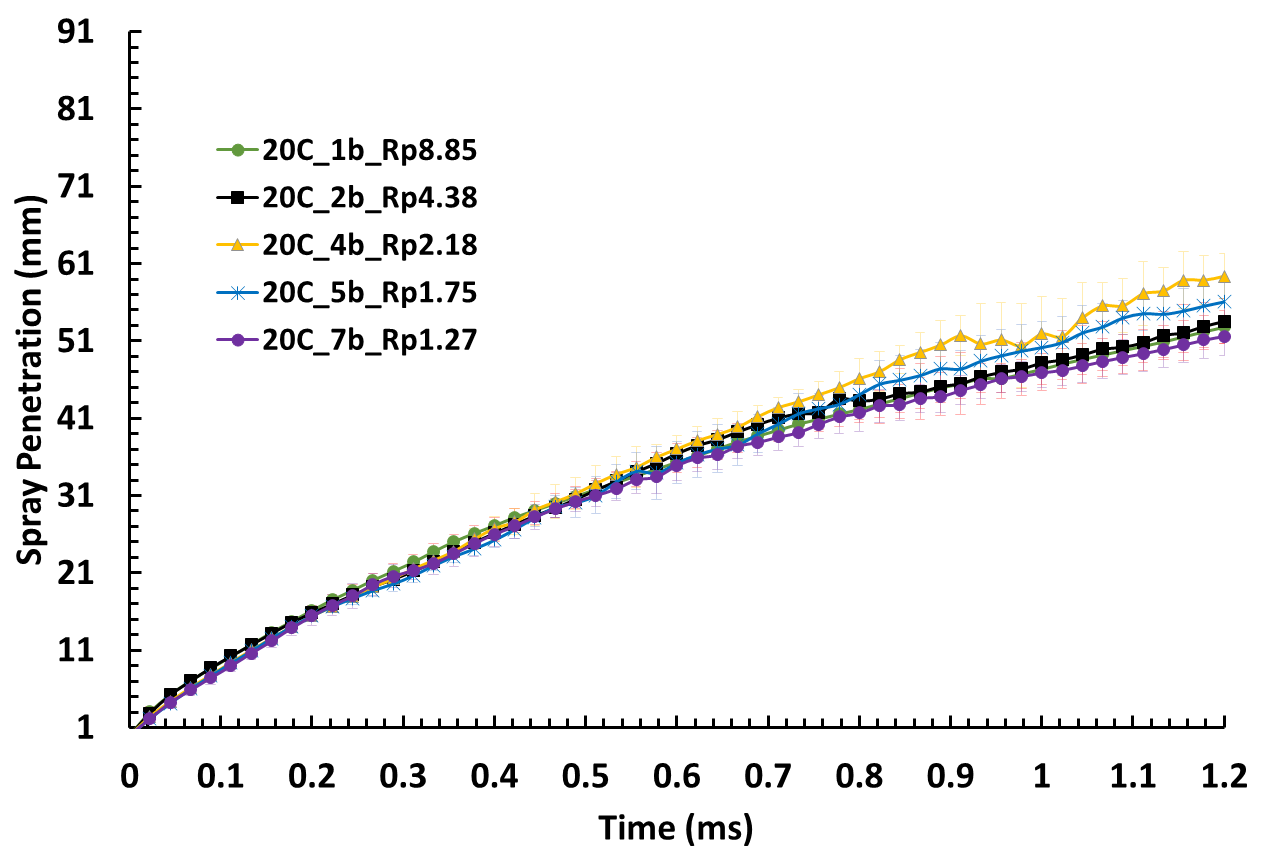 One dataset within ECN9 proposed conditions (70-2 bar, ambient fuel)
30
70-2 bar 
Ambient fuel
M sh – Penetrations & validation case
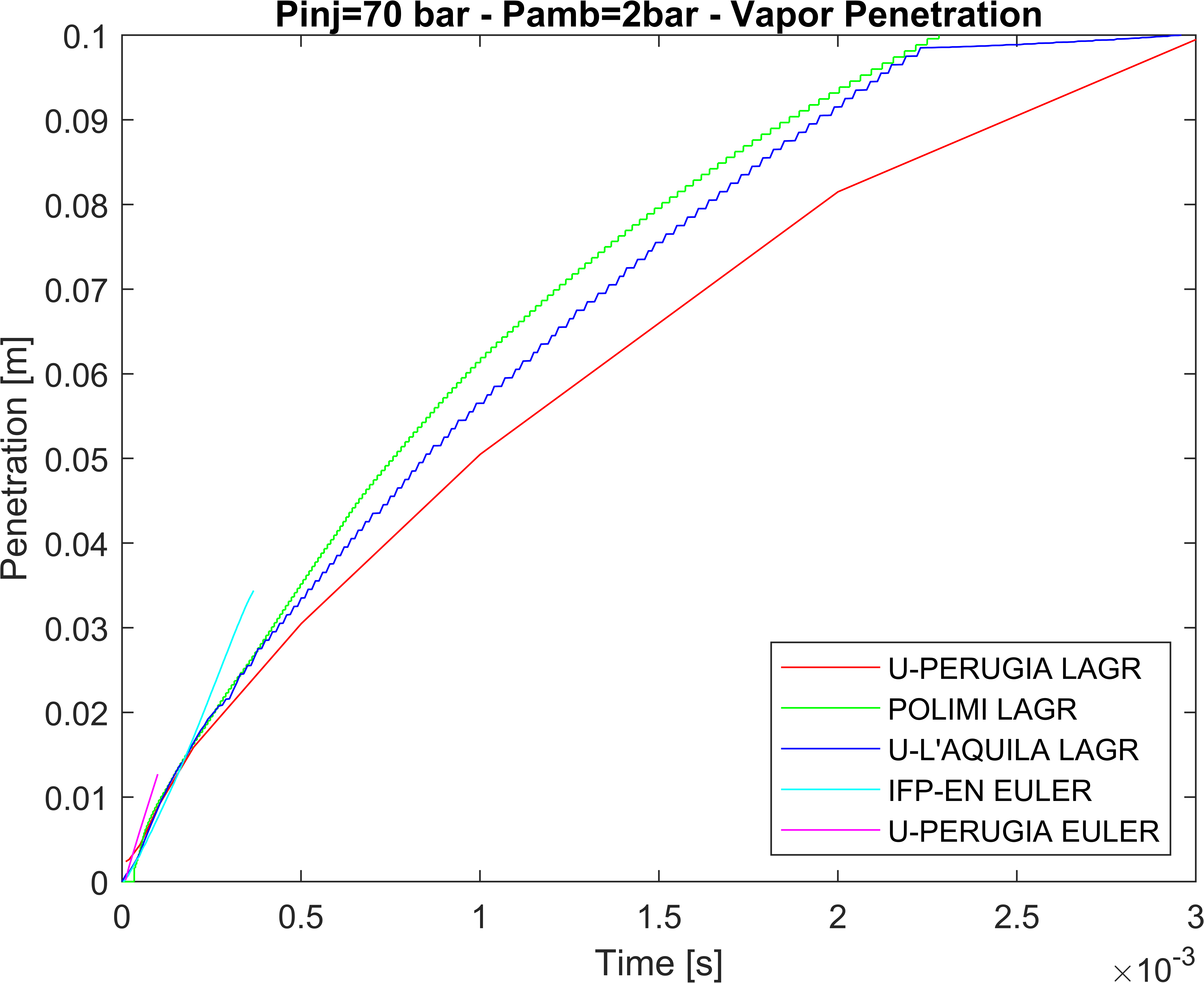 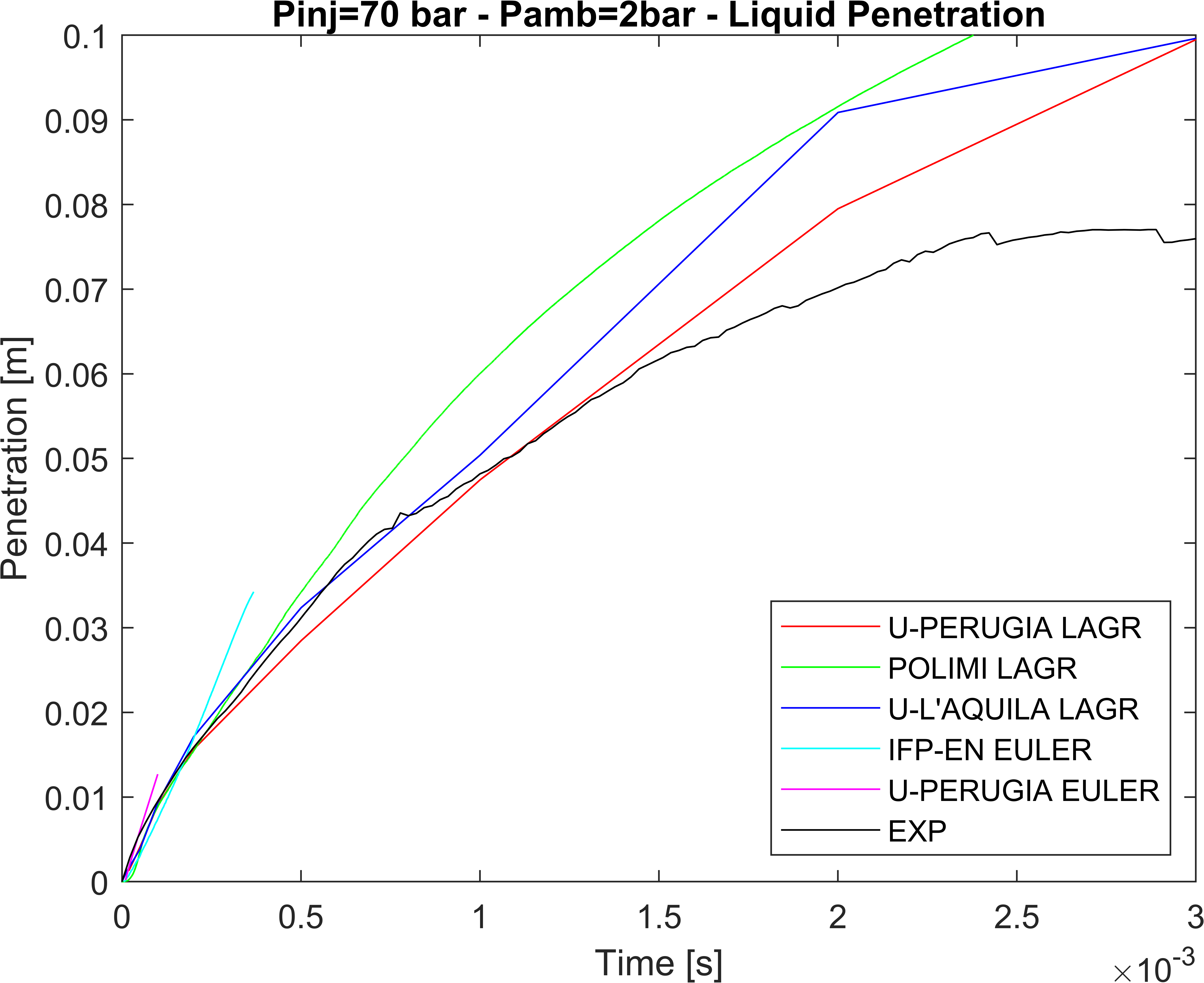 Only one dataset available within ECN9 conditions
31
70 bar 
Ambient fuel
M sh – Effect of ambient pressure
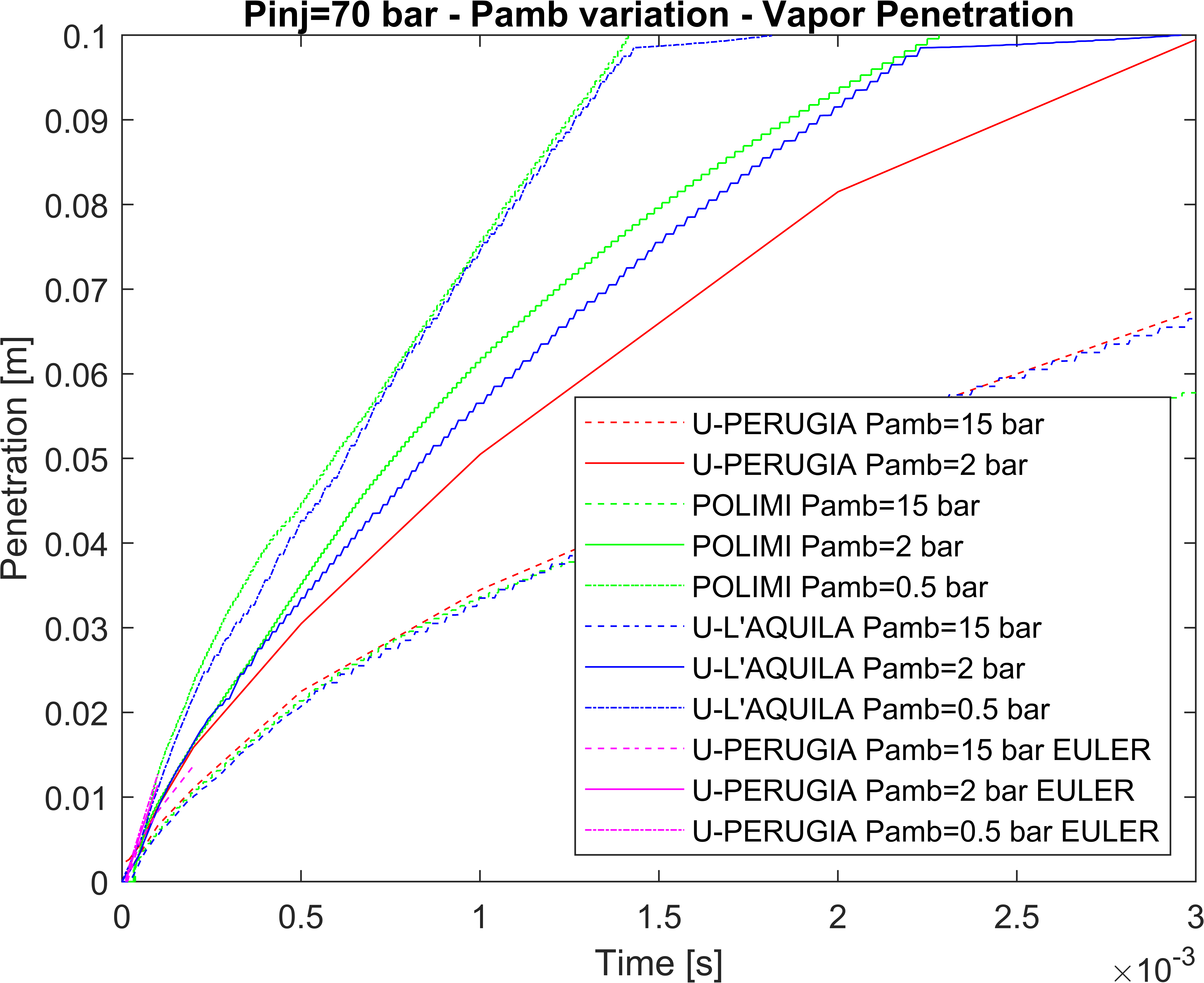 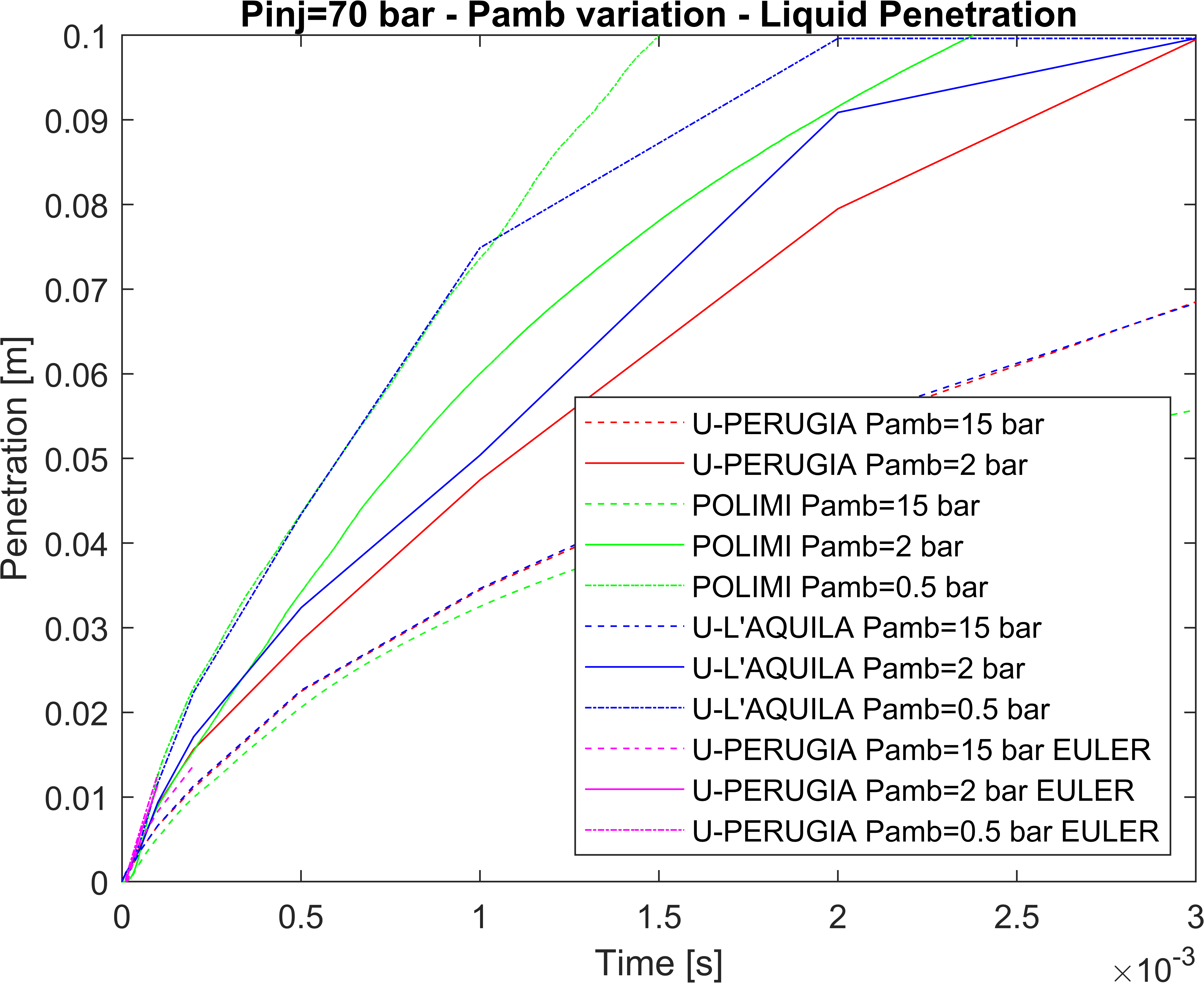 32
2,15 bar back 
Ambient fuel
M sh – Effect of injection pressure
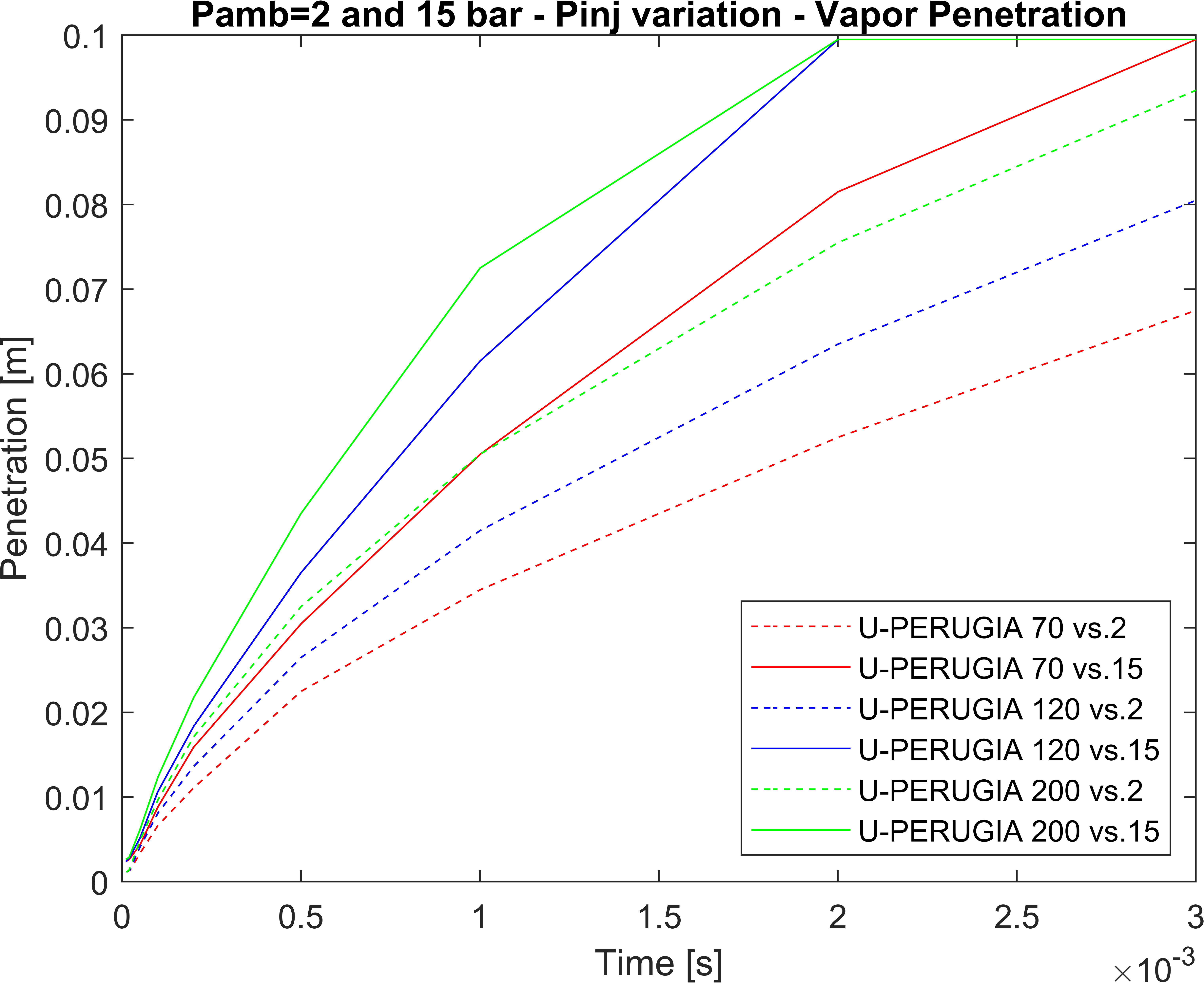 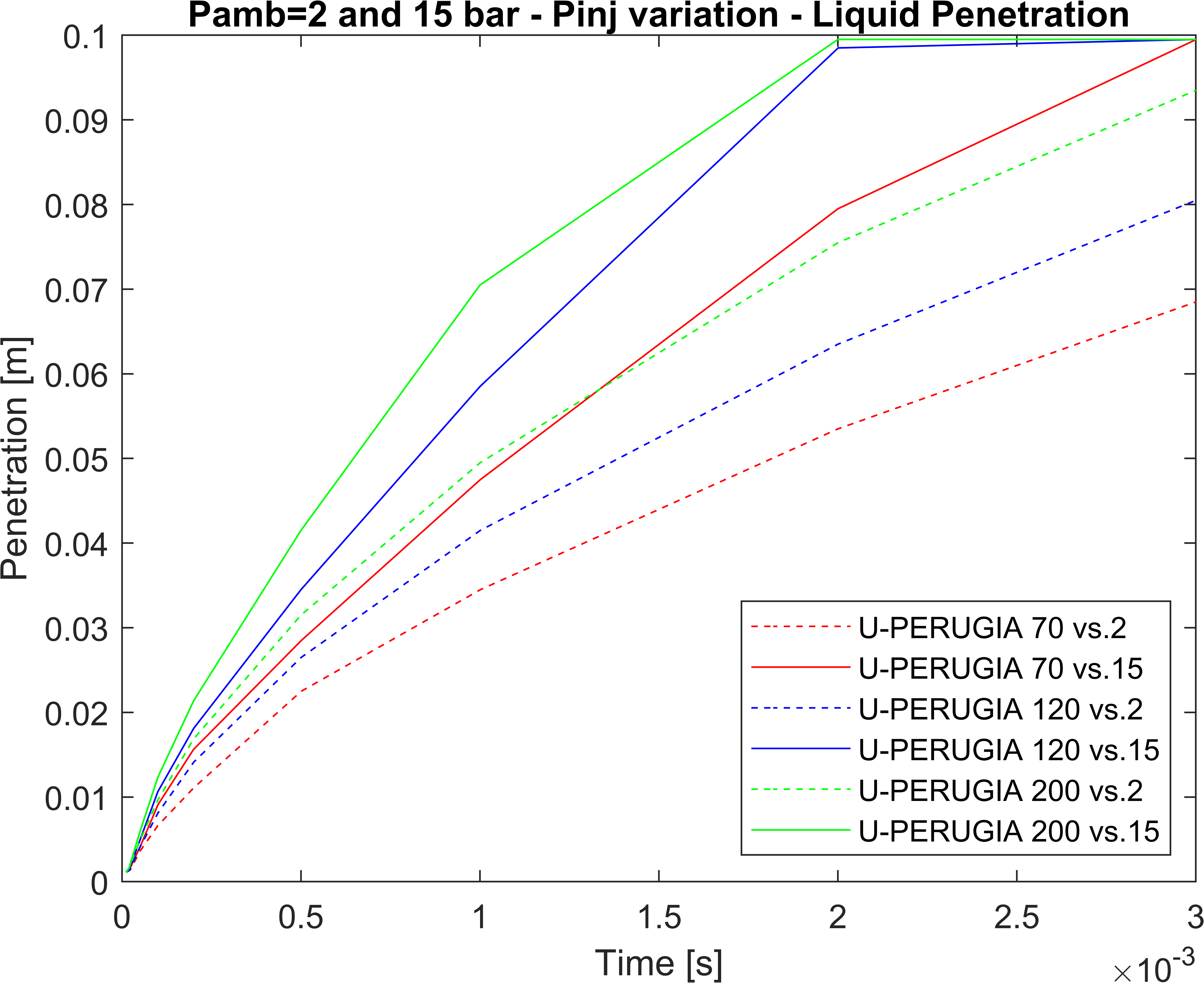 33
200 bar 
Hot fuel 363 K
M sh – hot fuel
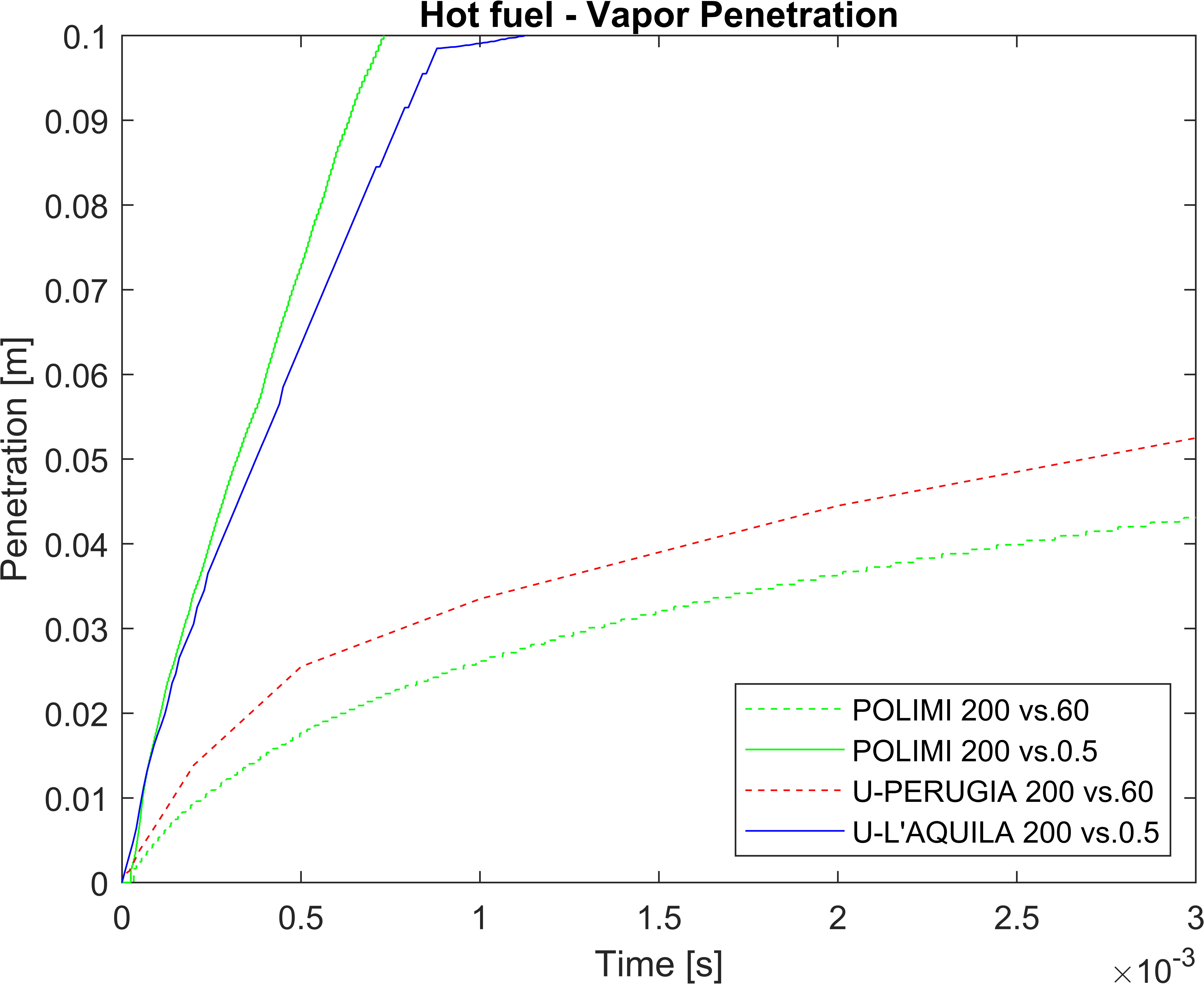 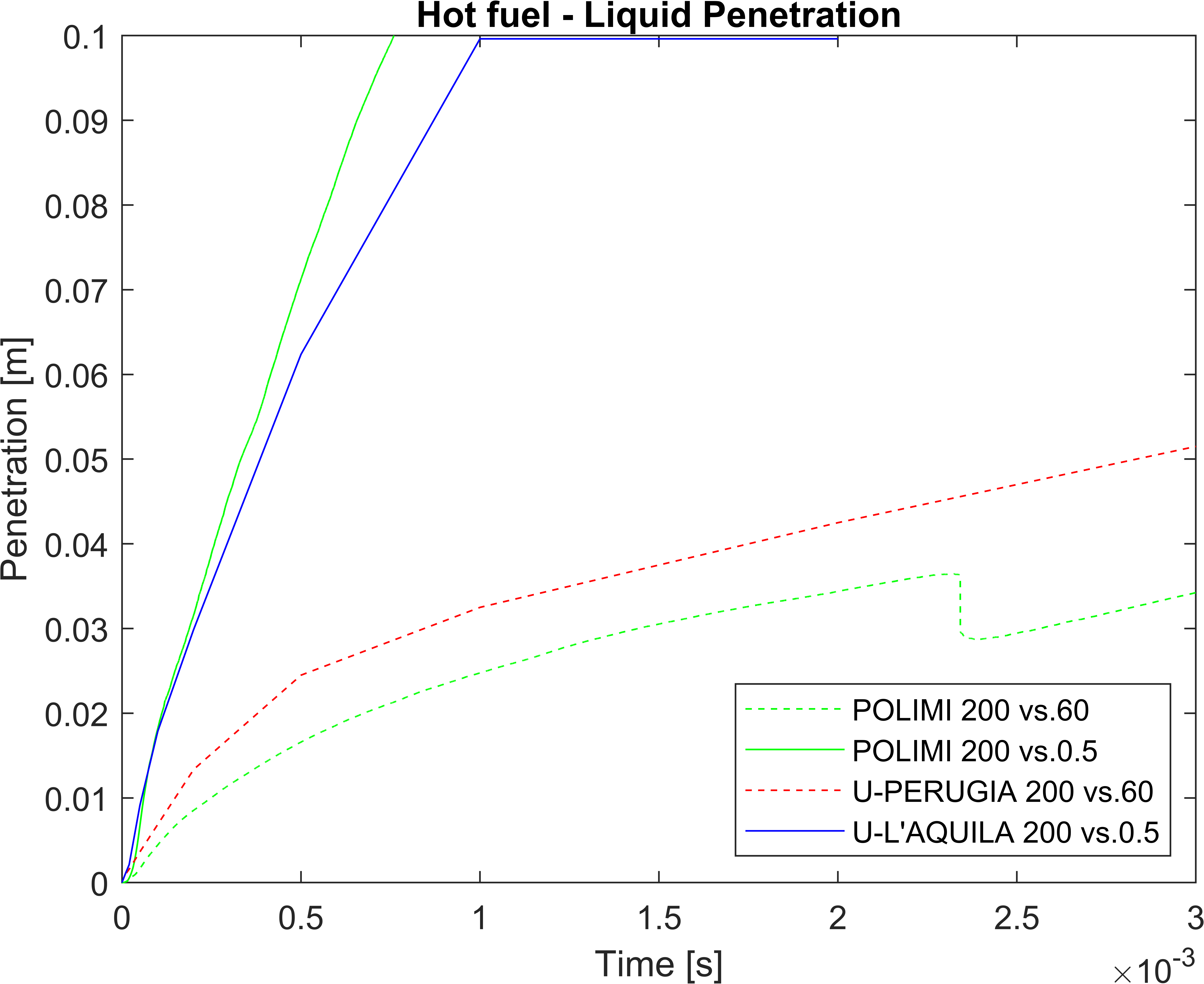 34
[Speaker Notes: Strong fb at 0.5 bar (363 K fuel), but not much evaporation later]
200-6 bar 
Hot fuel 363 K – Hot air 573 K
M sh – hot fuel & air (G)
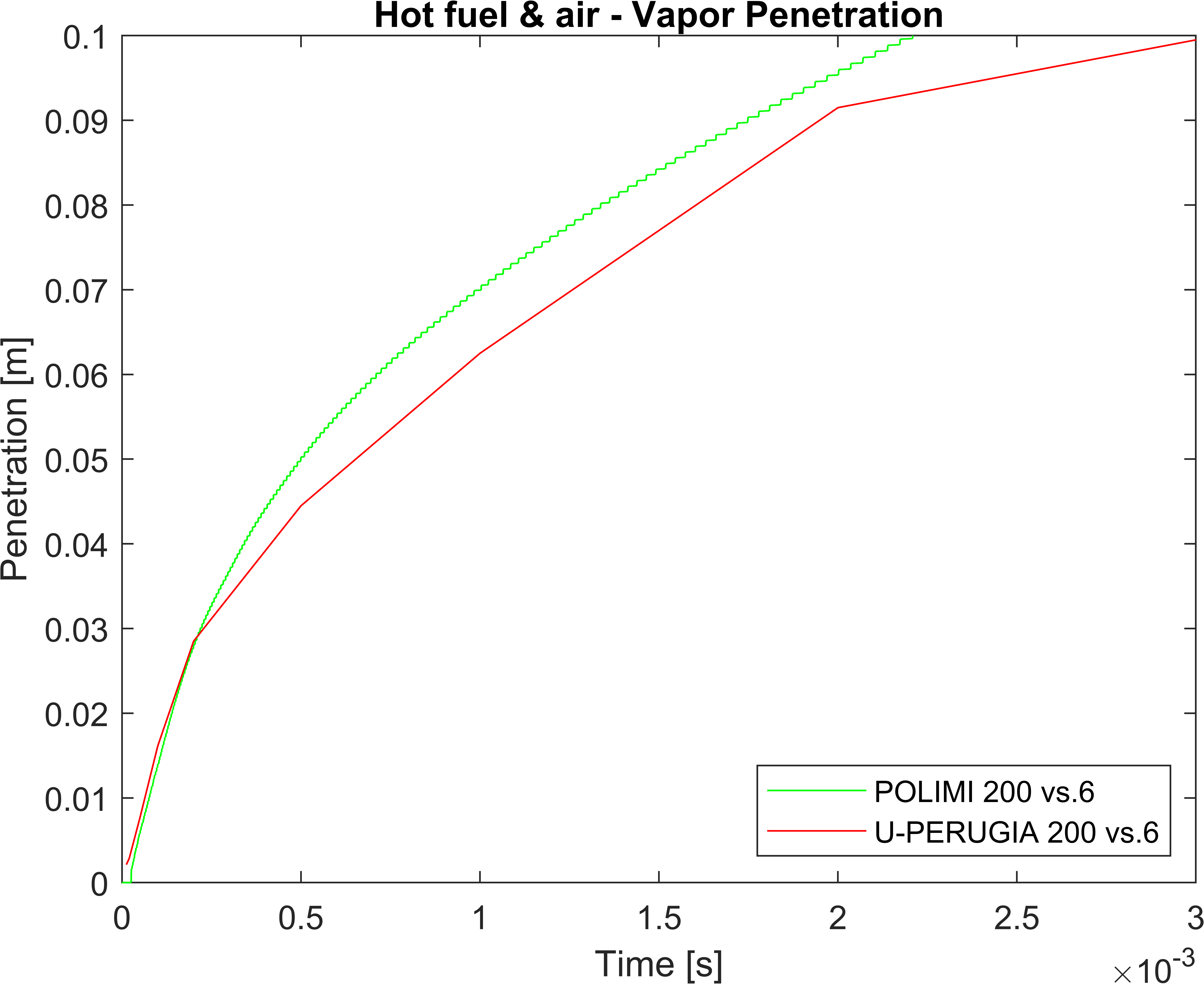 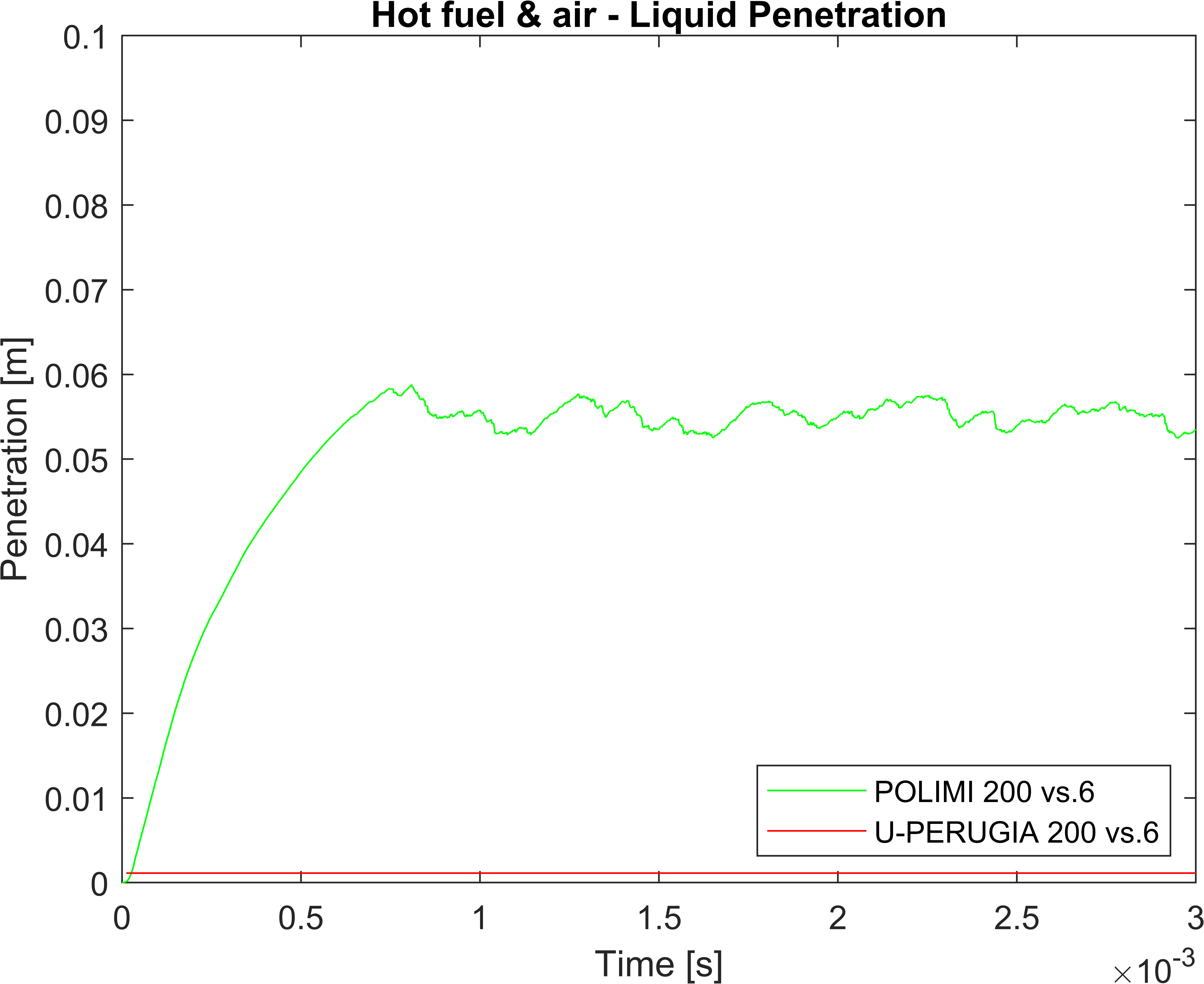 35
[Speaker Notes: In addition to strong fb (363 K at 6 bar), there is also strong evaporation of small droplets at 573 K

Discrepancies between models (no data): truth in the middle?]
Ambient fuel
M sh – Droplet PDFs – ambient fuel
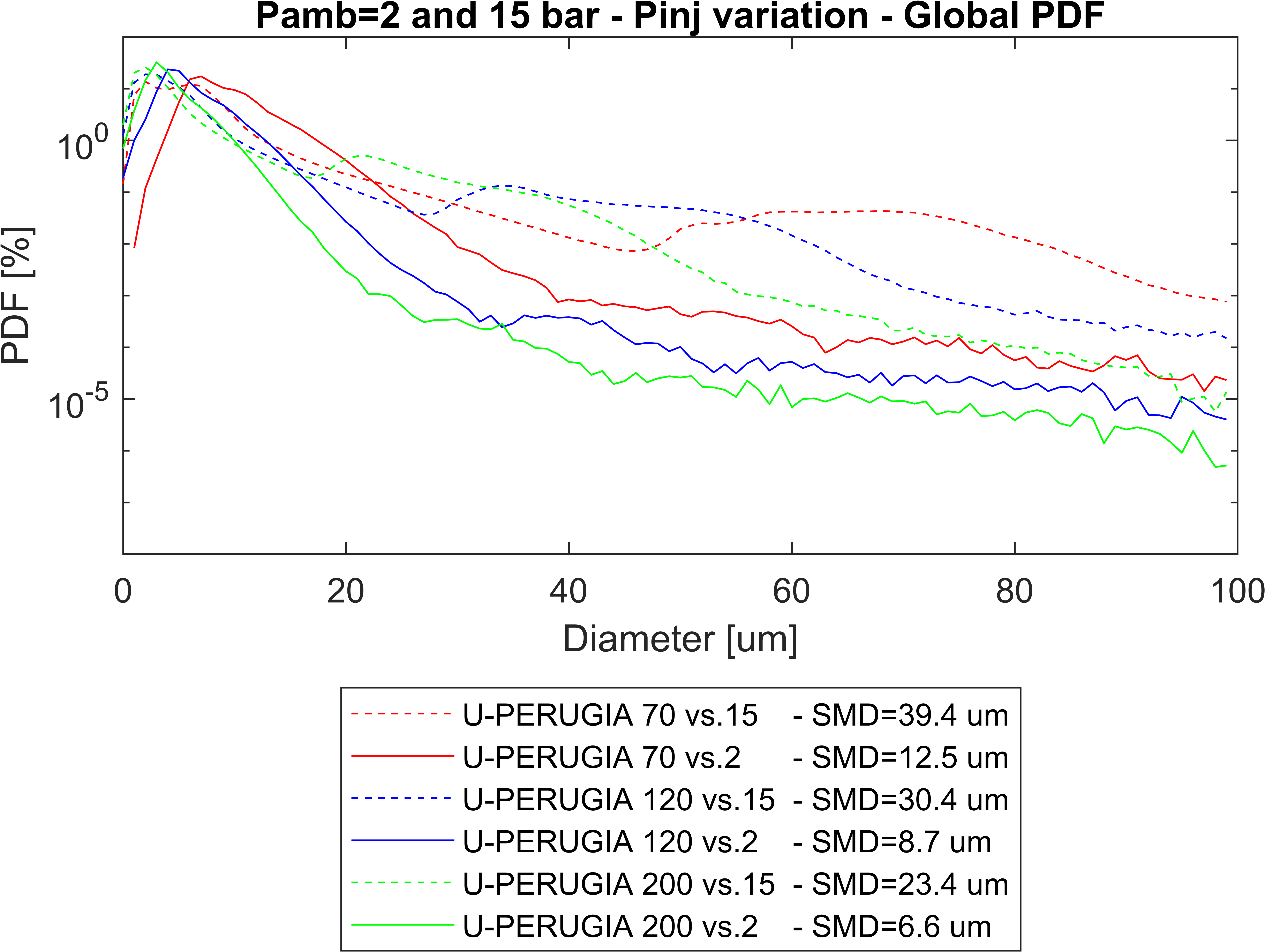 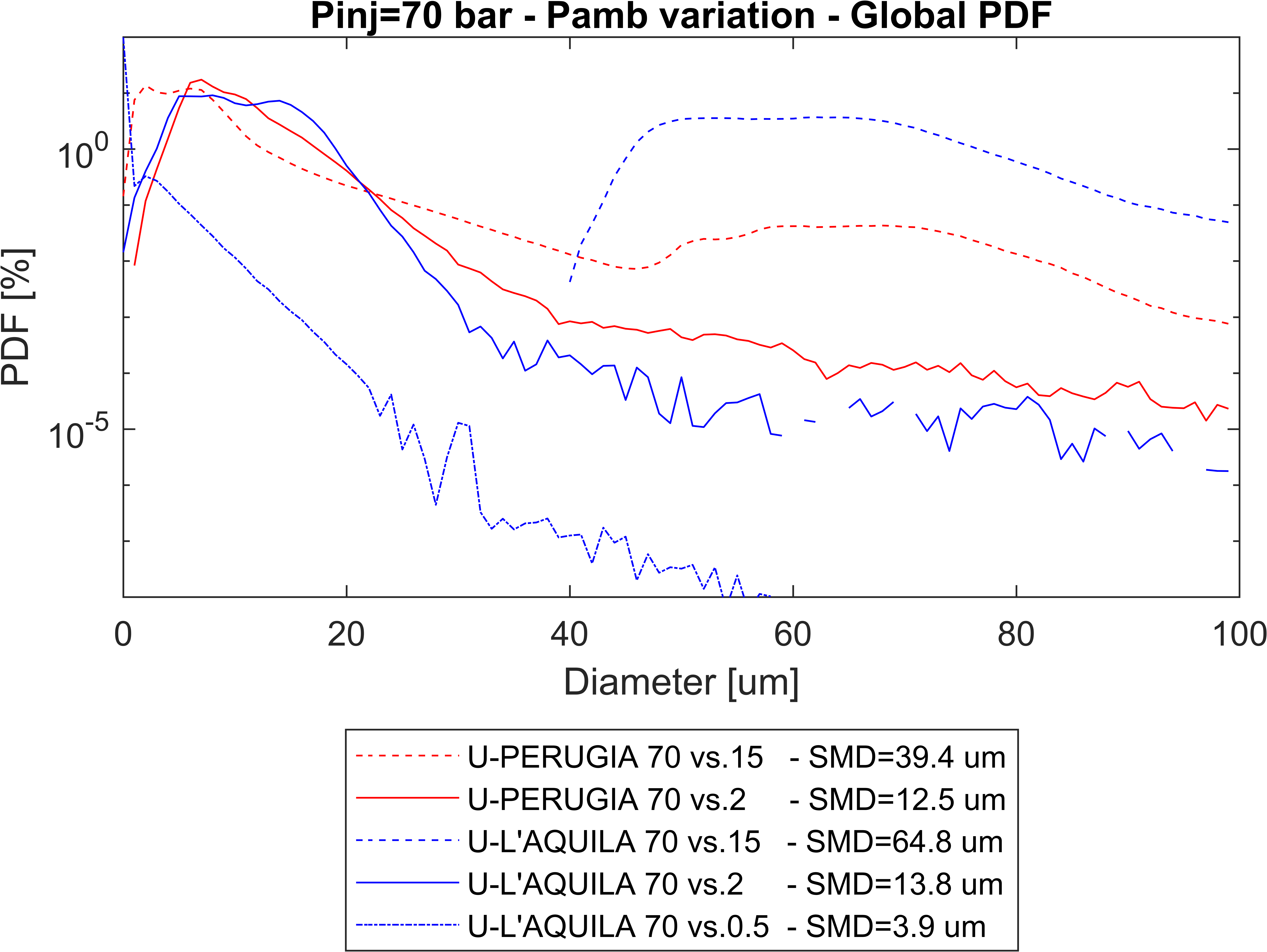 36
[Speaker Notes: Log scale shows some effects of PDF and SMD. Note two peaks in UniPG PDF for evaporating cases]
120-2,15 bar 
Ambient fuel
Bosch 7h – CONDITIONS
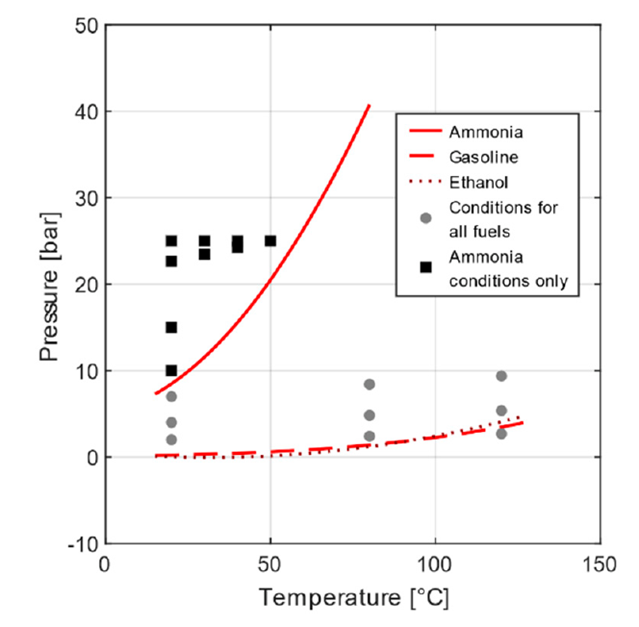 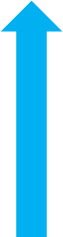 EVAPORATING
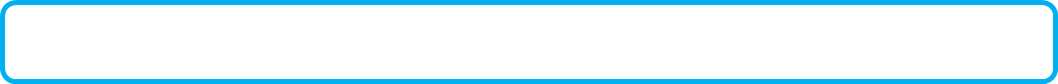 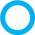 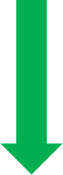 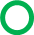 FLASHING
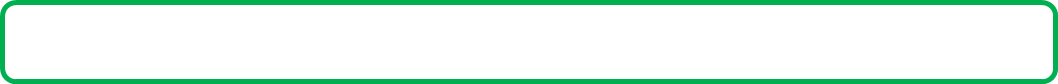 “Numerical Study of Ammonia Spray with a GDI Engine Injector”, Zembi , J., Battistoni, M., Pandal, A.,et al, Journal of Ammonia Energy, volume 1, issue 1, 2023, E-ISSN: 2752-7735, Published by Cardiff University Press
“GDI Ammonia Spray Numerical Simulation by Means of OpenFOAM”, Pandal, A., Zembi, J., Battistoni, M., Hespel, C. et al, SAE Technical Paper 2023-01-0311, 2023, https://doi.org/10.4271/2023-01-0311.
37
120-2,15 bar 
Ambient fuel
Bosch 7h – Penetration, SMD, Morphology
U-PERUGIA uses RT model constant correlation
U-L'AQUILA uses with fbBreakup model
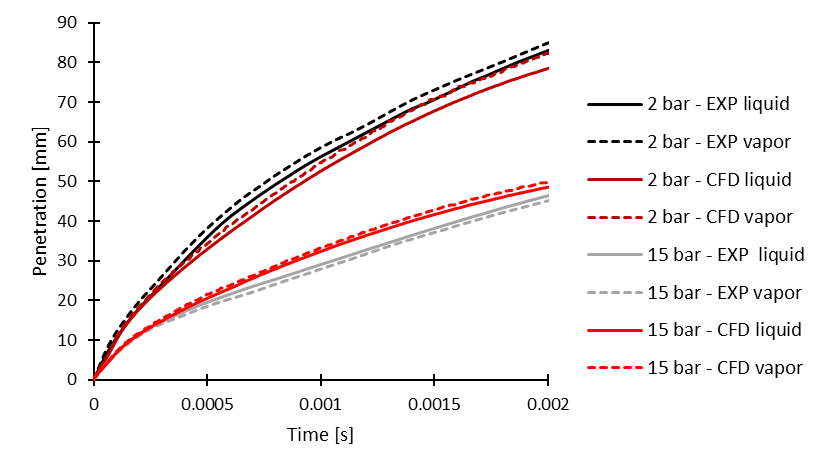 U-ORLEANS Schlieren
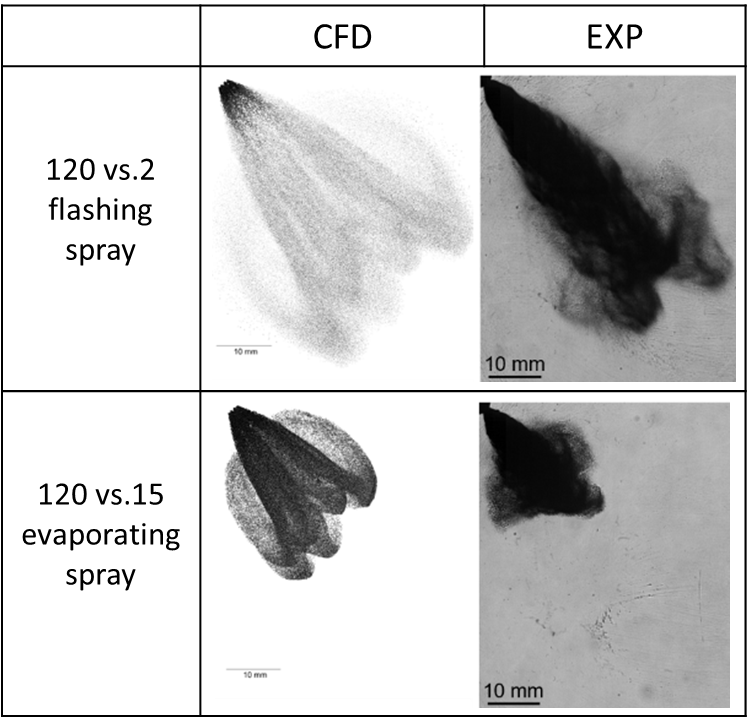 U-ORLEANS Malvern
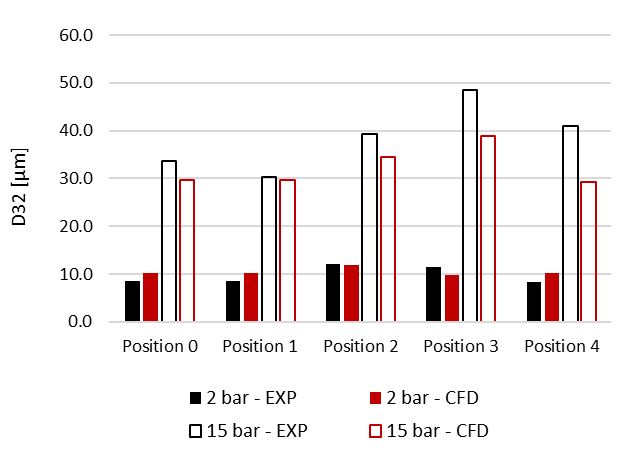 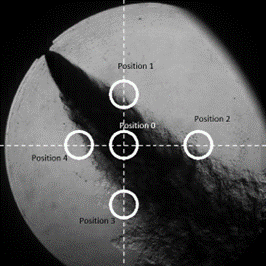 U-L'AQUILA has very similar results,
Only U-PERUGIA shown
38
[Speaker Notes: Collapse at 2 bar
…]
120-2,15 bar 
Ambient fuel
Bosch 7h – droplet and gas temperatures
Droplet temperature
Gas temperature
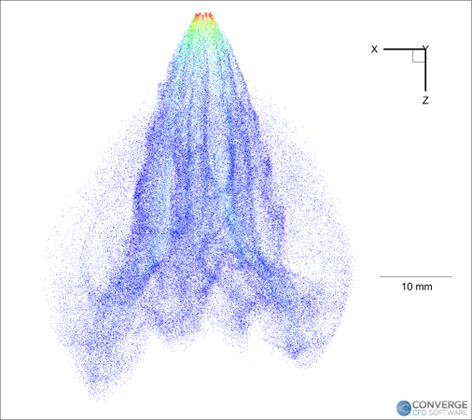 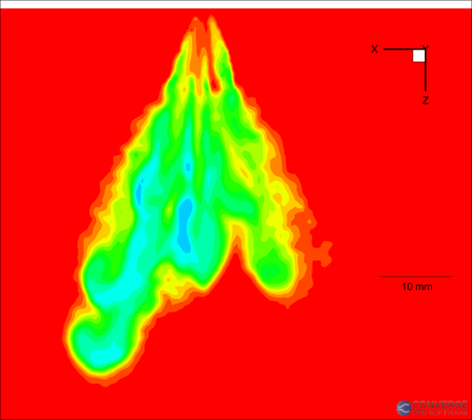 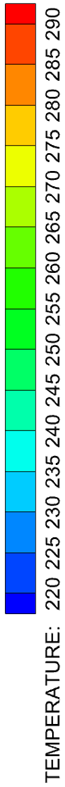 120 vs. 2
Flashing spray
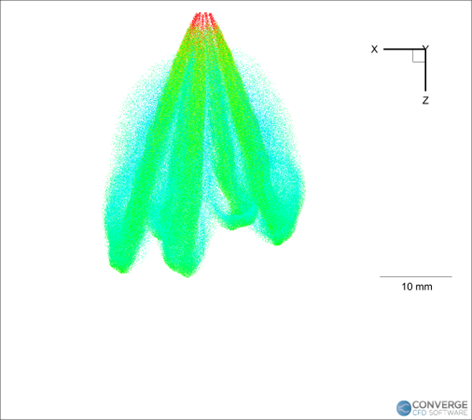 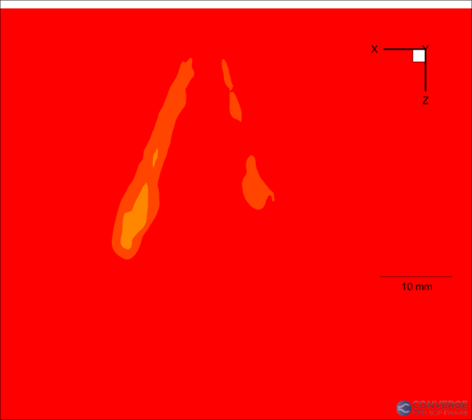 120 vs. 15
Evaporating spray
U-PERUGIA
39
[Speaker Notes: Collapse at 2 bar

High heat of vaporization

Strong cooling for 2 bar, T tends to Tvap(2bar)=250 K]
Bosch 7h – Morphology
120-2,15 bar 
Ambient fuel
30 mm plane
10 mm plane
20 mm plane
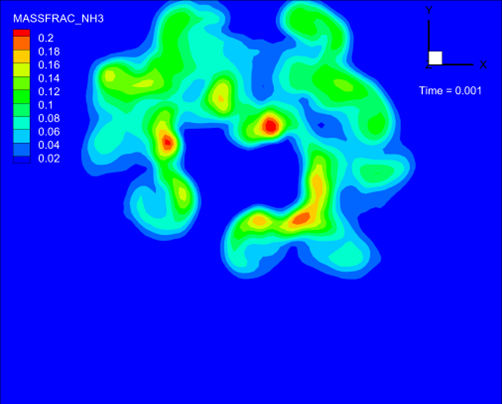 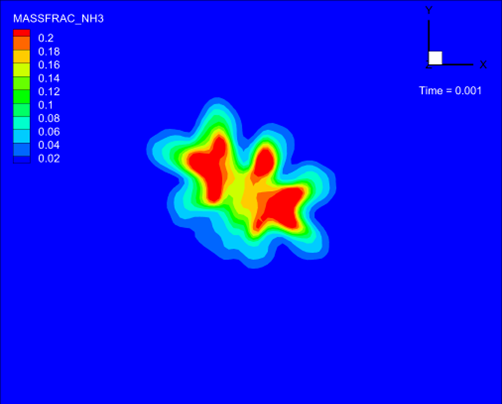 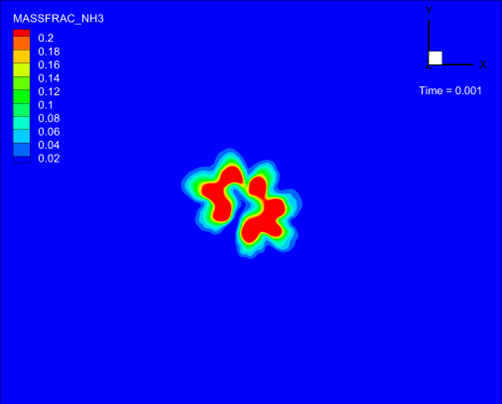 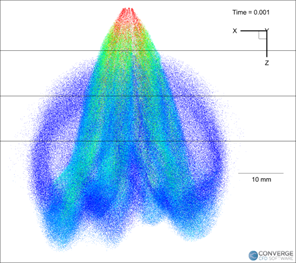 120 vs. 2
Flashing spray
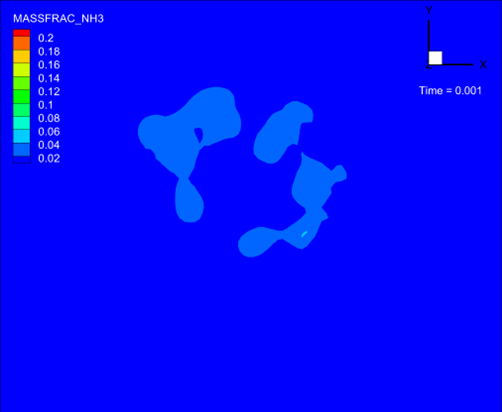 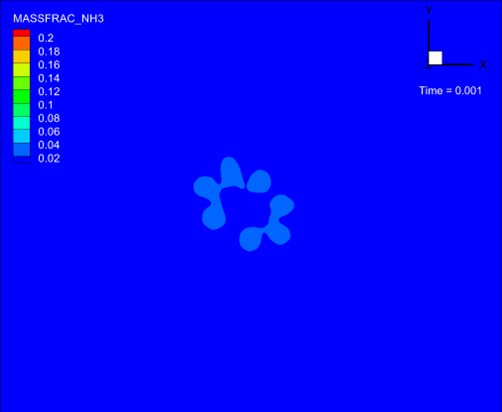 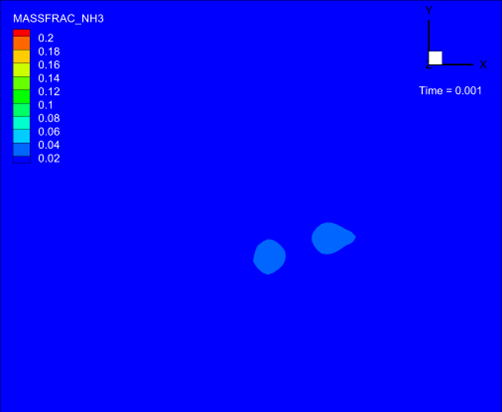 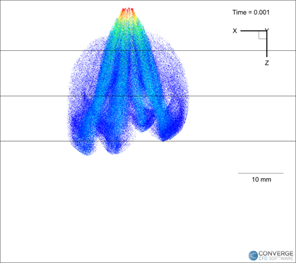 120 vs. 15
Evaporating spray
U-PERUGIA
40
[Speaker Notes: Collapse at 2 bar; jet merging]
120 bar 
Ambient fuel
Bosch 7h – RT model constant correlation
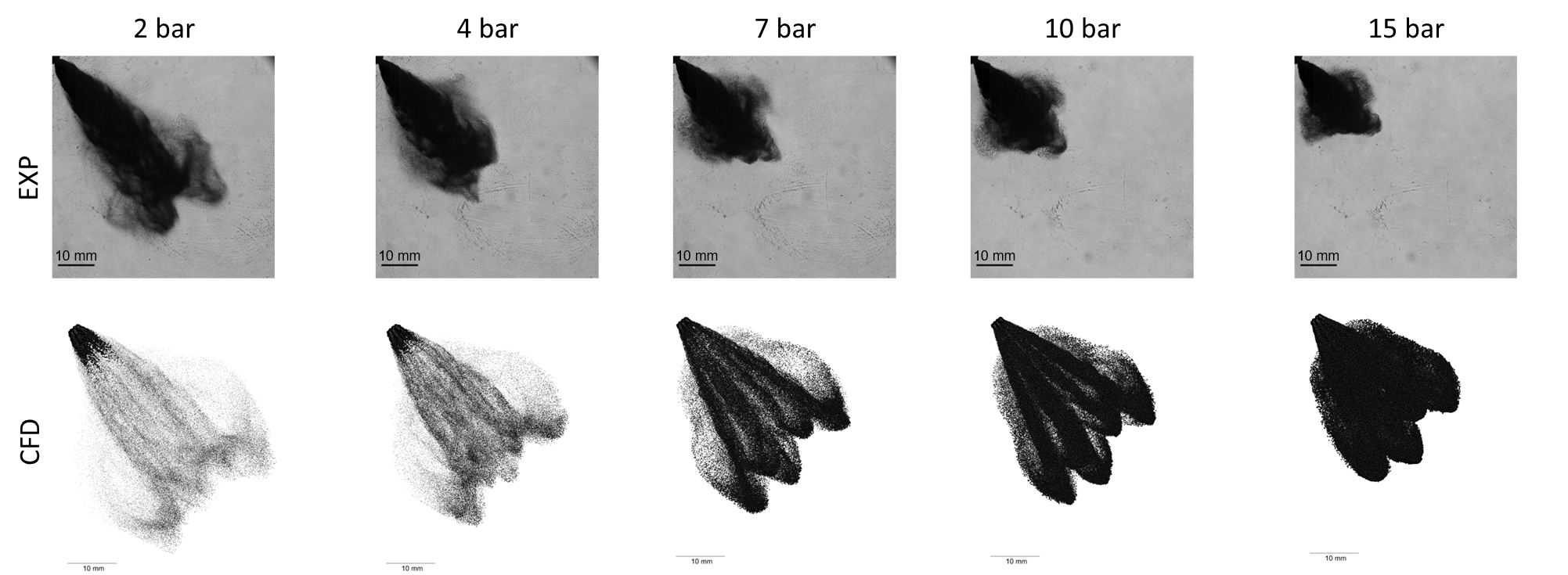 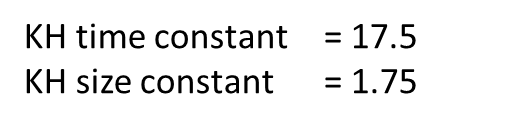 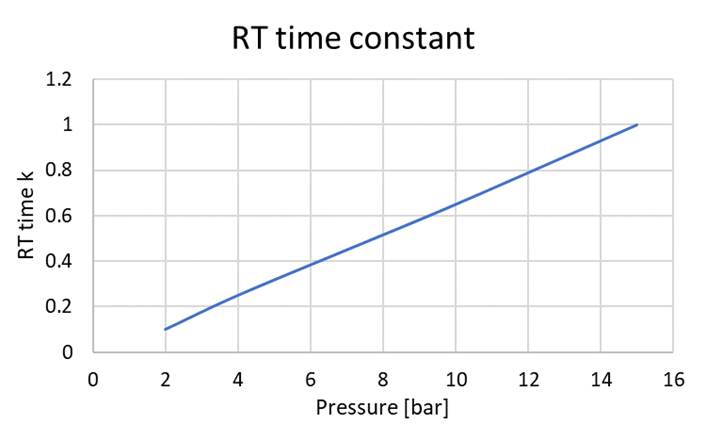 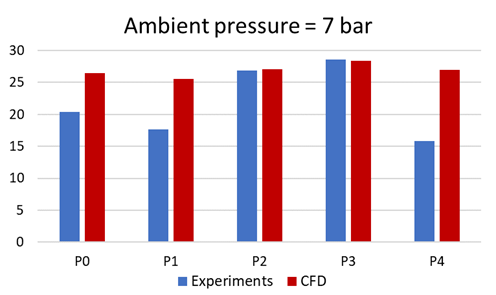 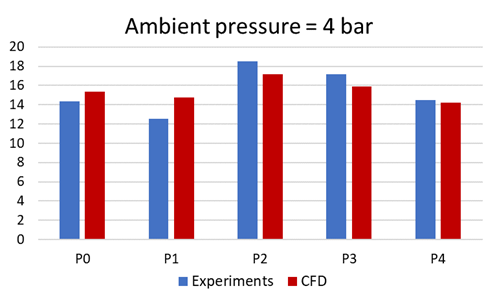 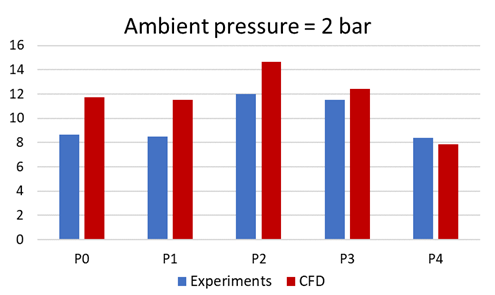 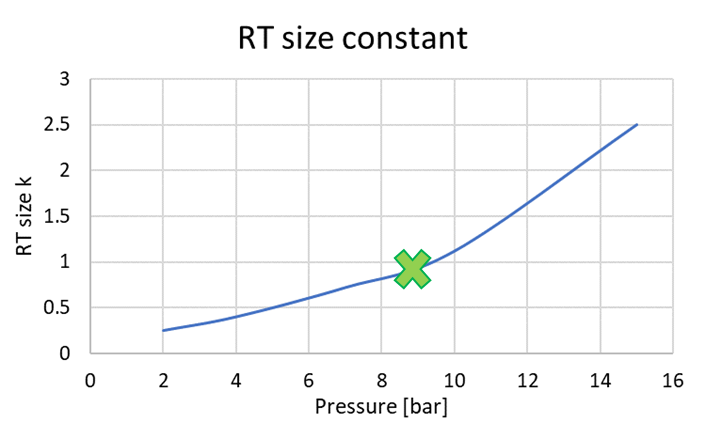 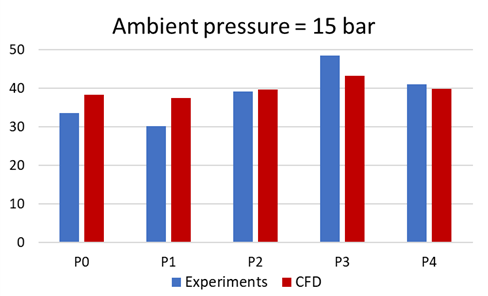 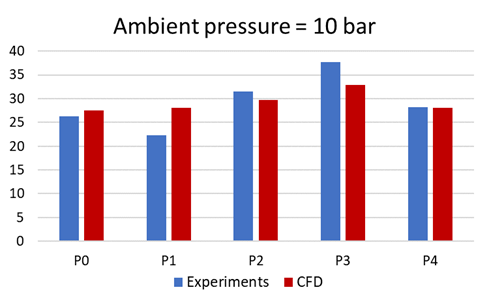 U-PERUGIA
41
[Speaker Notes: We determined RT parameters needed to cover all conditions
(KH has no effect)

RT size constant changes crossing Psat]
Bosch 7h – back-pressure EFFECT (U-L’aquila, fb-breakup)
120 bar 
Ambient fuel
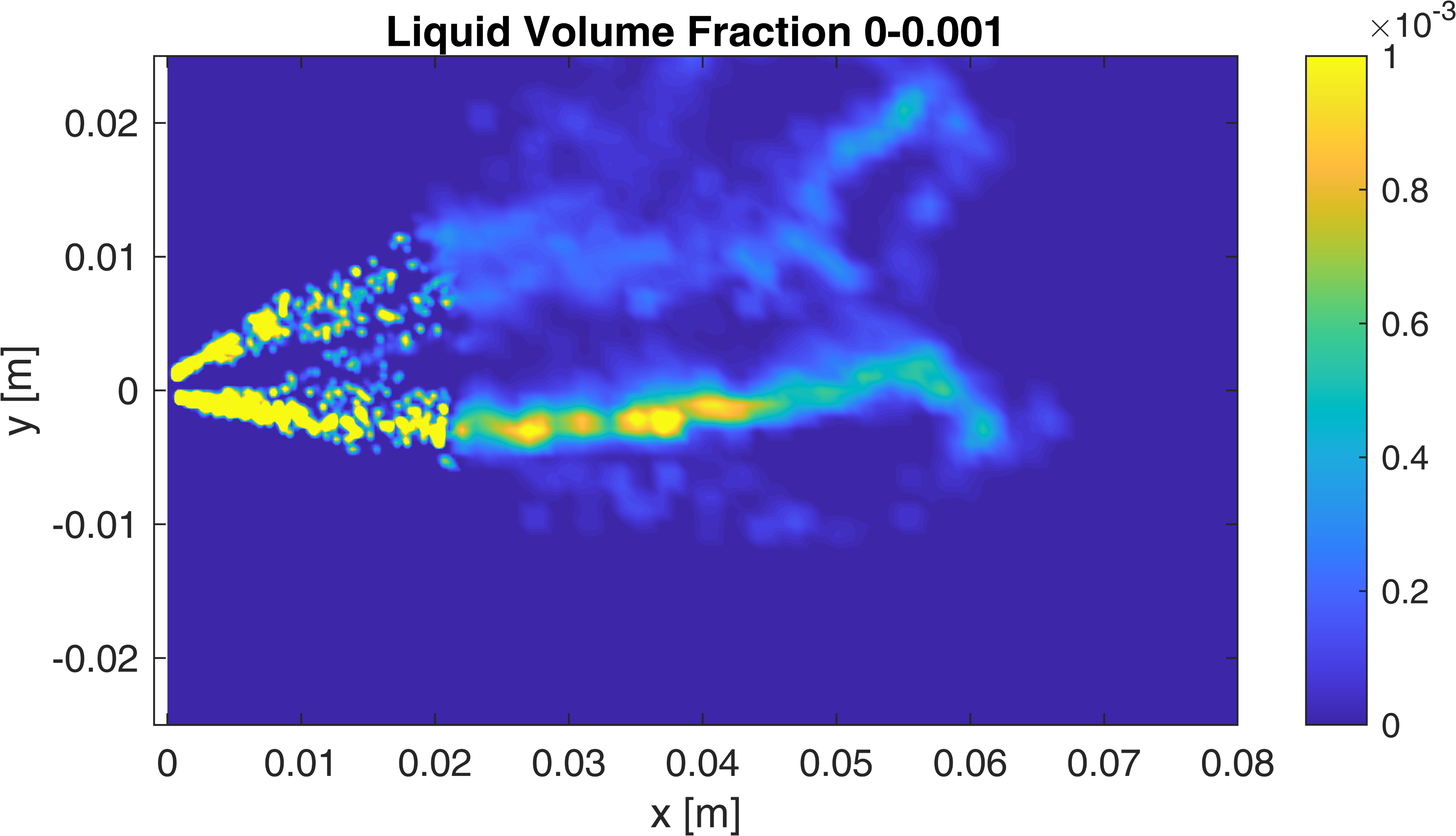 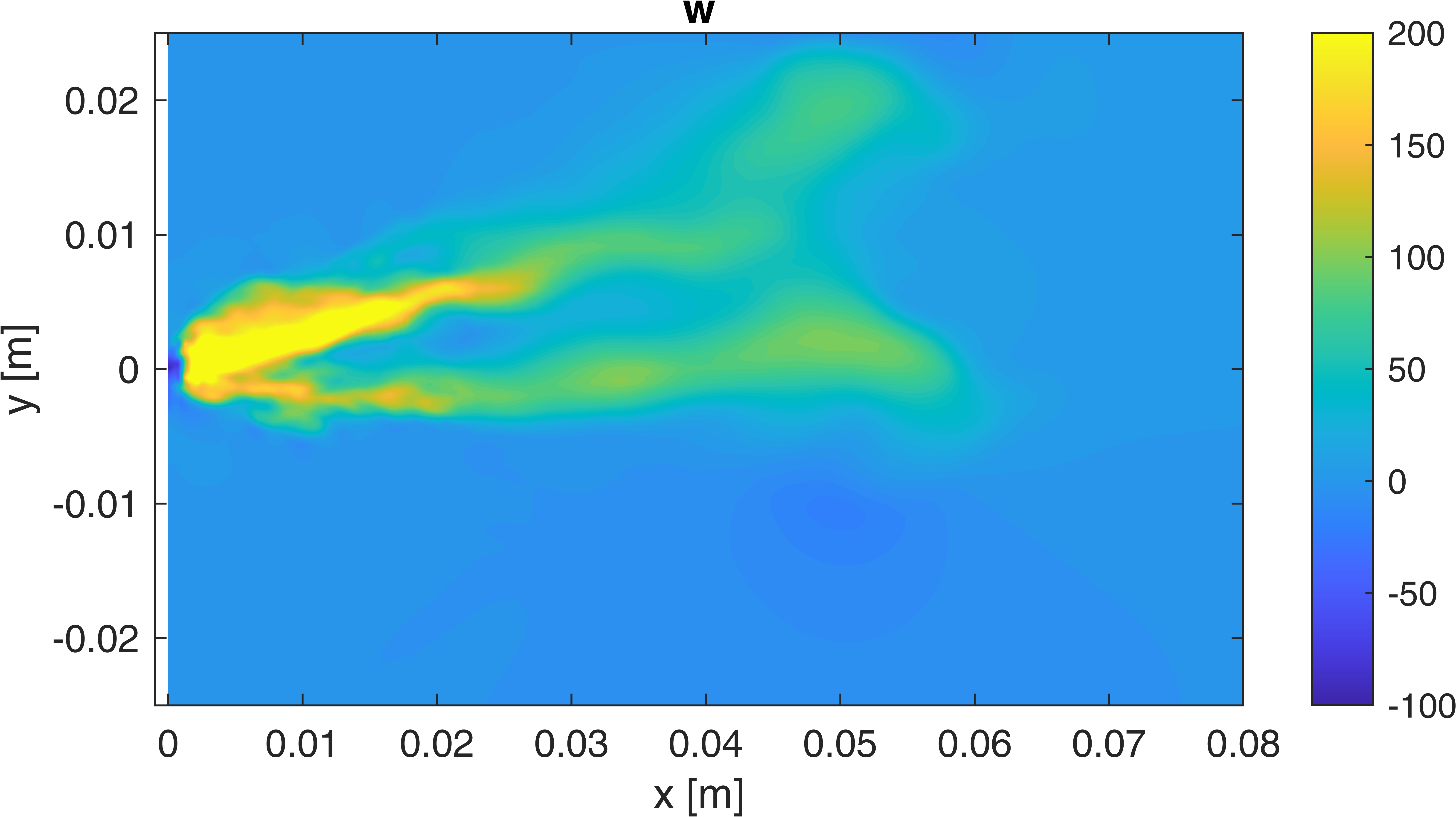 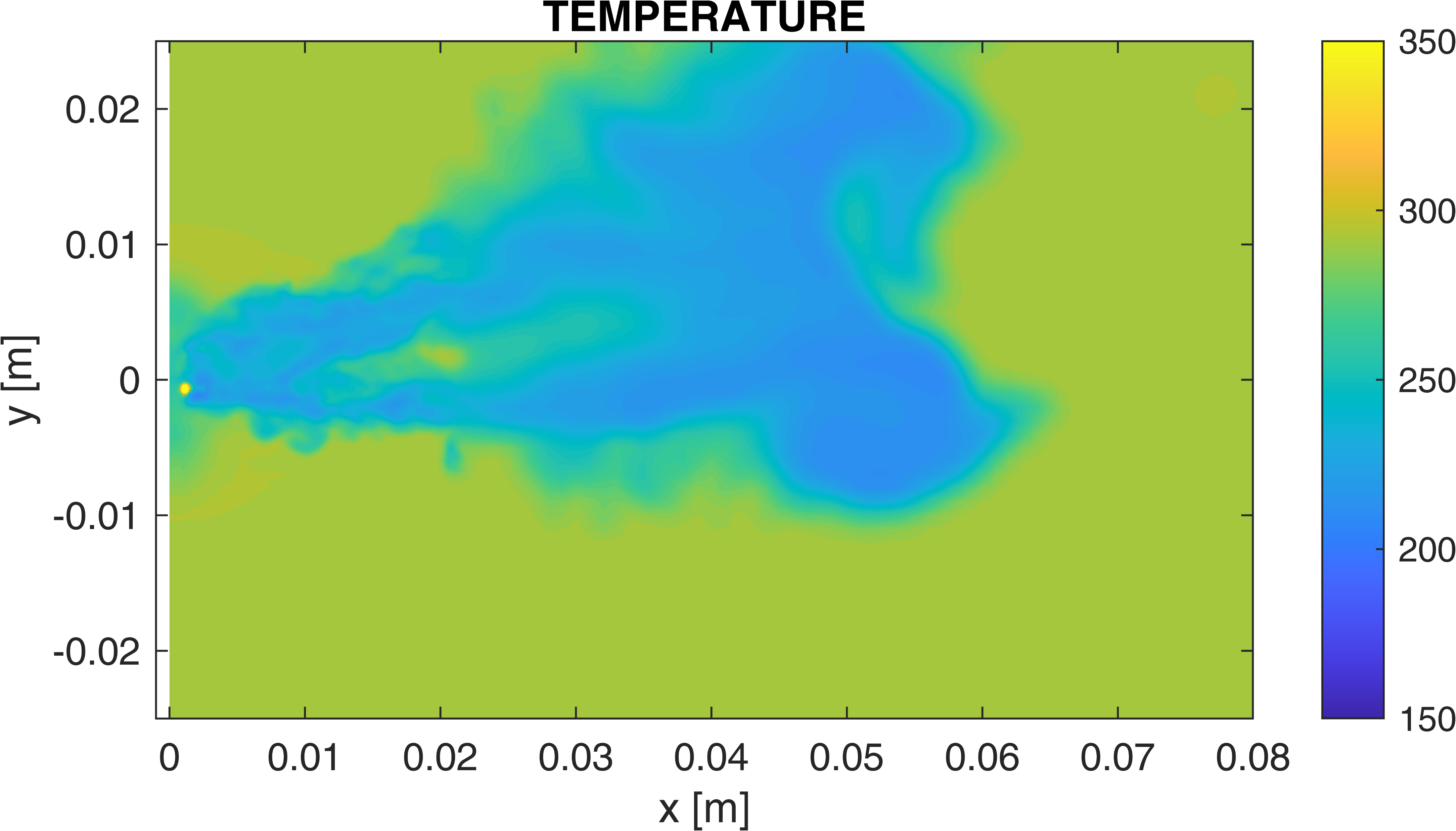 0.5 bar
gas
gas
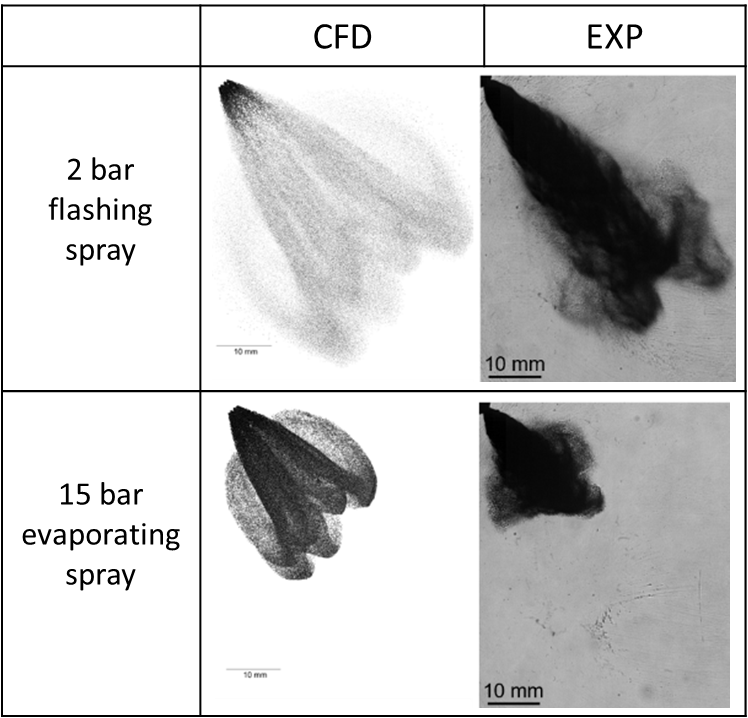 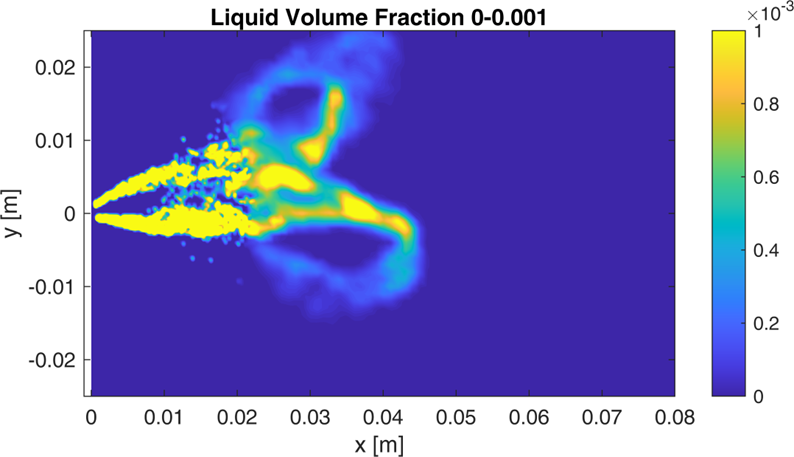 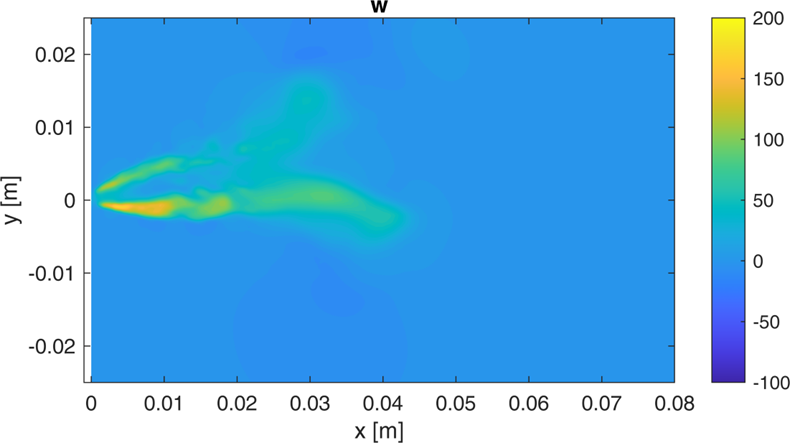 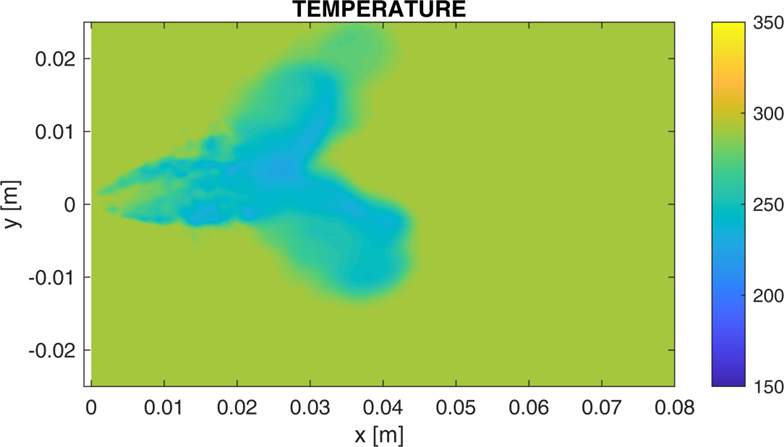 2 bar
gas
gas
2 bar
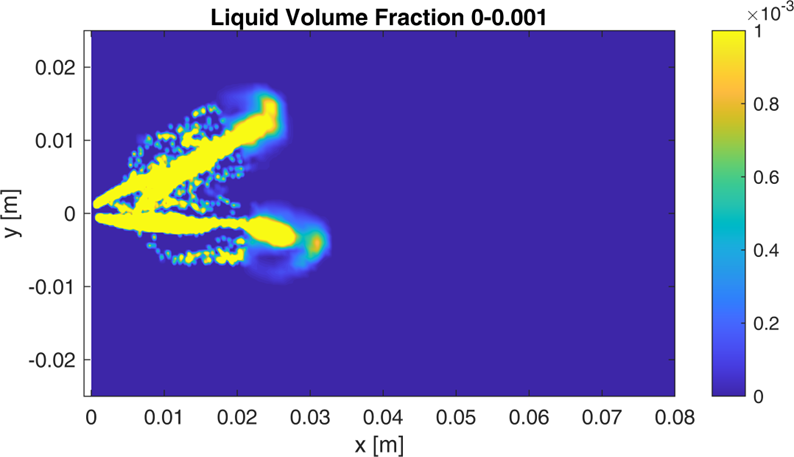 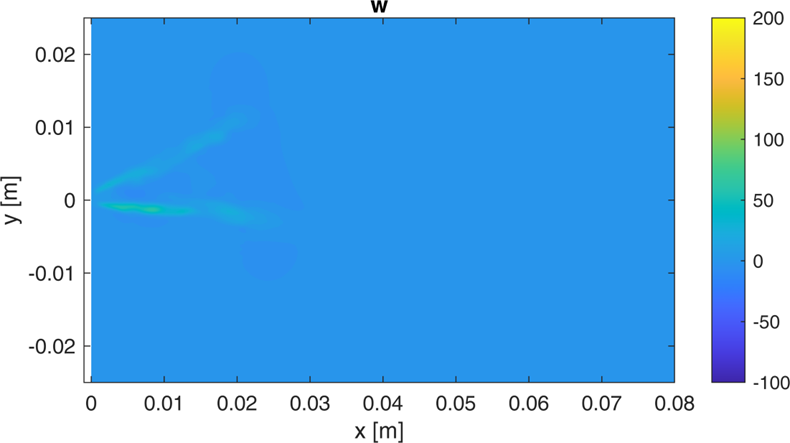 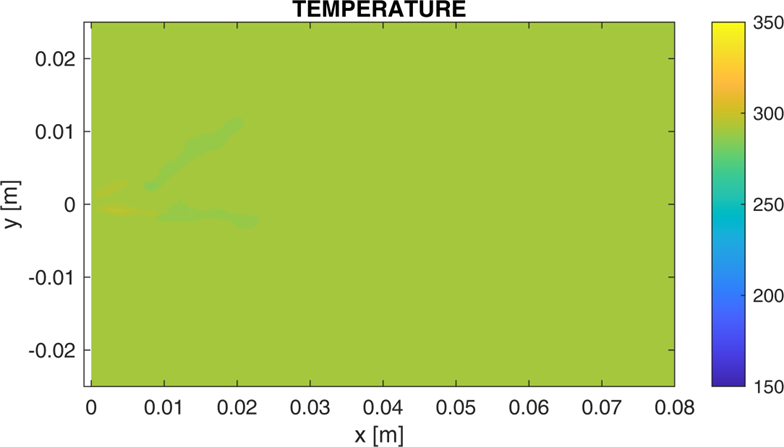 15 bar
gas
gas
15 bar
42
U-L'AQUILA: obtained with fbBreakup model
Ambient fuel
Bosch 7h – Penetration (U-OVIEDO)
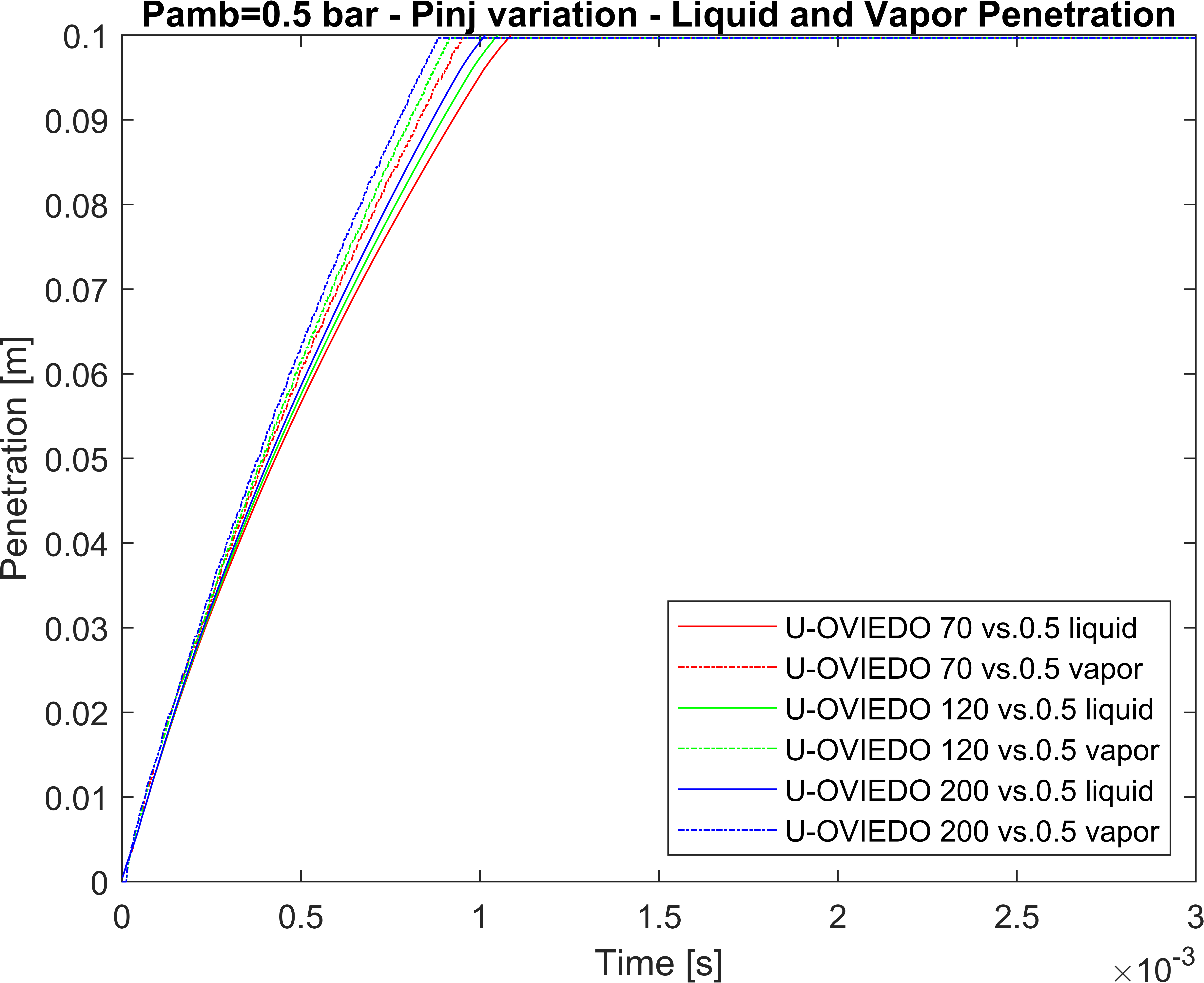 Validation
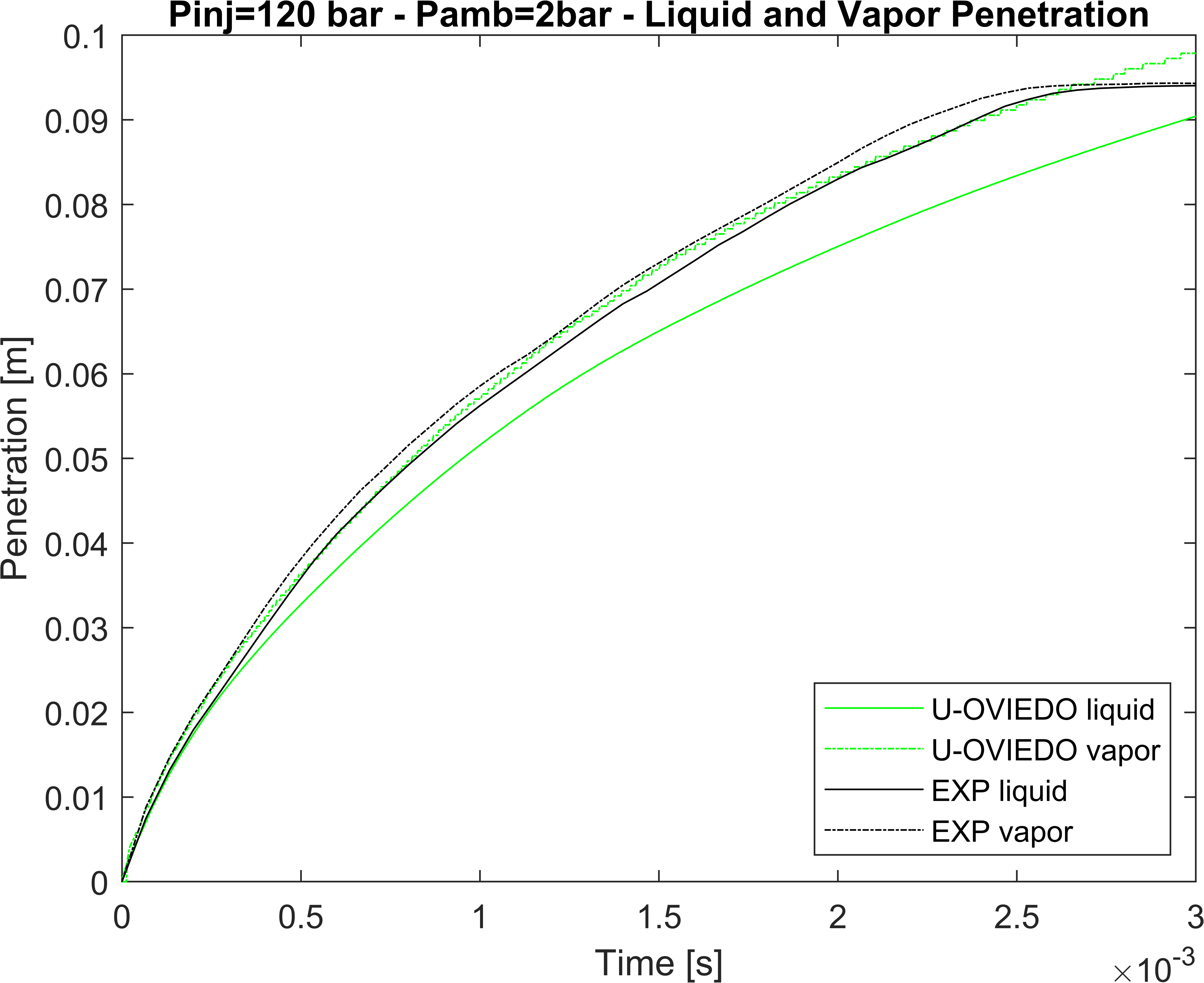 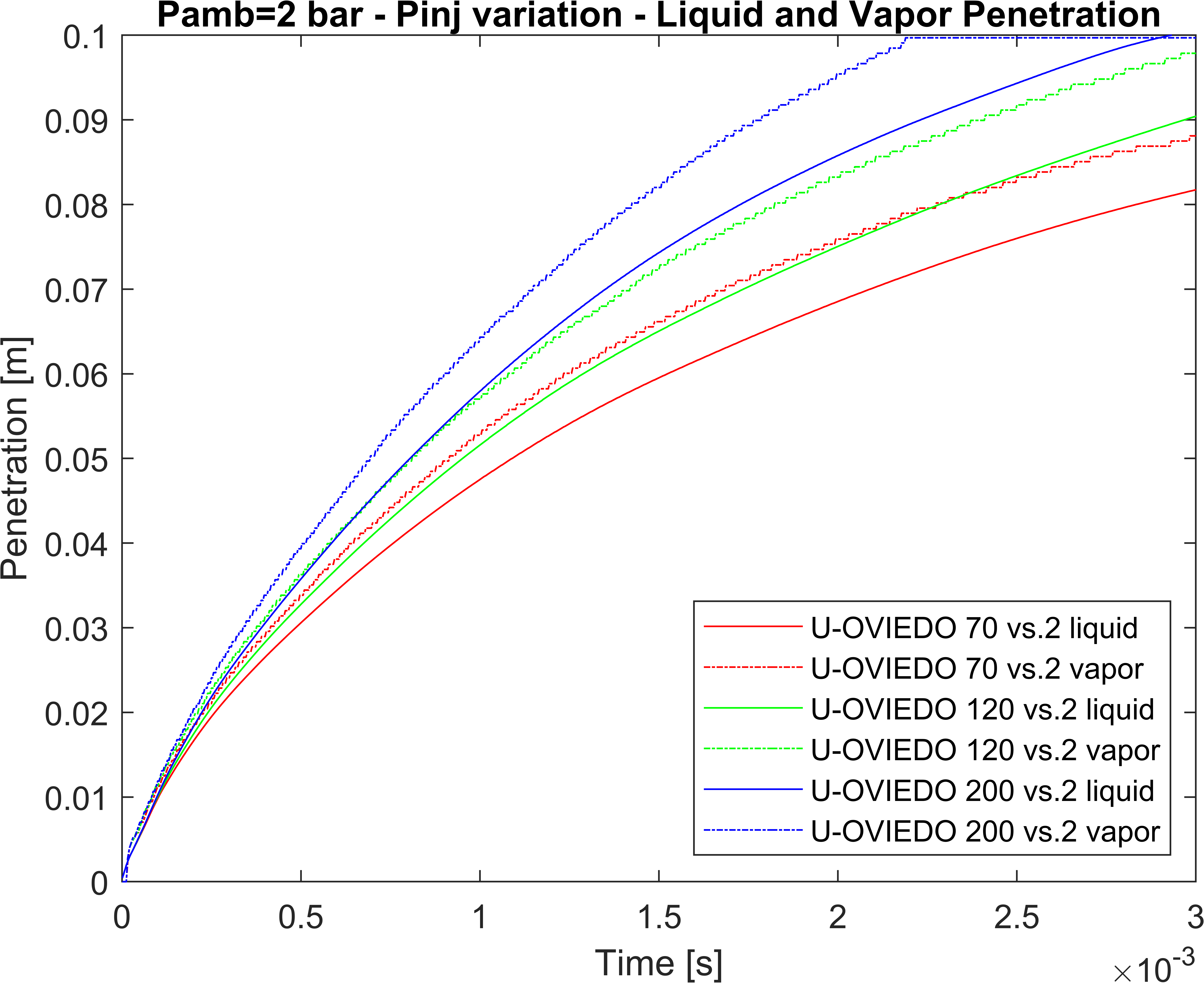 U-OVIEDO: obtained with breakup model calibration
43
Ambient fuel
Bosch 7h – SMD (U-OVIEDO)
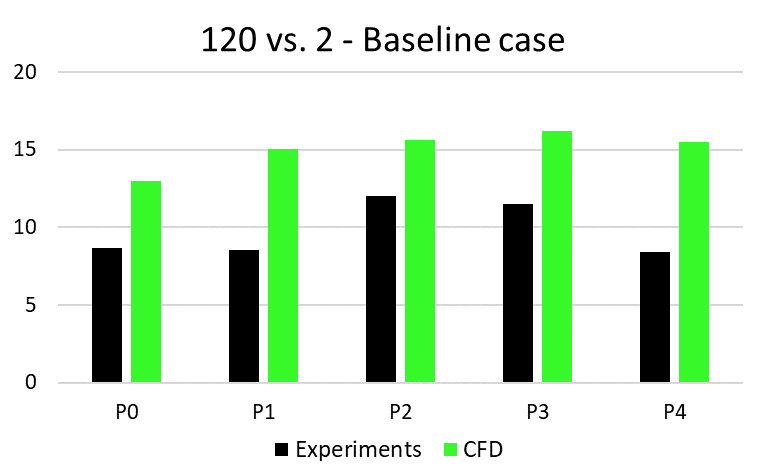 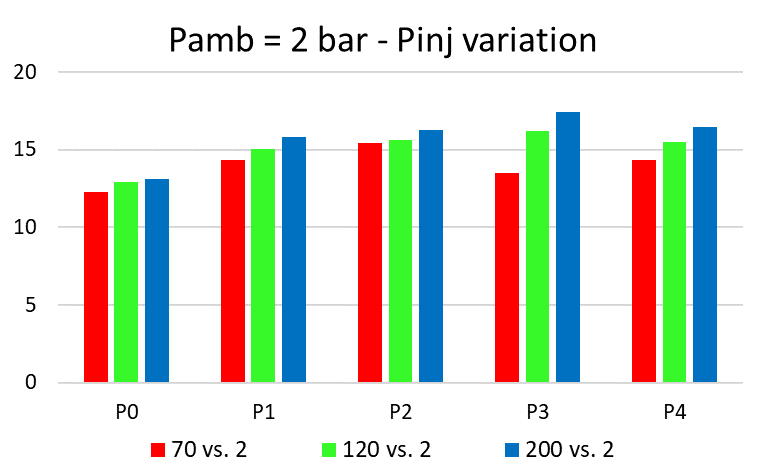 @ 3.9 ms aSOI
@ 3.9 ms aSOI
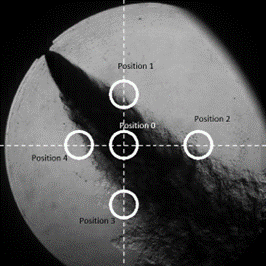 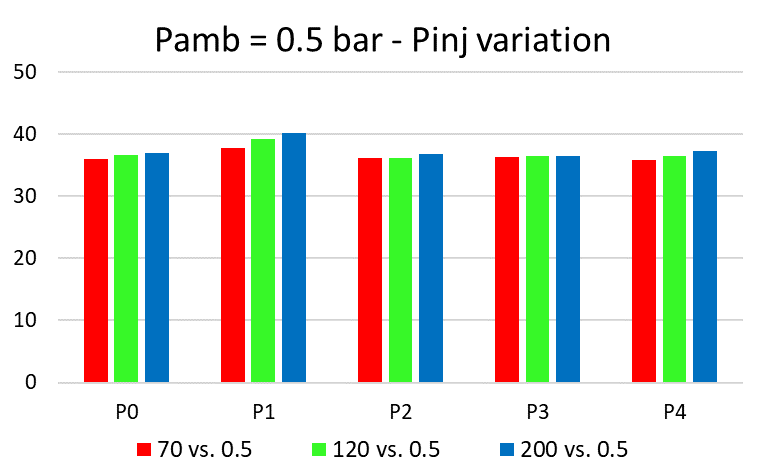 U-OVIEDO: obtained with breakup model calibration
@ 1.0 ms aSOI
44
200-6 bar 
Hot fuel 363 K – Hot air 573 K
8H – Hot fuel & air
POLIMI
Umass/U-STUTTGART
spray G geometry, Eulerian
spray M injector, Lagrangian
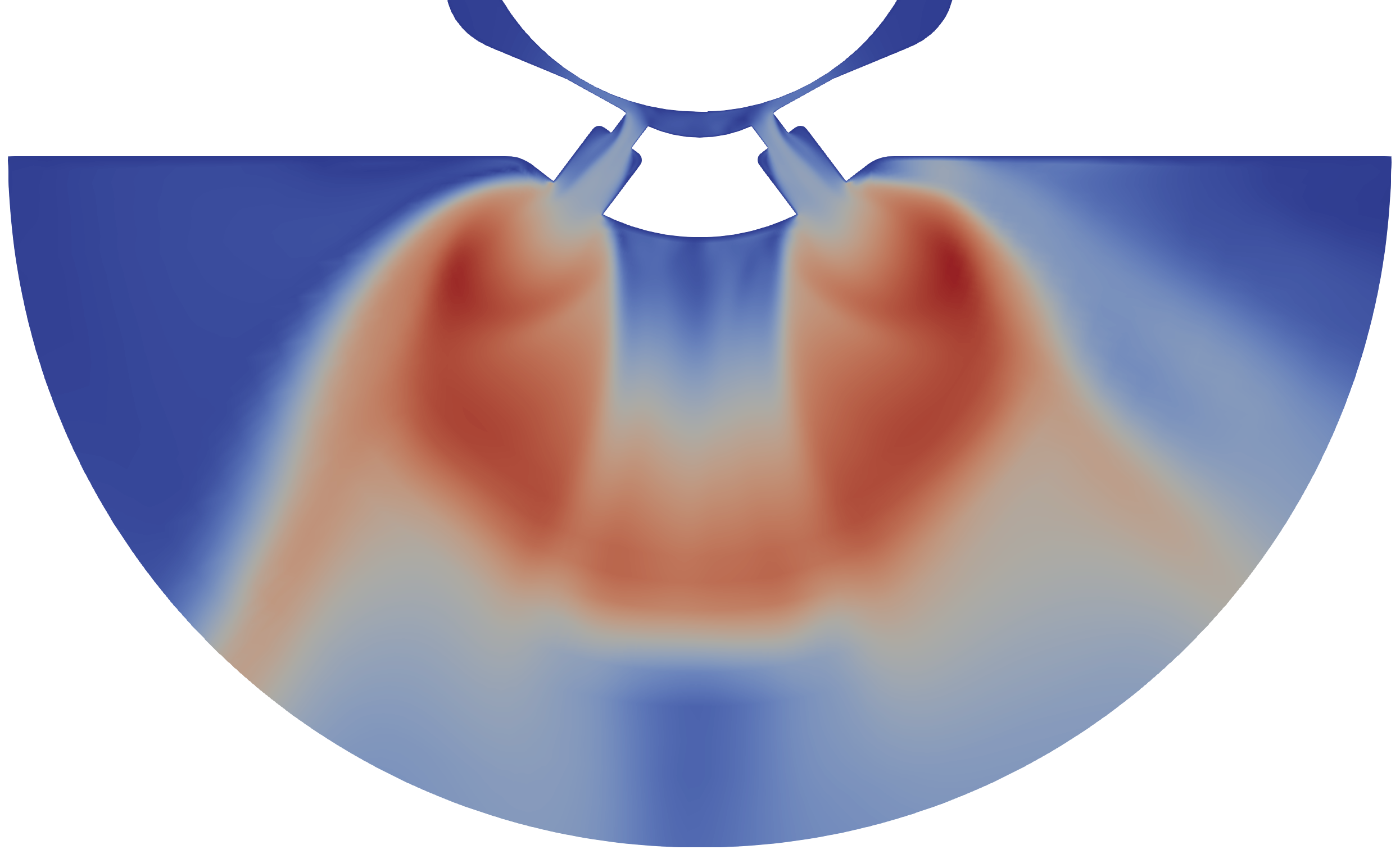 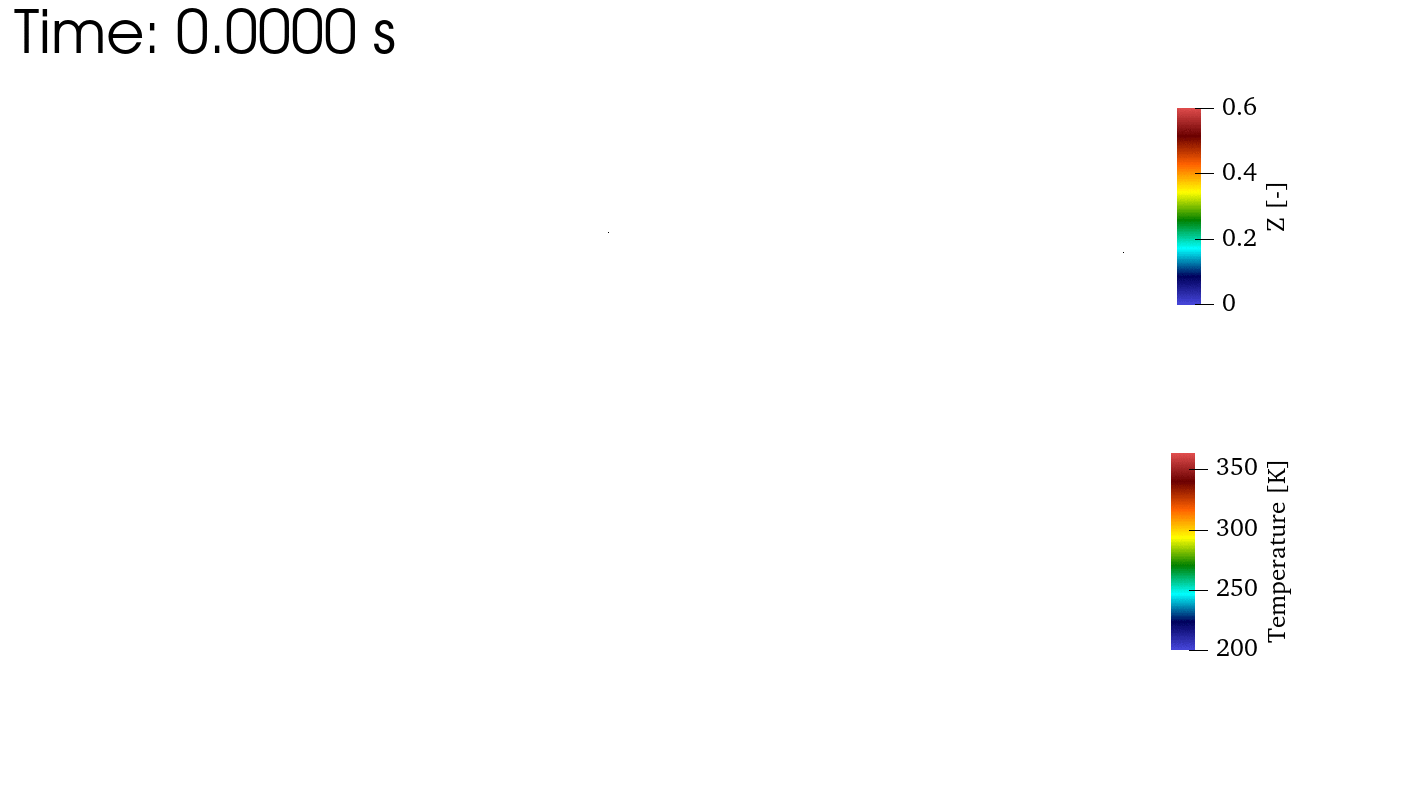 45
200-6 bar 
Hot fuel 363 K – Hot air 573 K
G – velocity
2 mm
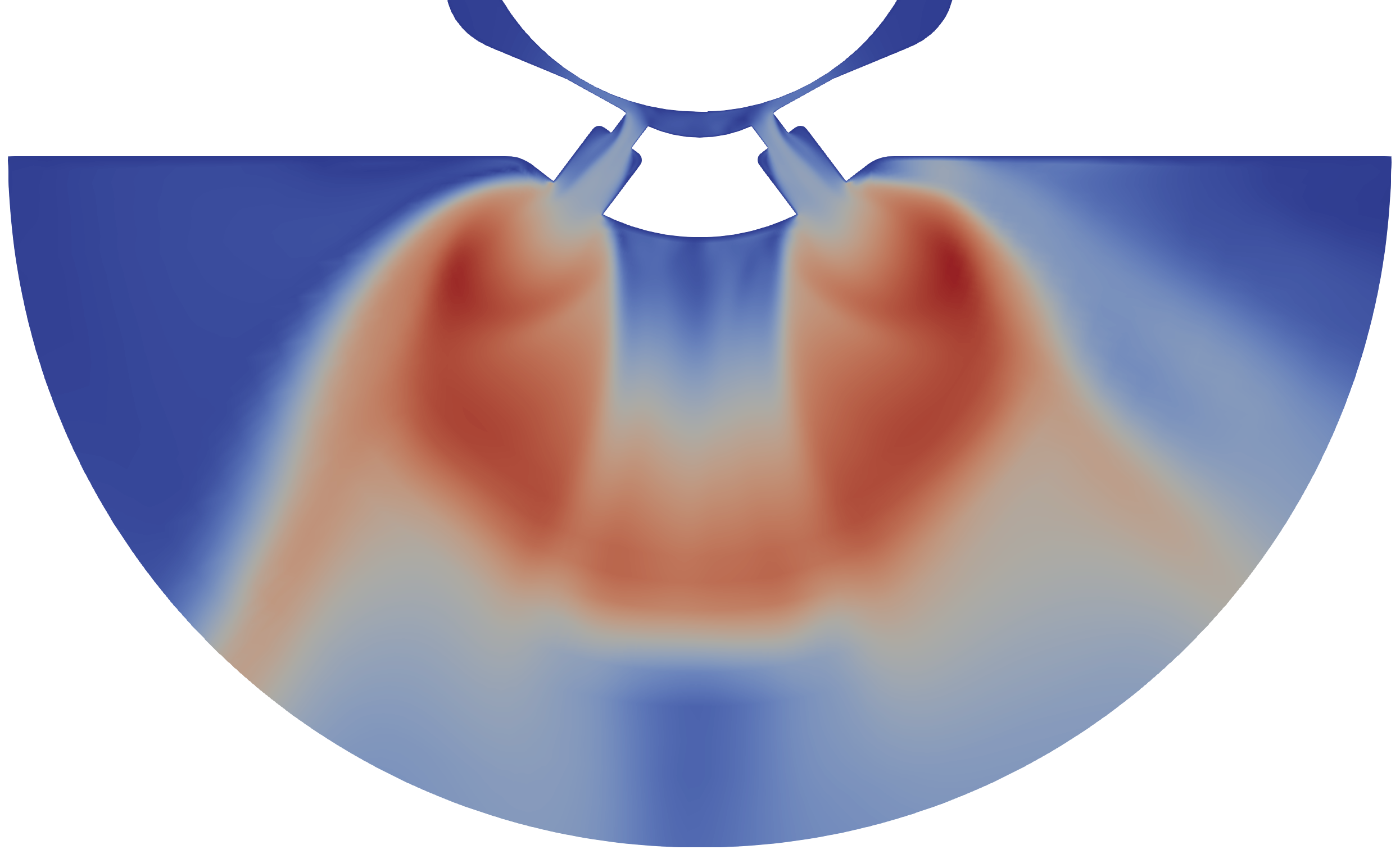 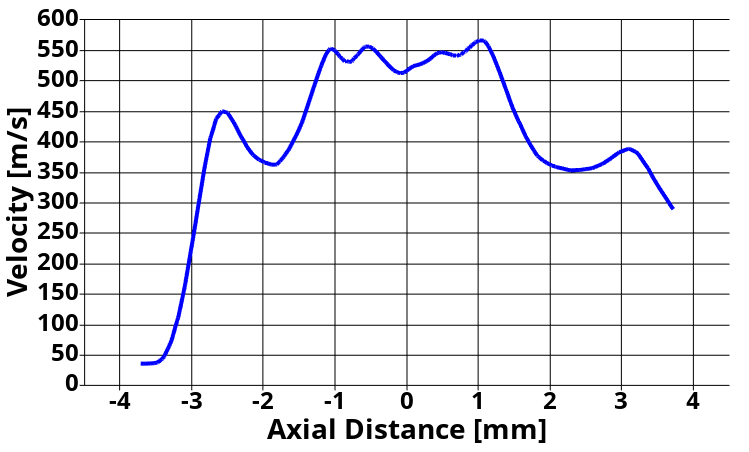 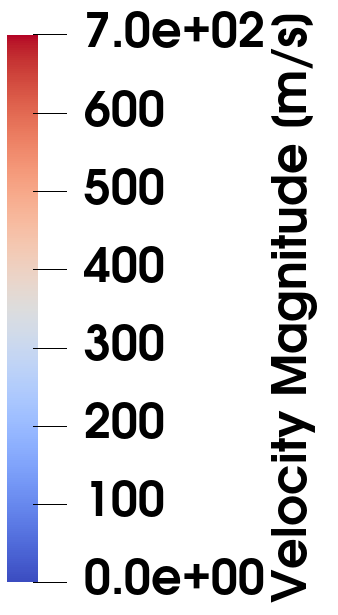 U-MASS/U-STUTTGART
200-6 bar 
Hot fuel 363 K – Hot air 573 K
G – temperature & n2 mass fraction
2 mm
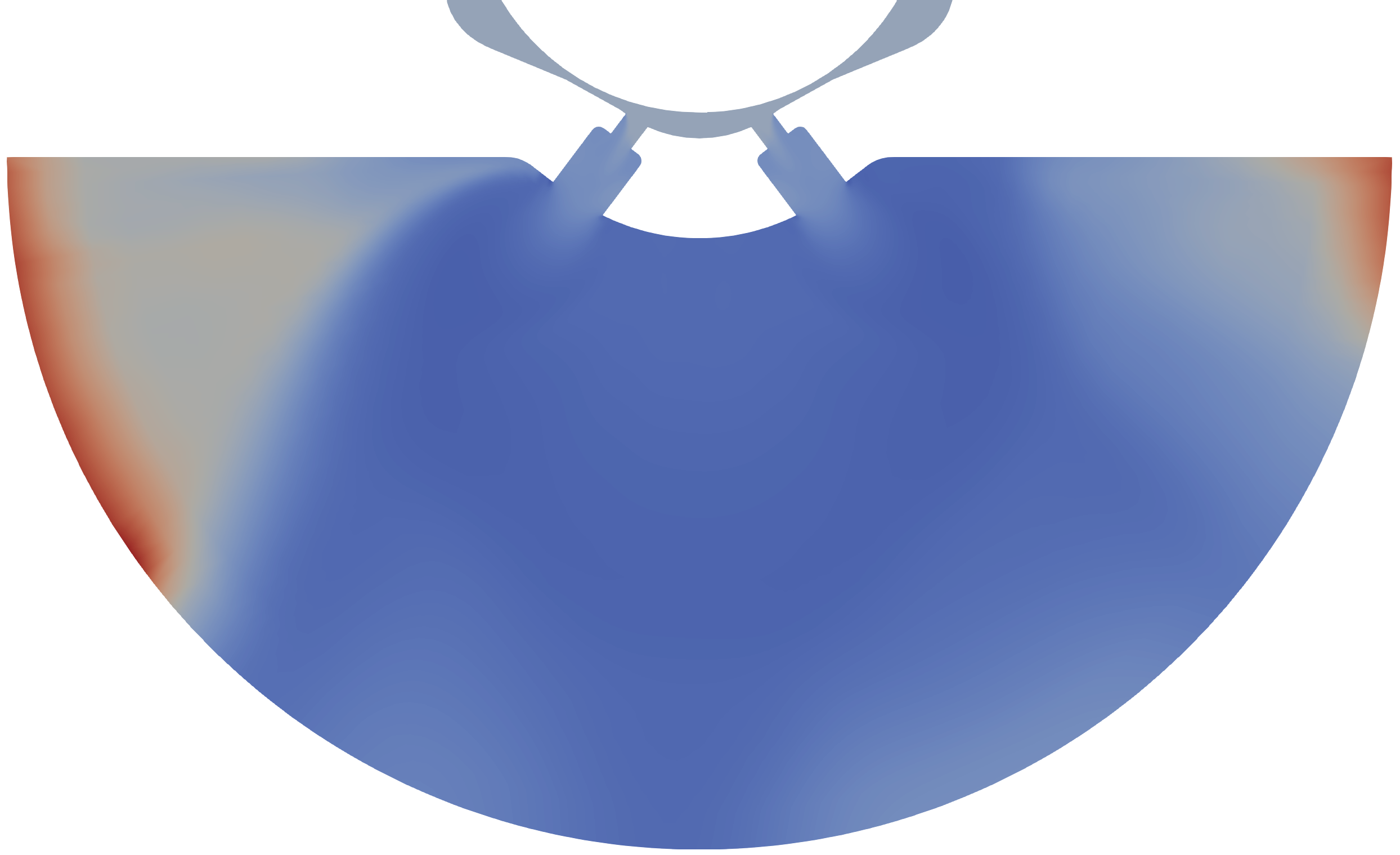 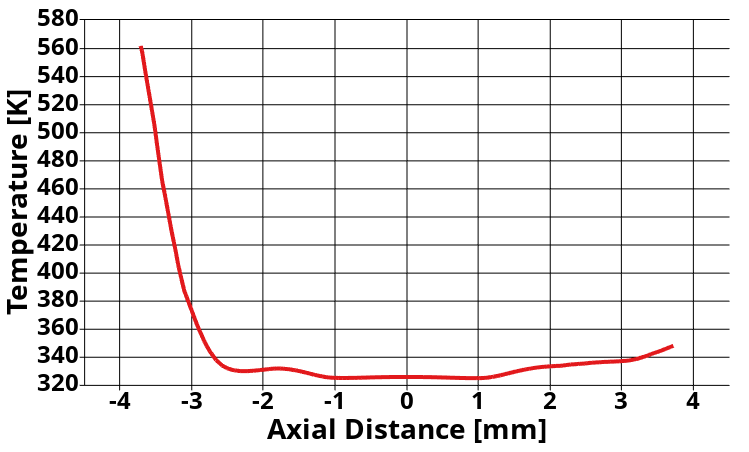 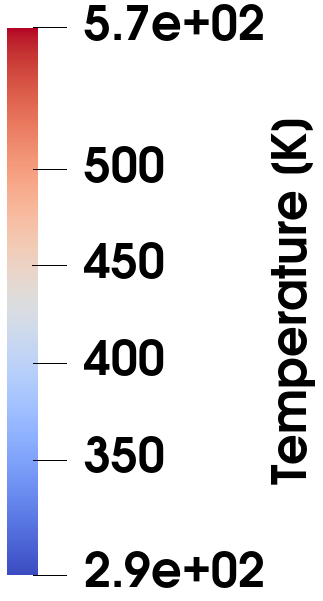 large temperature drop due to high rate of vaporization and high latent heat of vaporization
asymmetry could be caused by numerical diffusion
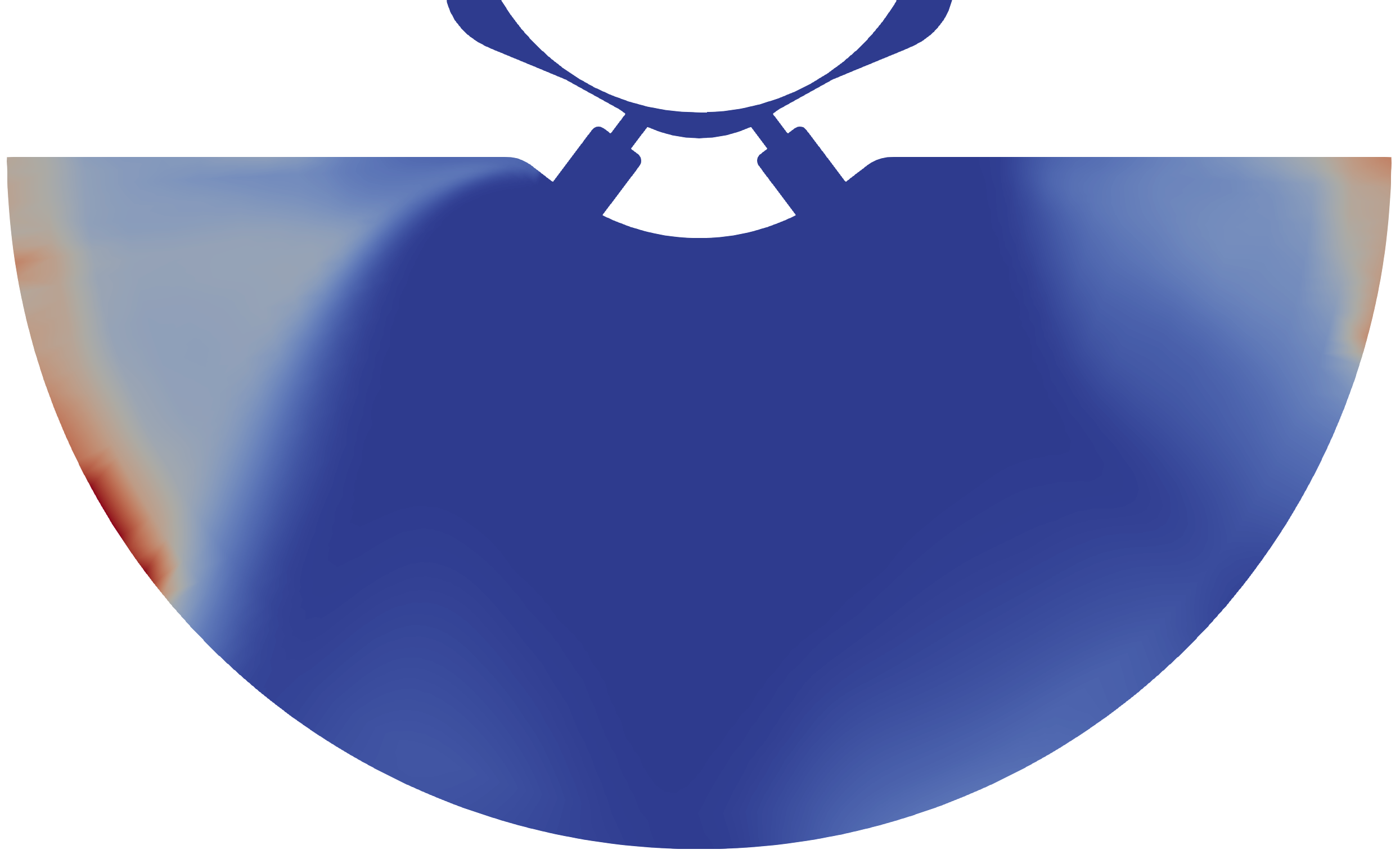 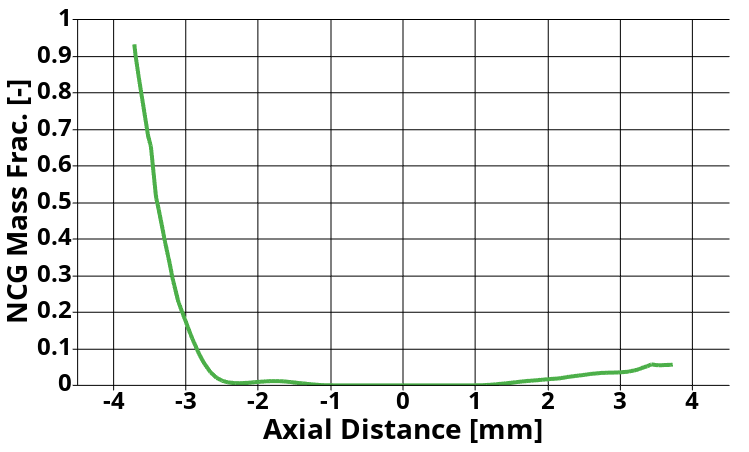 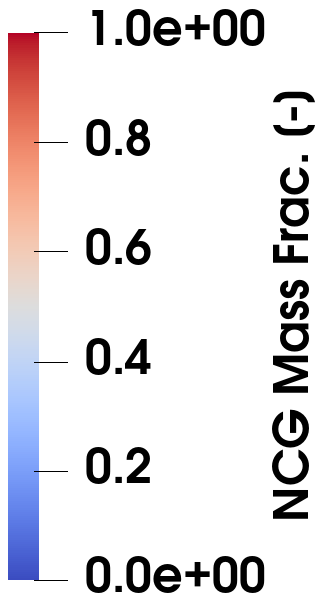 strong plume interaction, merging of the sprays and consequent spray collapse due to rapid expansion caused by severe flash-boiling
U-MASS/U-STUTTGART
200-6 bar 
Hot fuel 363 K – Hot air 573 K
G – vapor mass fraction
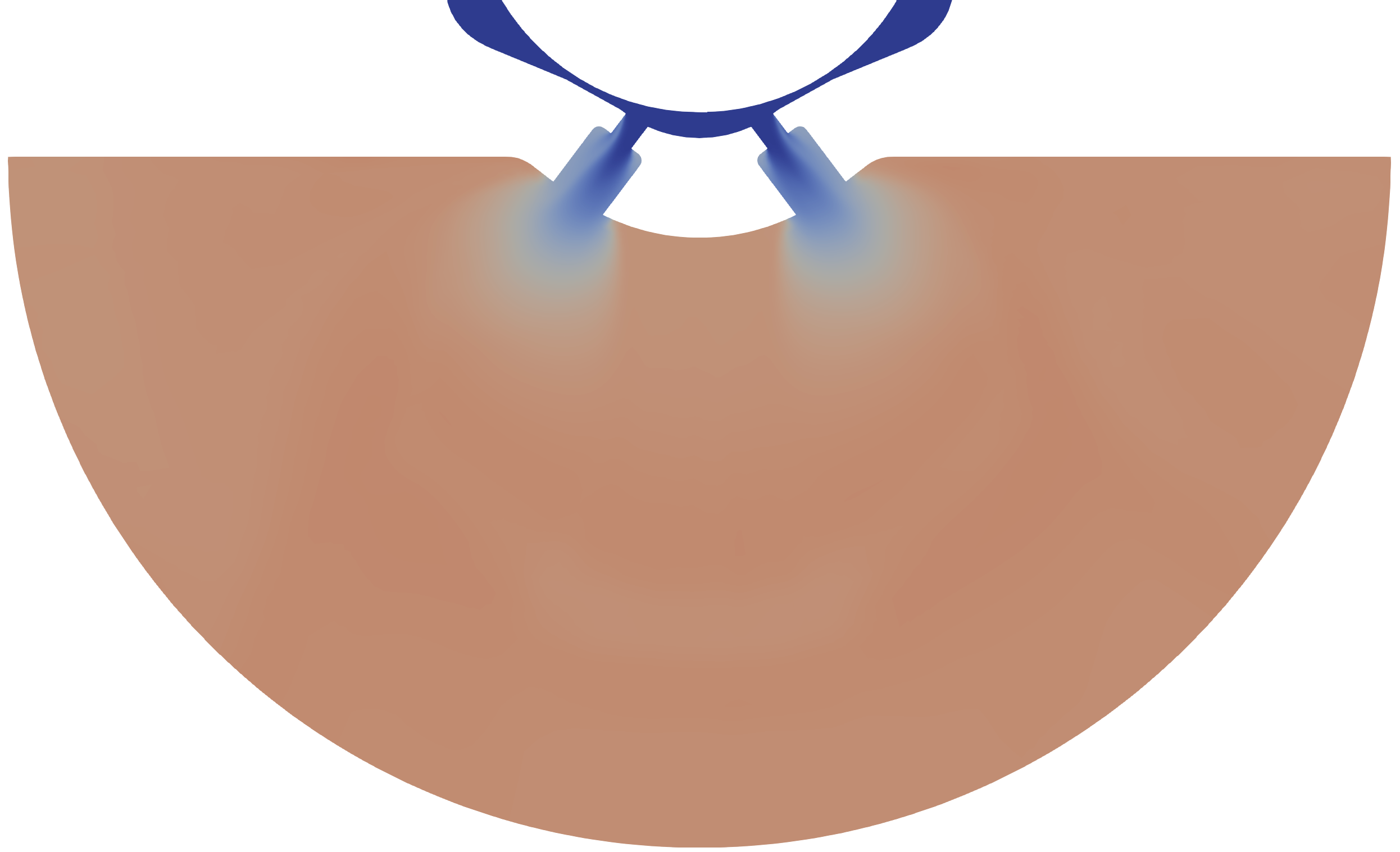 2 mm
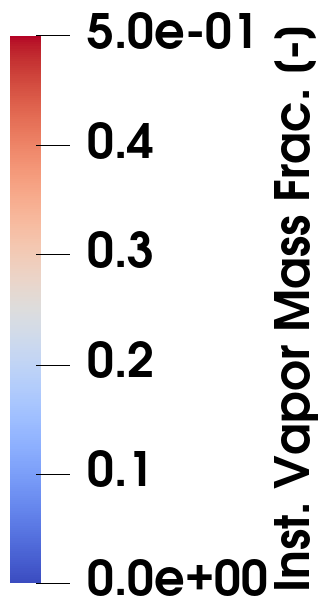 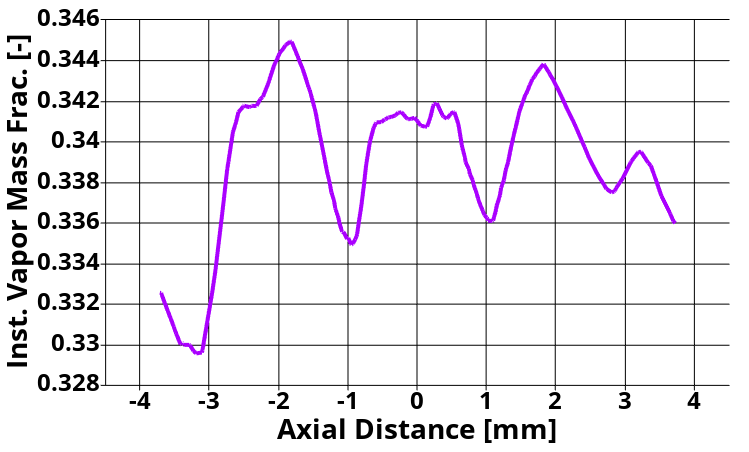 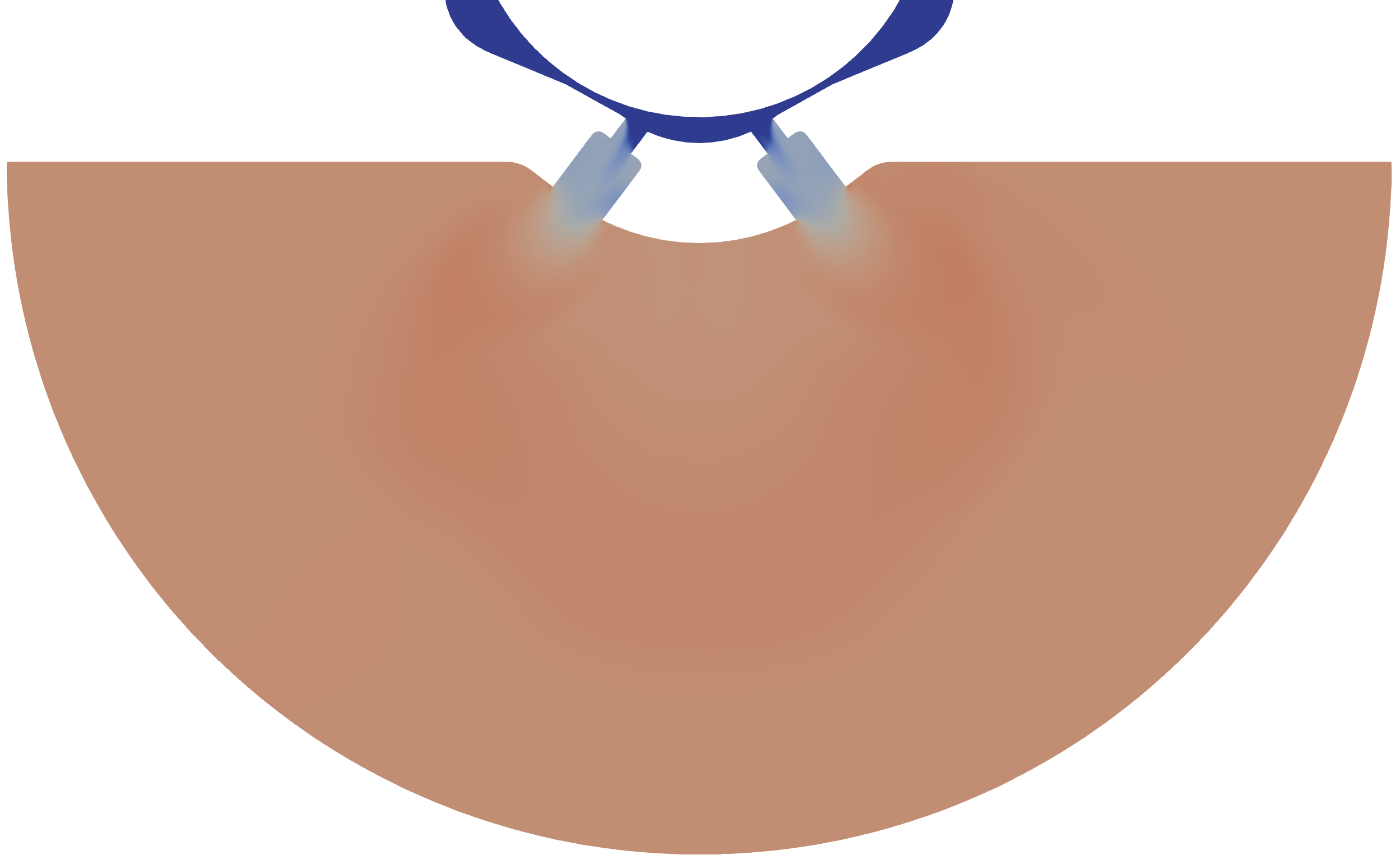 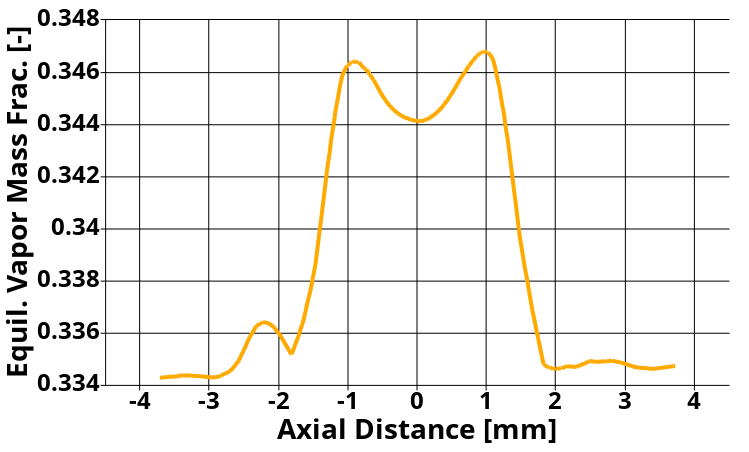 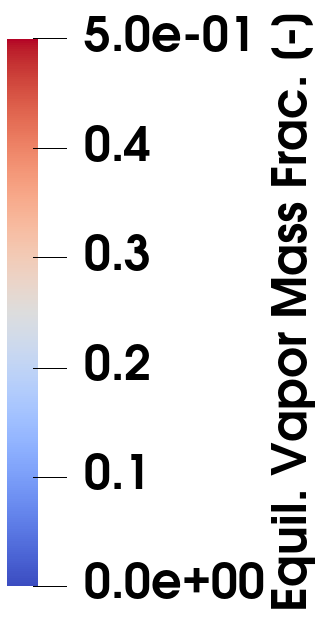 U-MASS/U-STUTTGART
200-6 bar 
Hot fuel 363 K – Hot air 573 K
M 8h – 2D SLICES: gas phase (POLIMI)
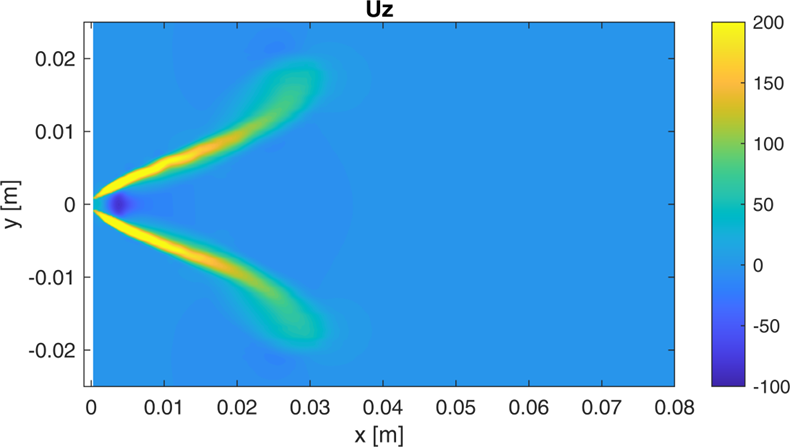 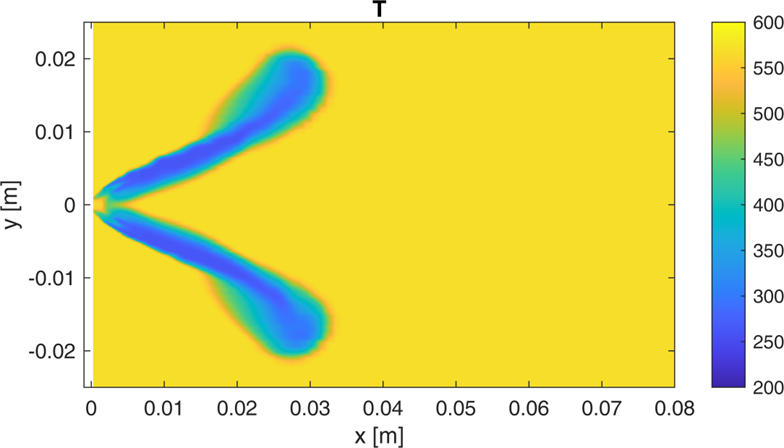 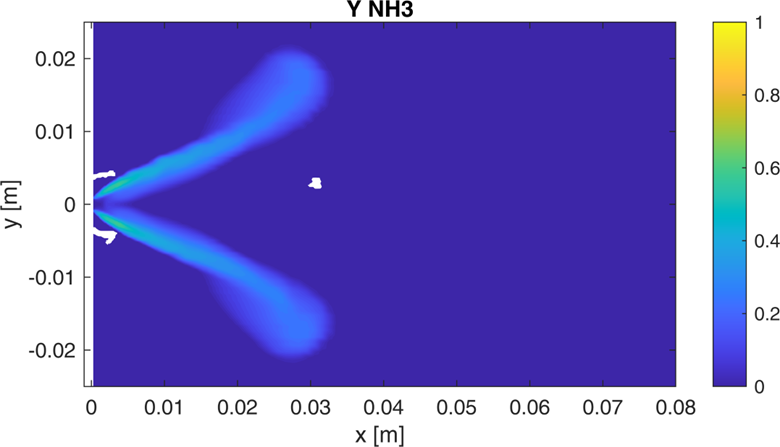 500 us
gas
gas
gas
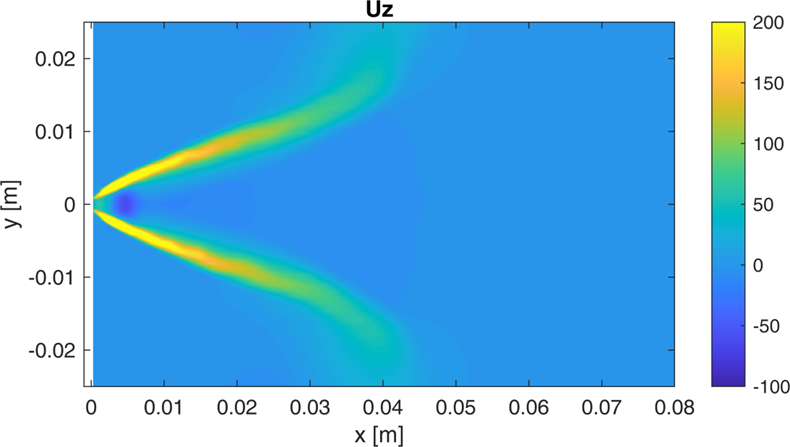 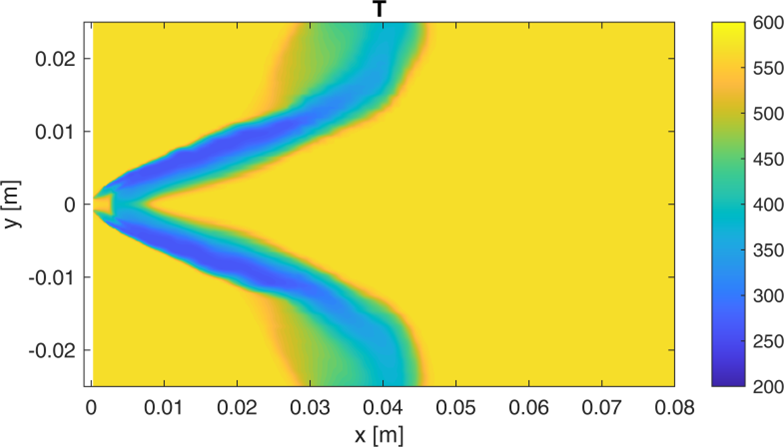 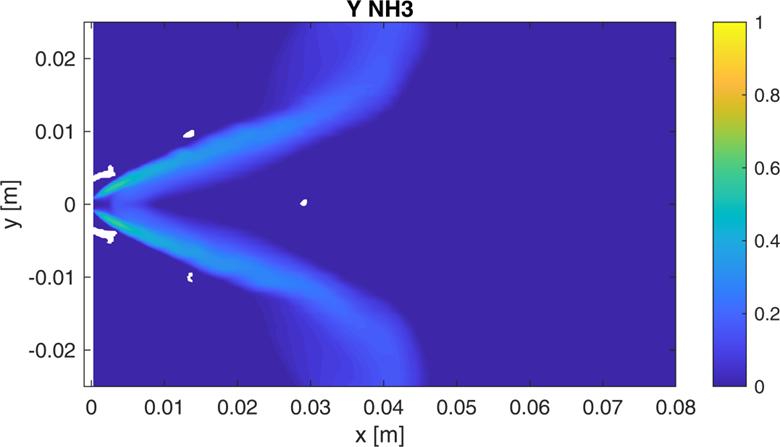 1000 us
gas
gas
gas
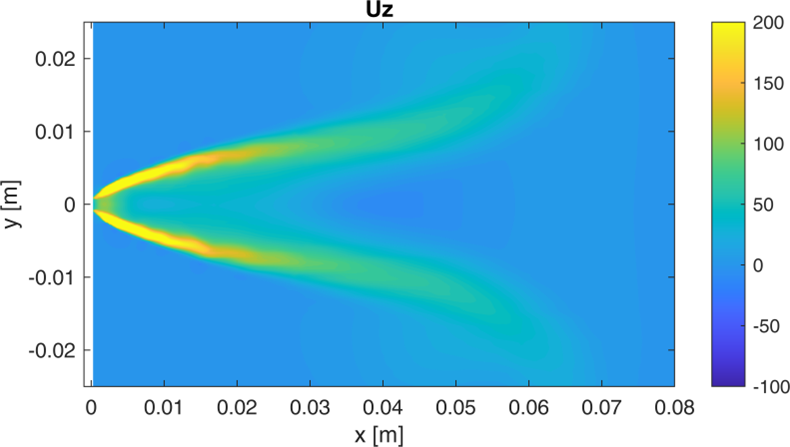 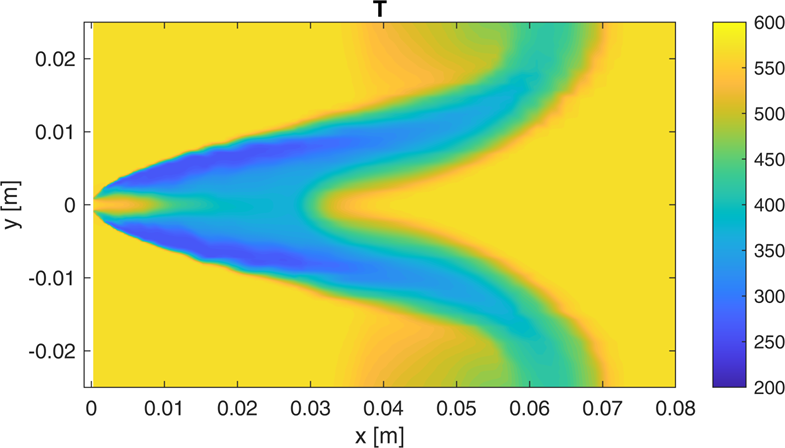 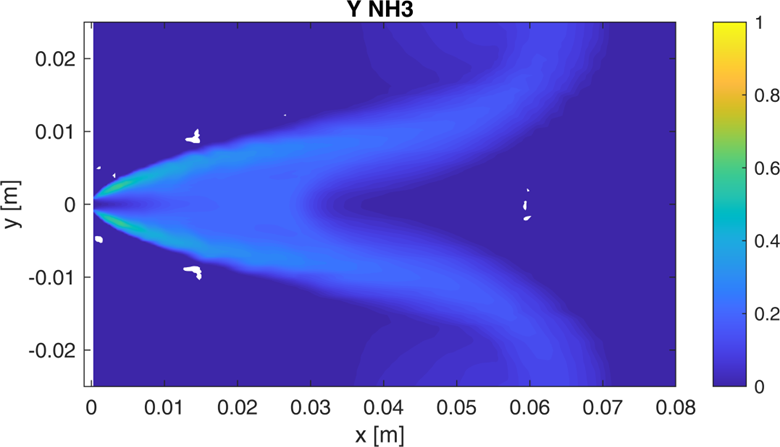 3000 ms
gas
gas
gas
POLIMI
49
200-6 bar 
Hot fuel 363 K – Hot air 573 K
M 8h – 2D SLICES: liquid phase (POLIMI)
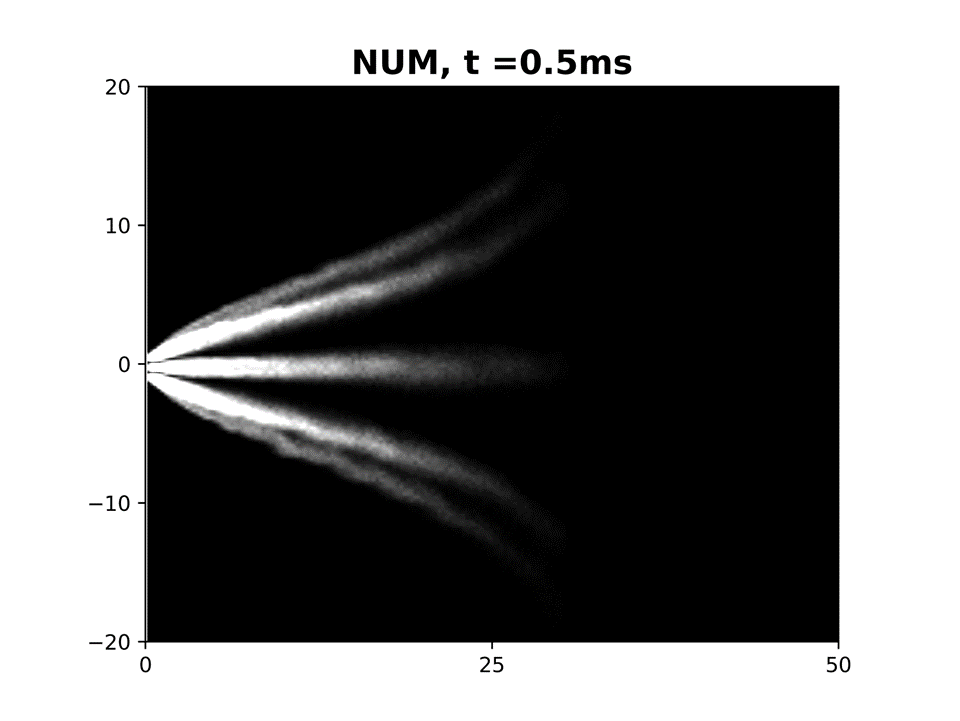 500 us
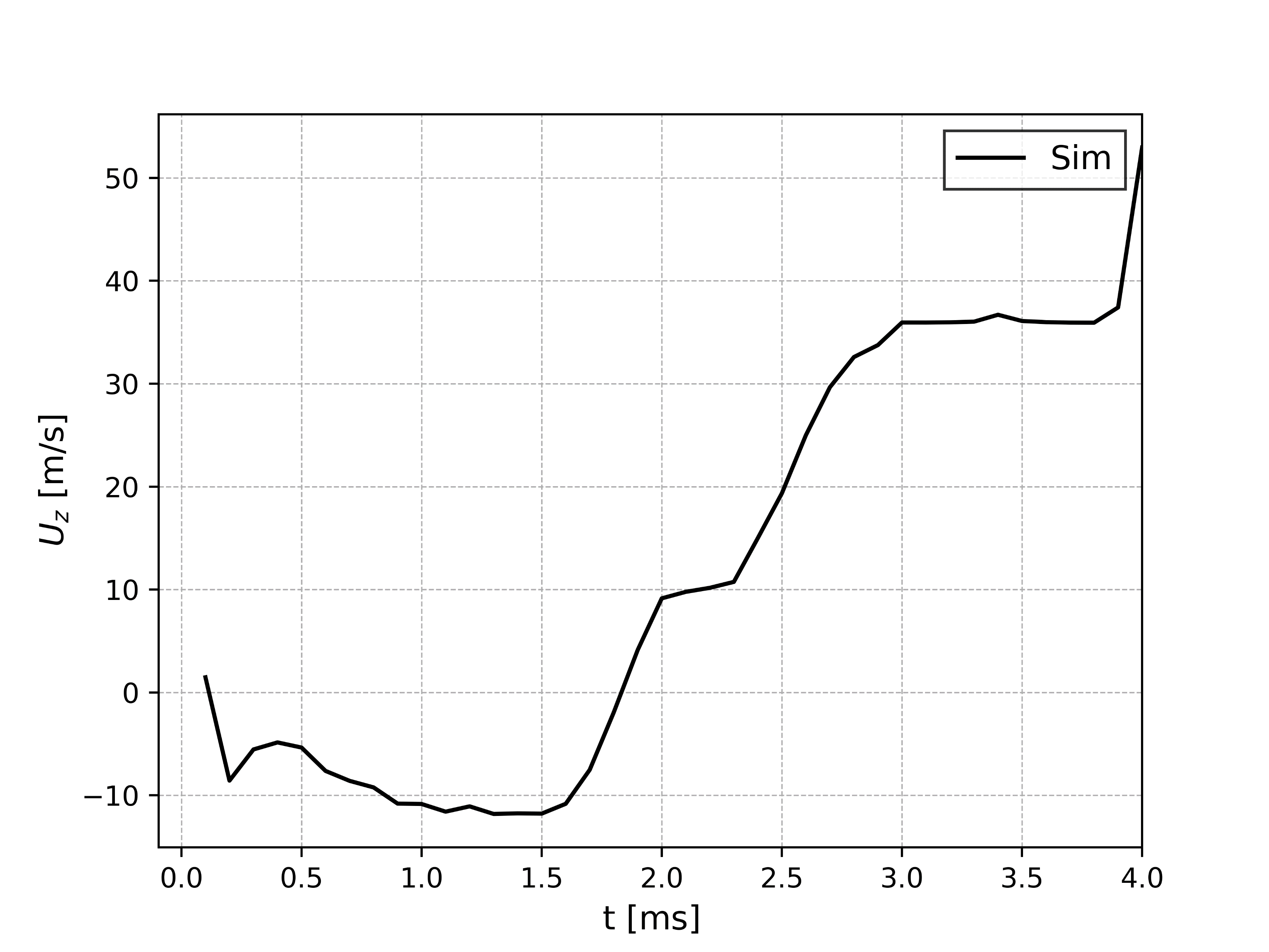 plv
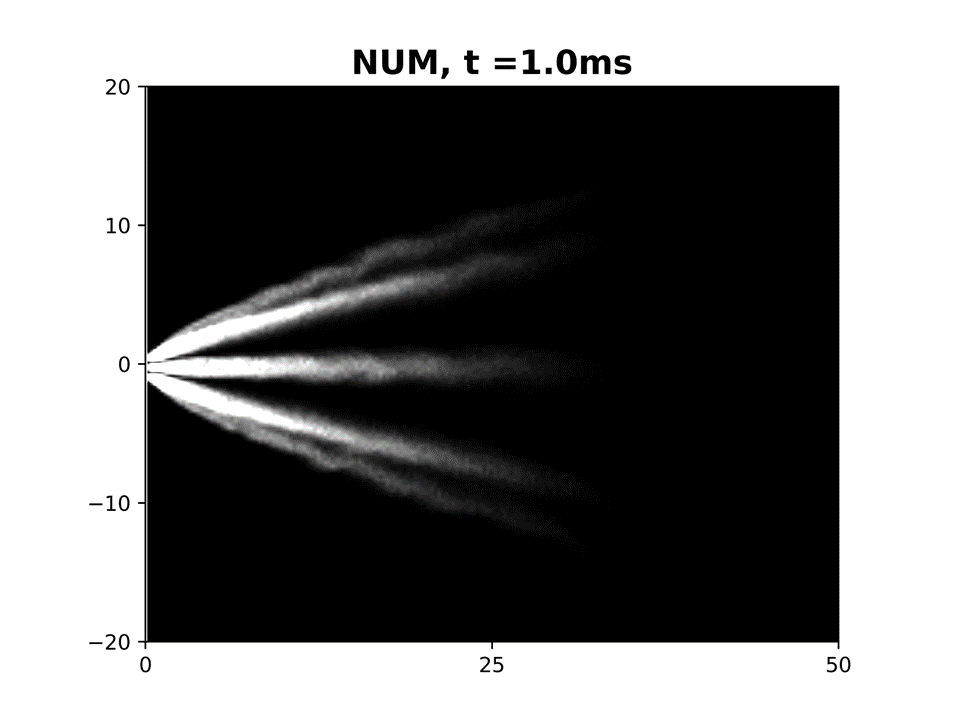 1000 us
plv
gas
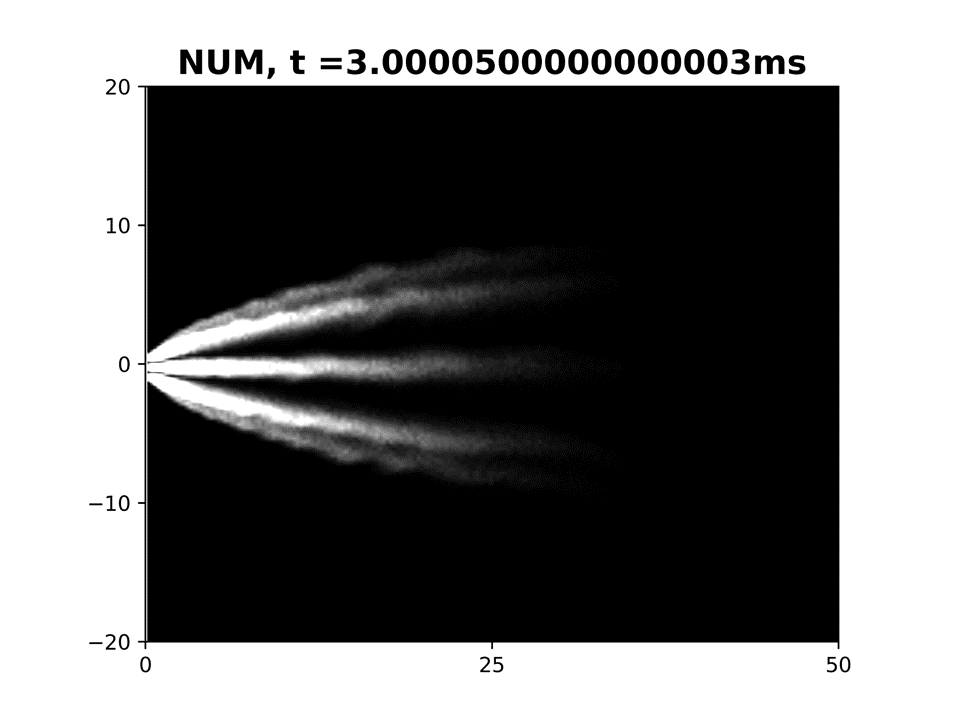 3000 ms
plv
POLIMI
50
Conclusion and outlook
First attempt to compare and analyze spray data from different institutions 

We need ROI measurements

Ammonia easily undergoes flash-boiling: predicting its effects at engine combustion chamber scale is the challenge
Temperature measurements could be useful for 					       detailed model validation, not attempted so far, 							        but checking timescales


More work on multi-hole

Need to standardize 
injectors (only M, multi-hole and single-hole ?) 
conditions (agree on BASE CONDITION, and parametric variations)
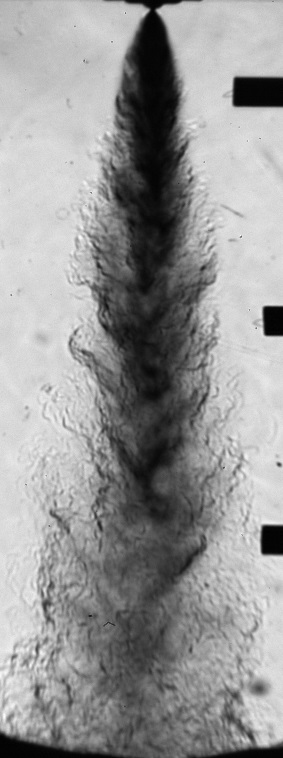 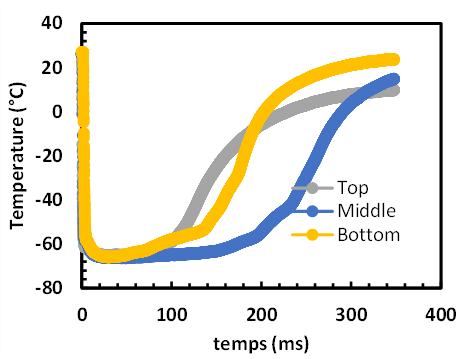 51
THANK YOU
52